الفصل الدراسي الثالث
حجم المنشور والاسطوانة
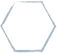 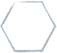 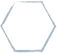 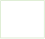 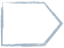 الفصل الدراسي الثالث
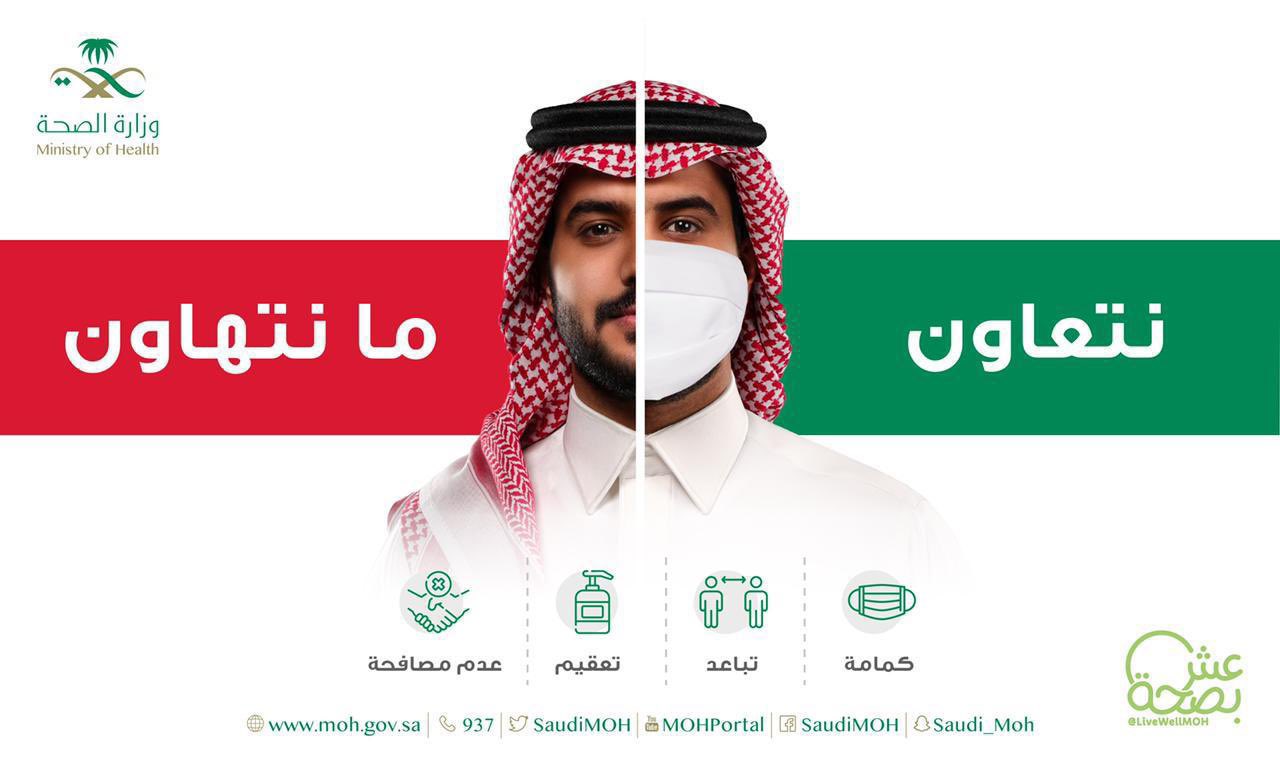 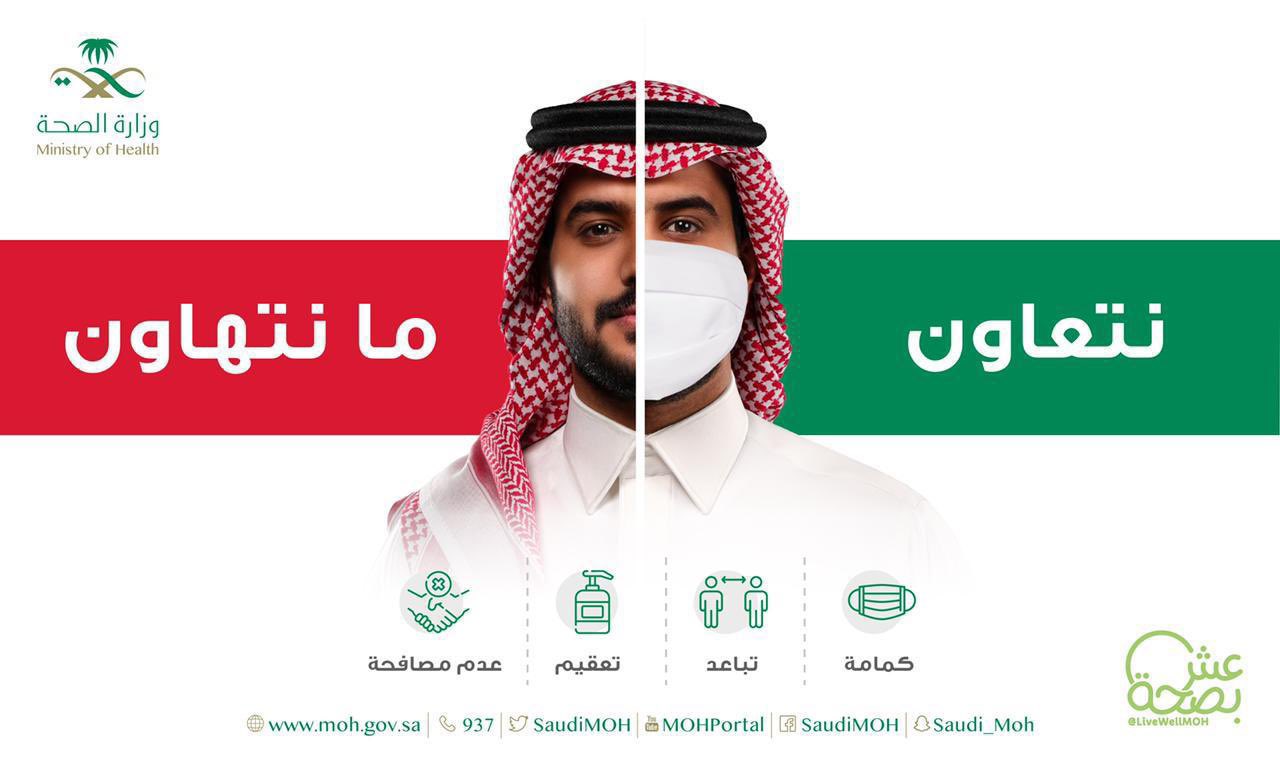 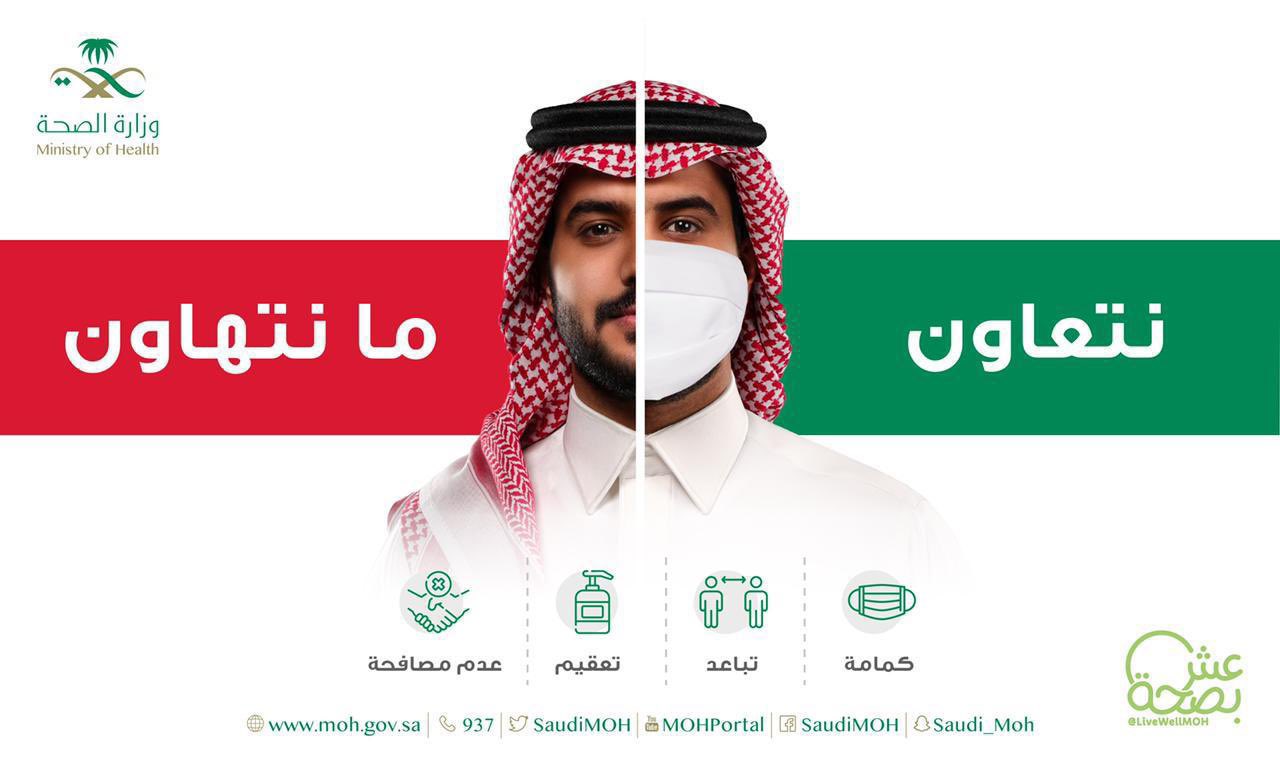 نعود بحذر
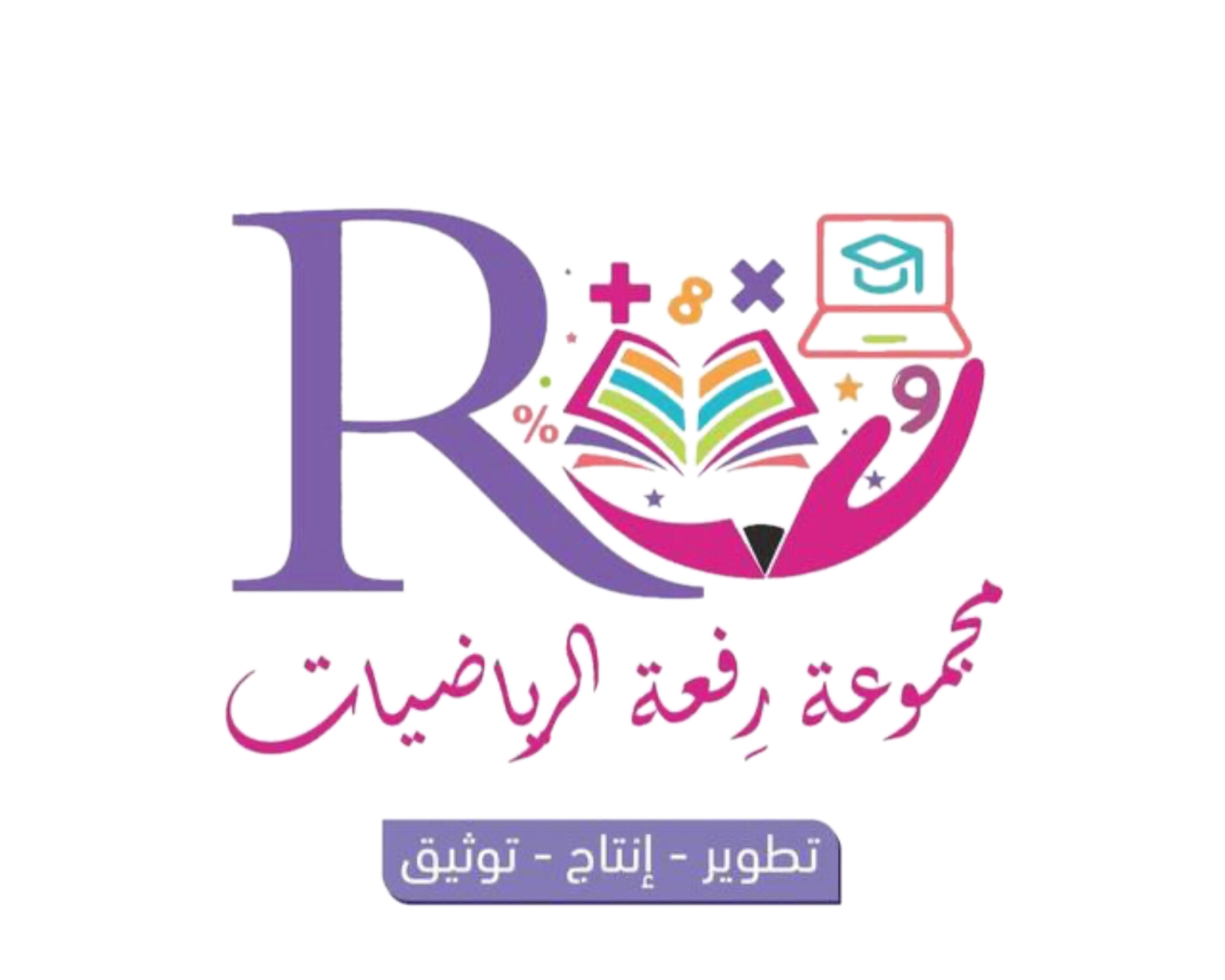 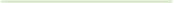 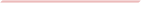 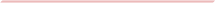 صباح الخير ياوطني 
صباح المجد والعلياء
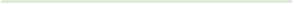 الحضور والغياب
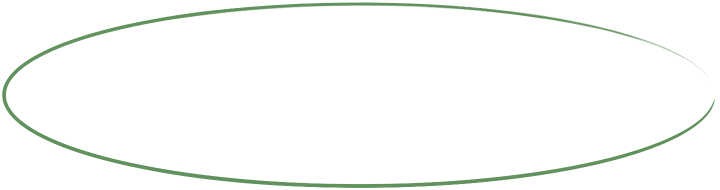 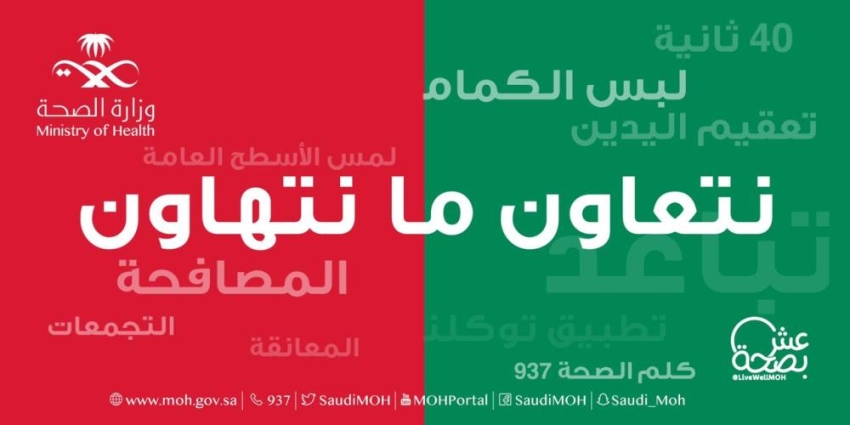 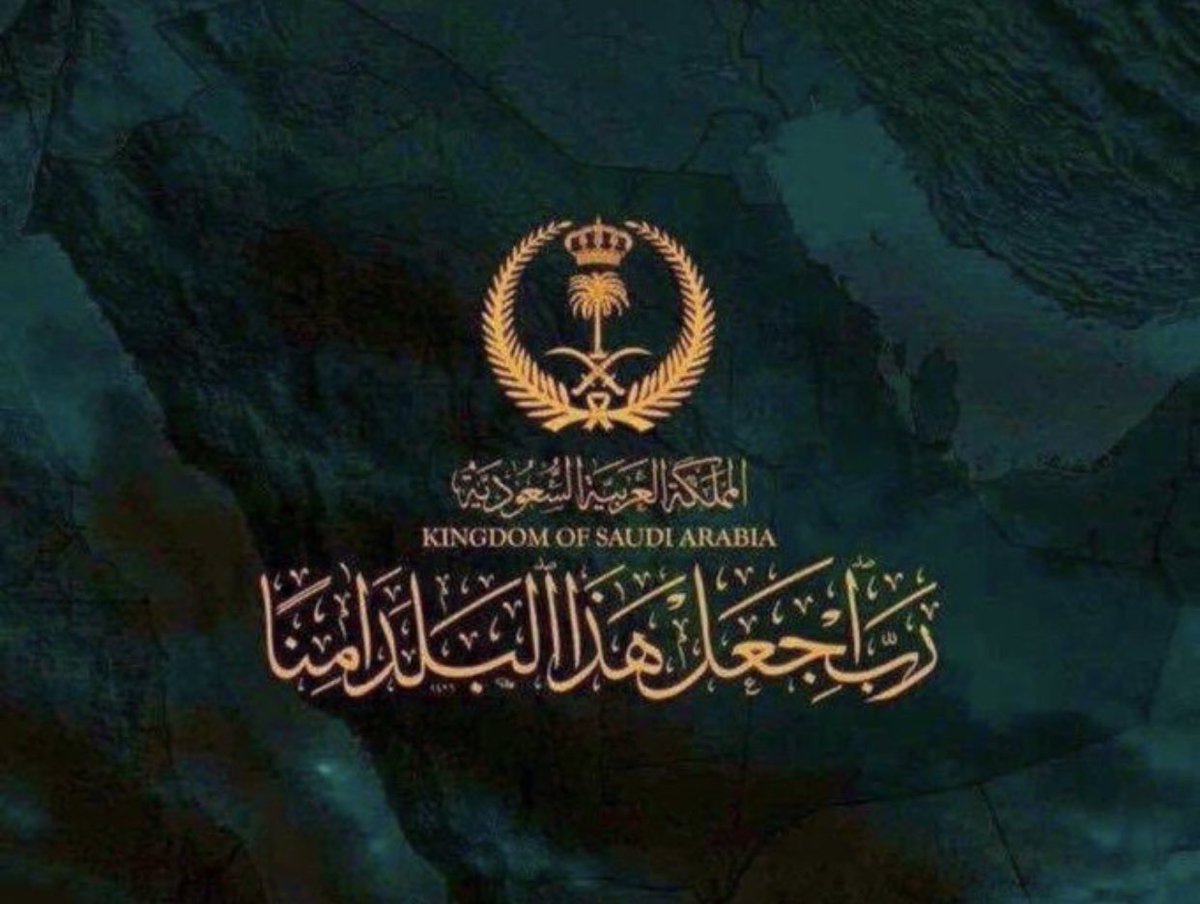 الفصل الدراسي الثالث
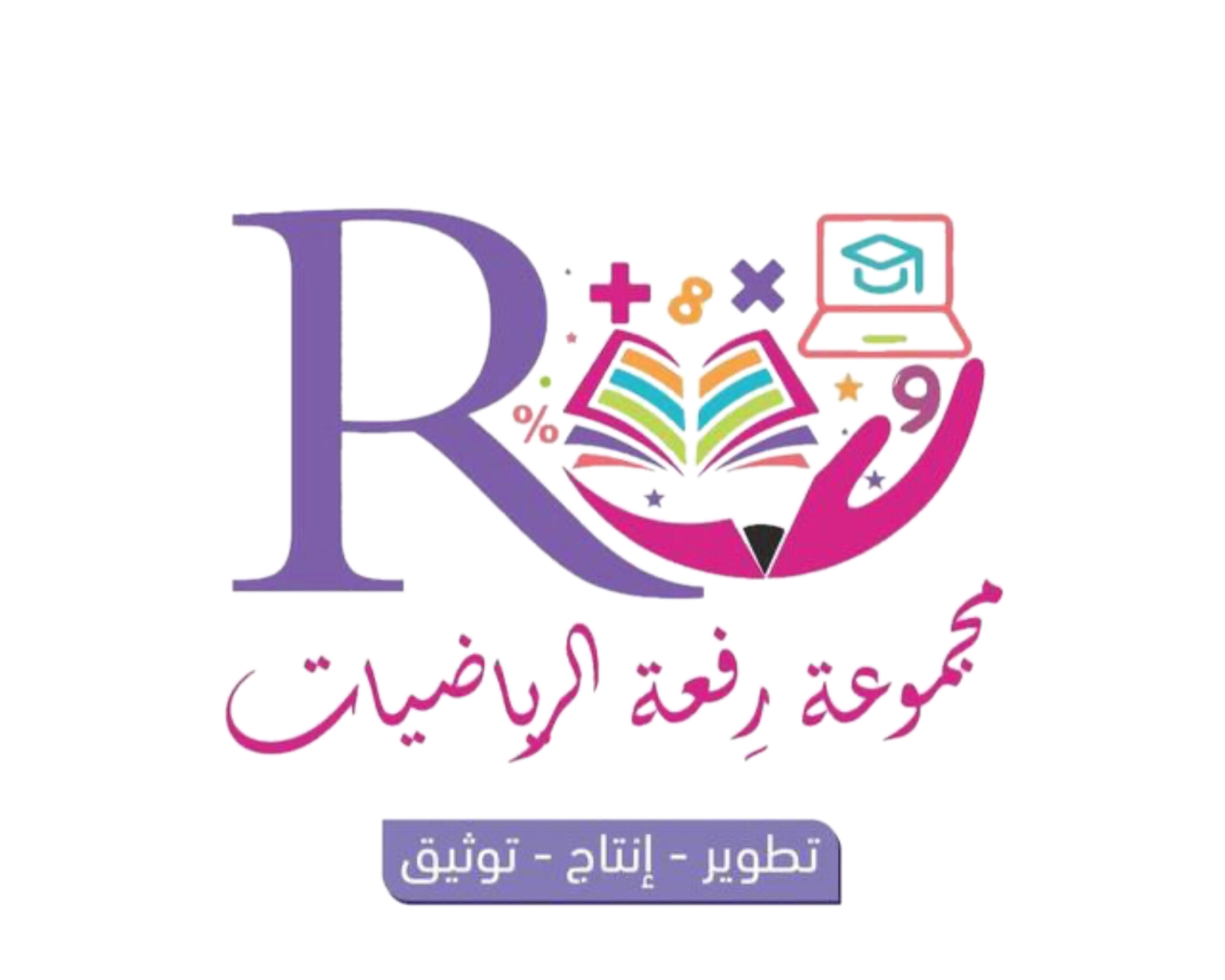 حل الواجب
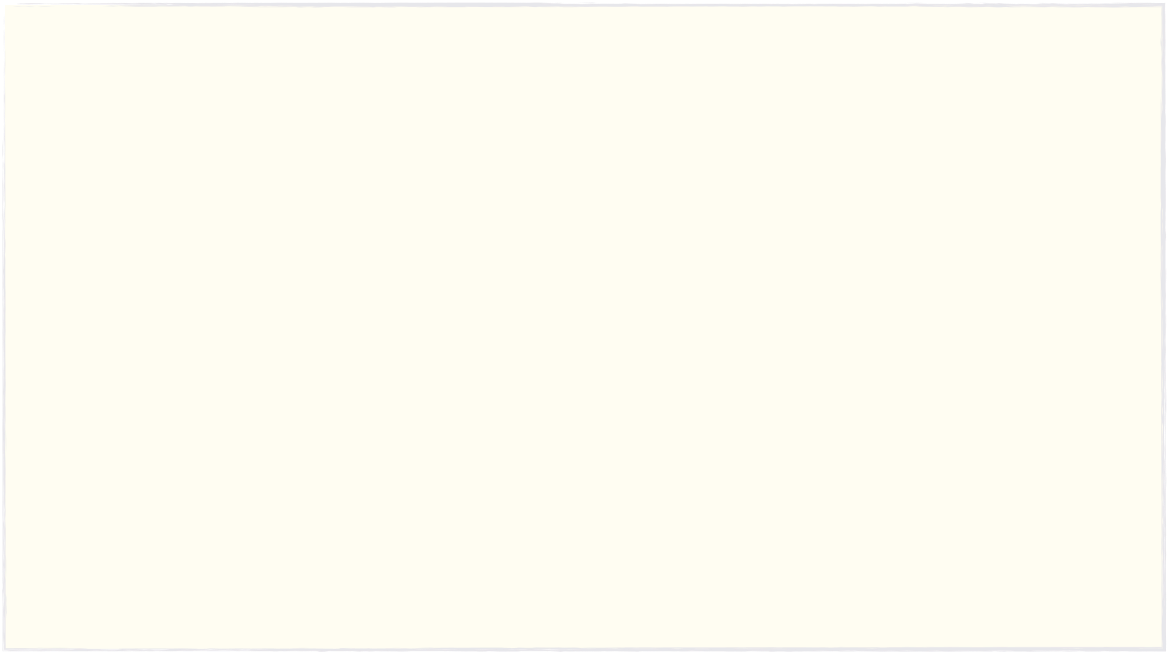 الفصل الدراسي الثالث
مساحات الاشكال المركبة
الاشكال ثلاثية الابعاد
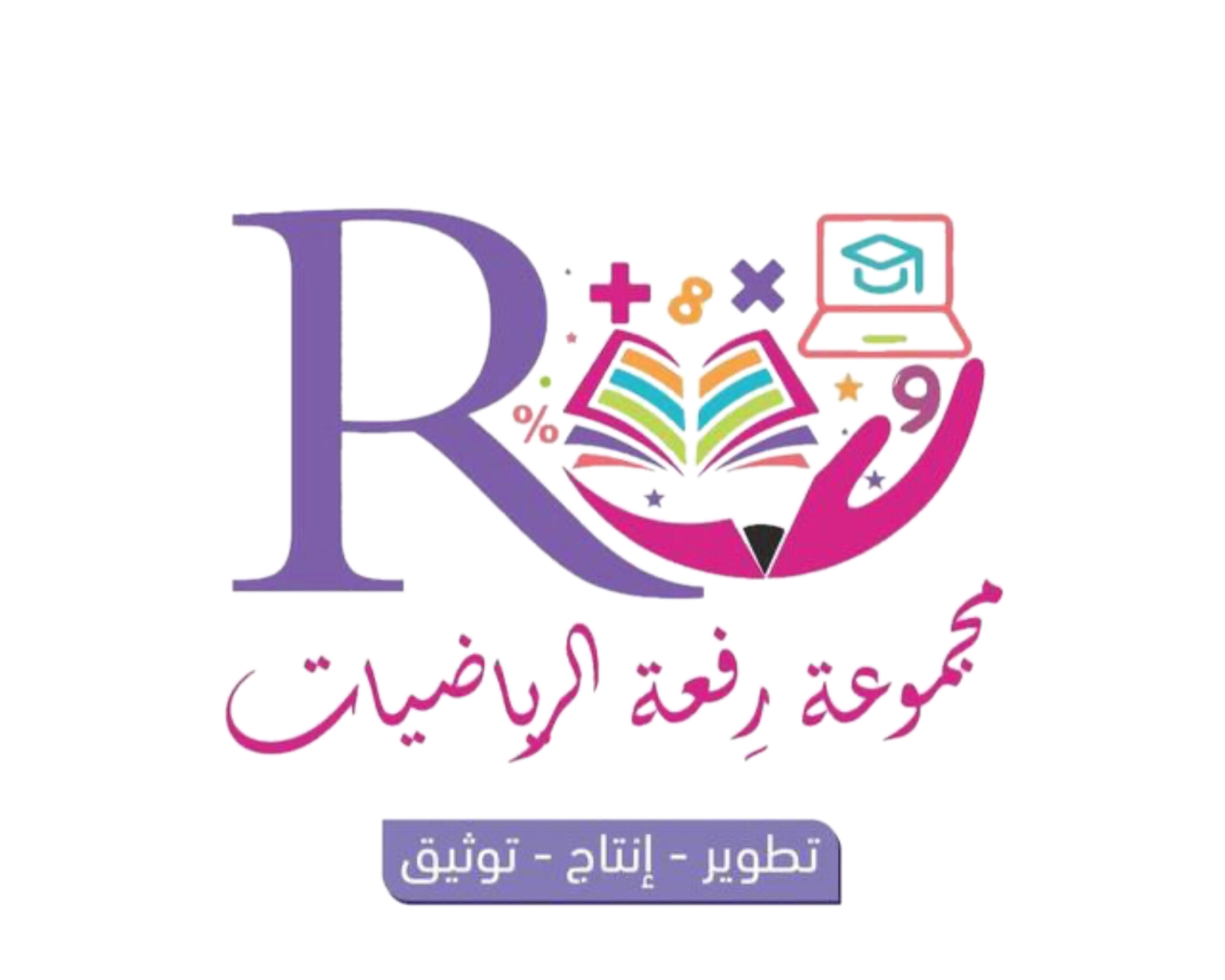 شريط الذكريات
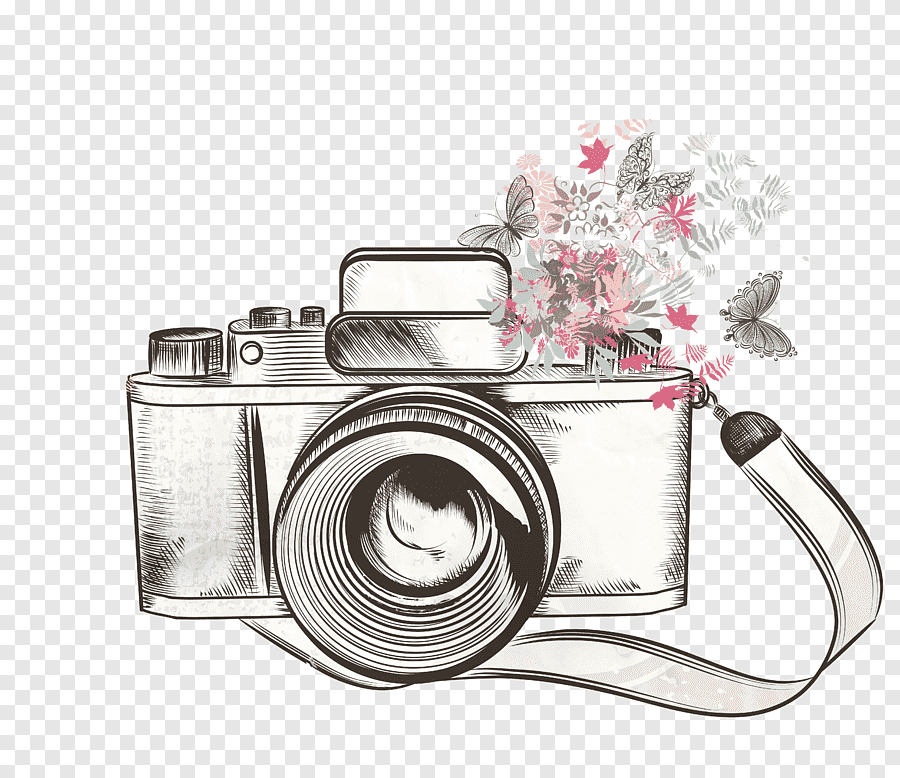 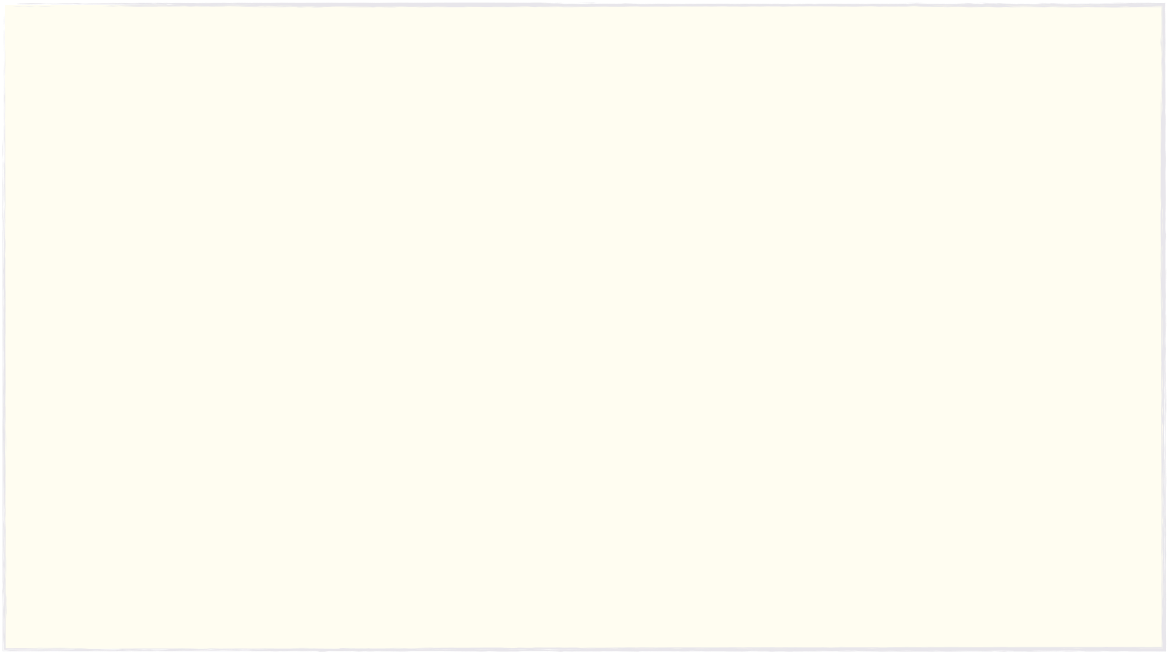 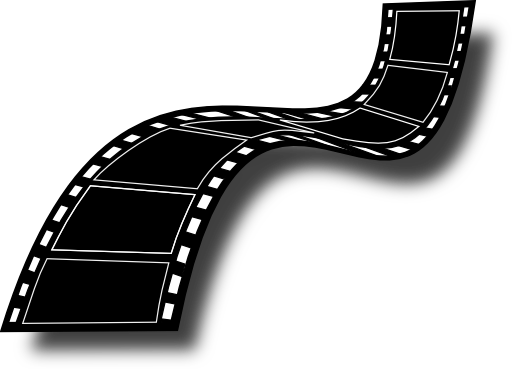 النهاية
اختار بطاقة
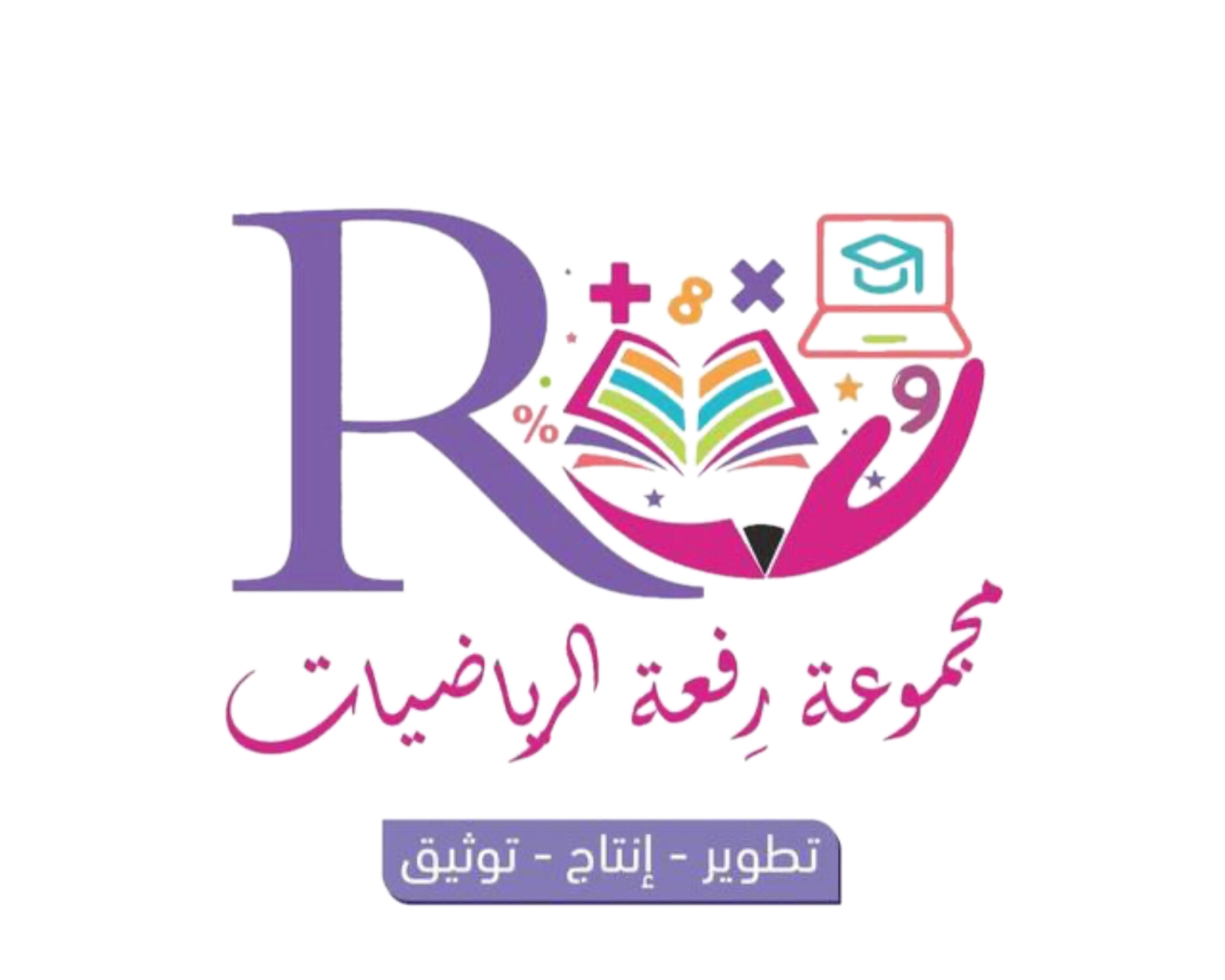 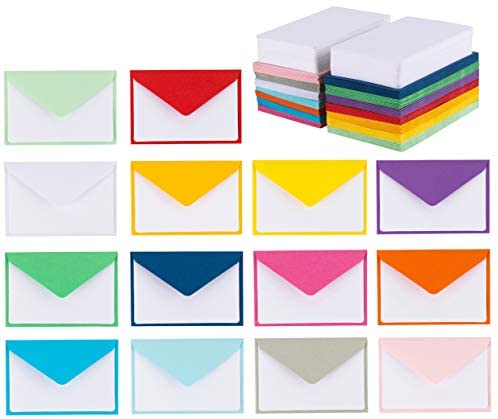 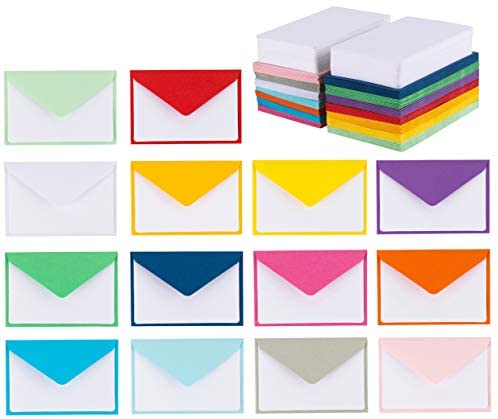 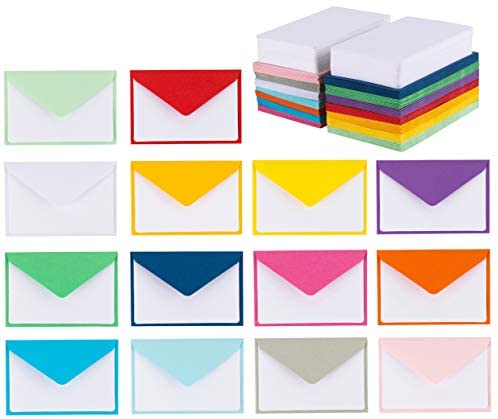 عودة
❎
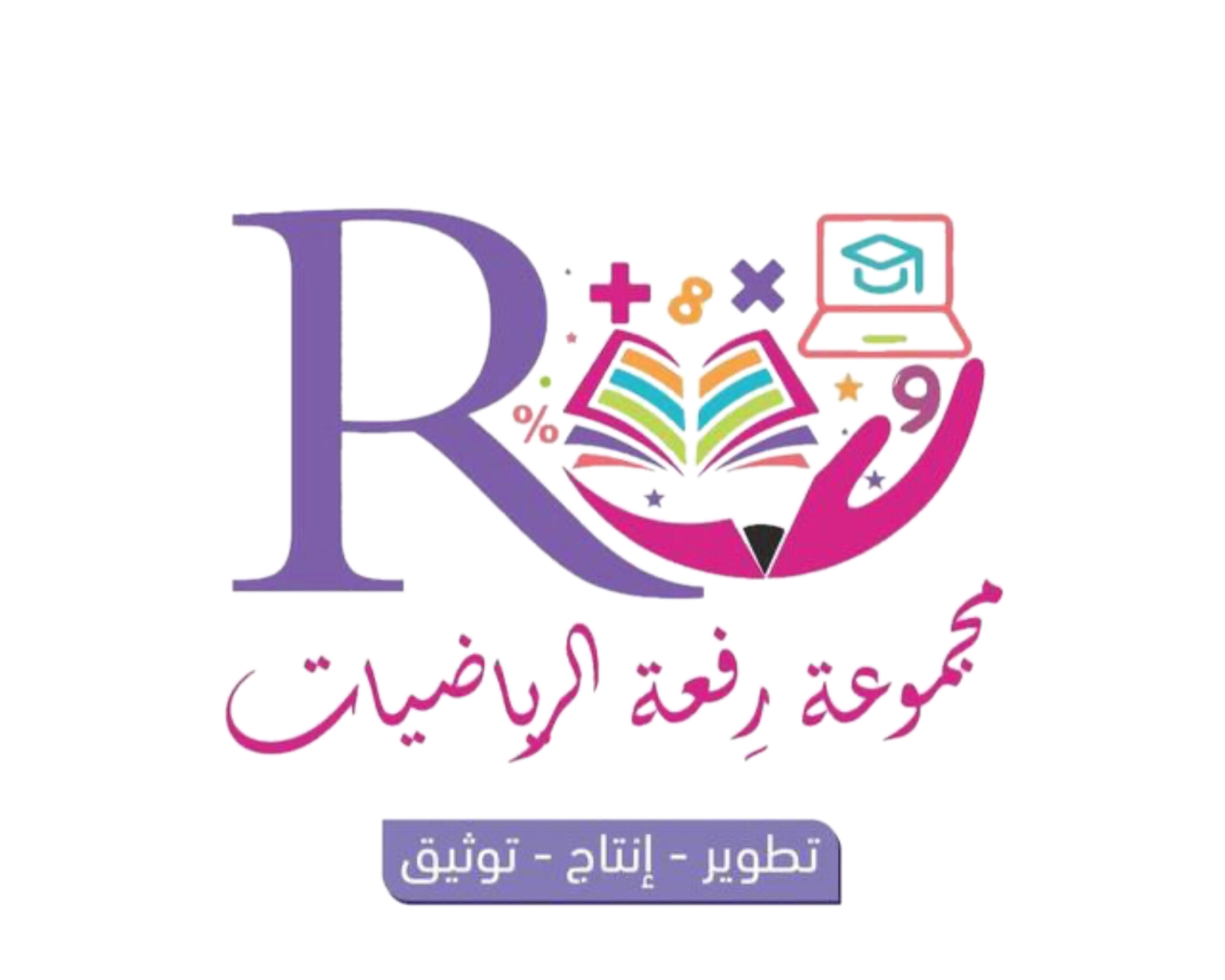 إجابة خاطئة
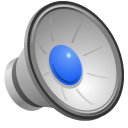 ❌
إجابة خاطئة للاسف
عودة
❎
✅
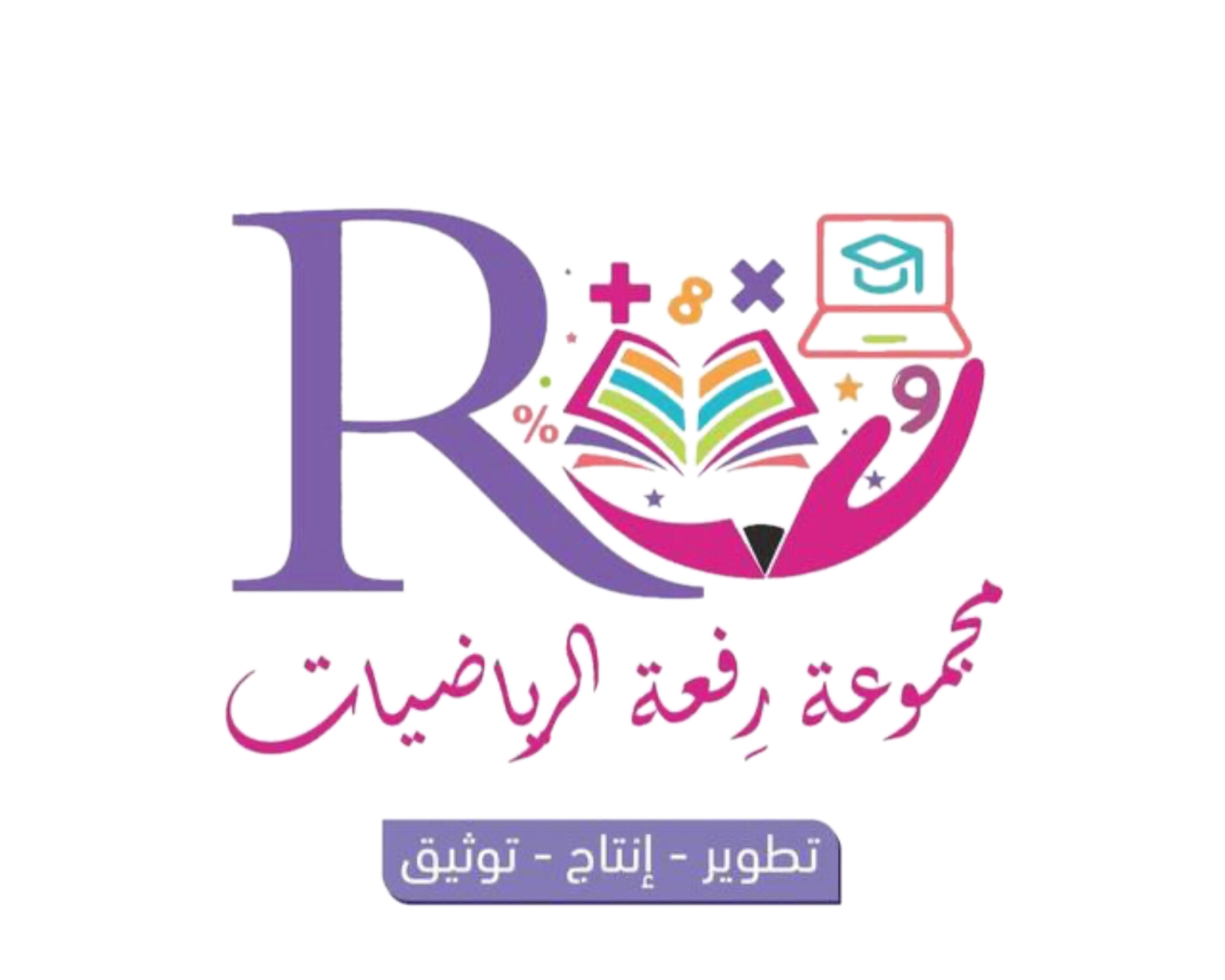 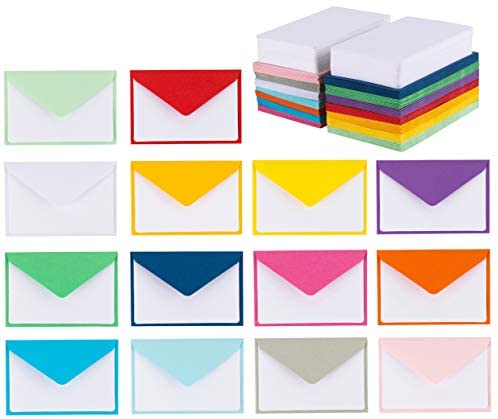 اجيبي على مايلي
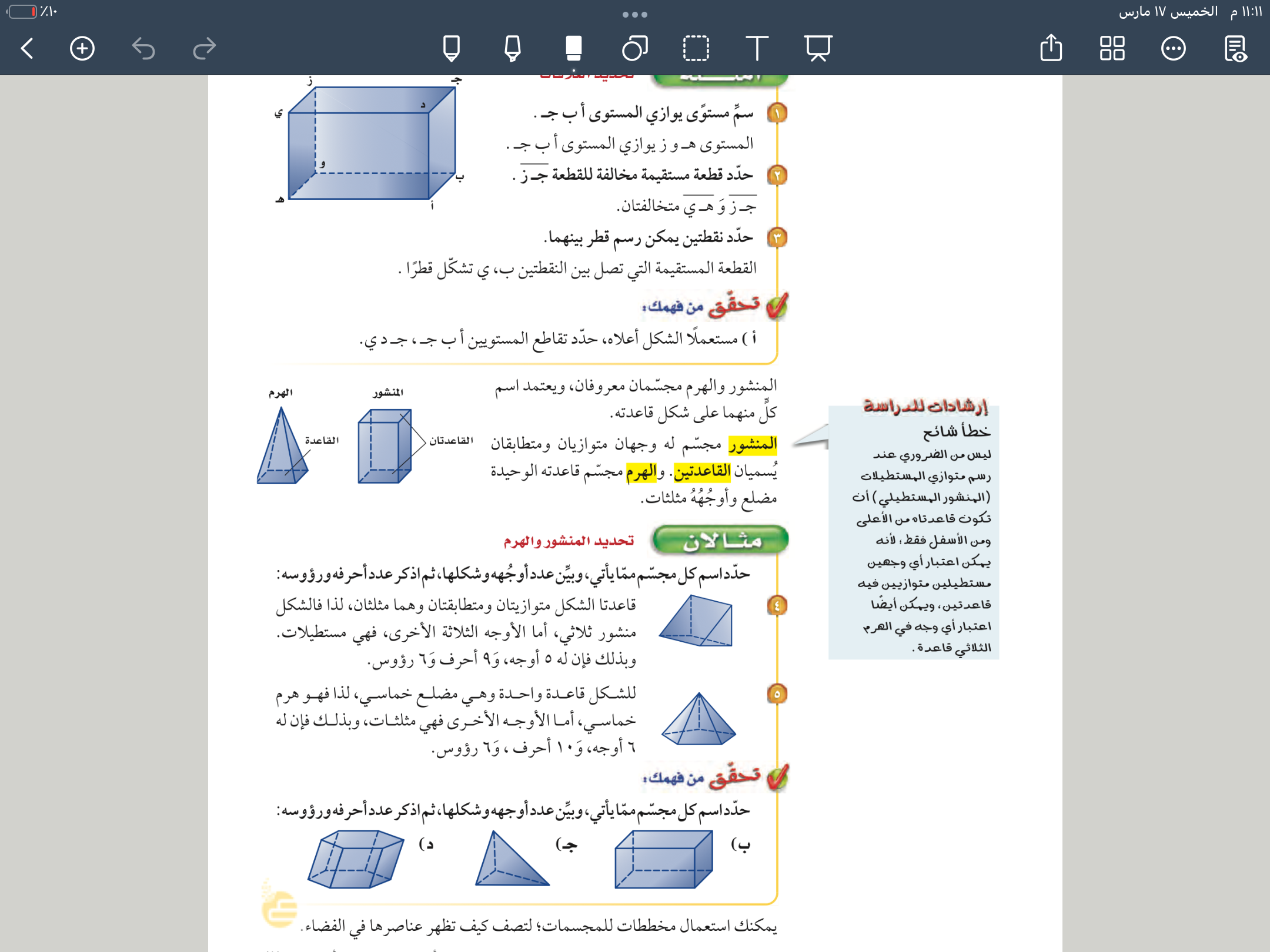 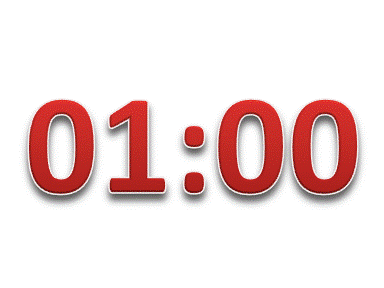 حدد نوع المجسم المجاور
منشور سداسي
منشور رباعي
عودة
❎
✅
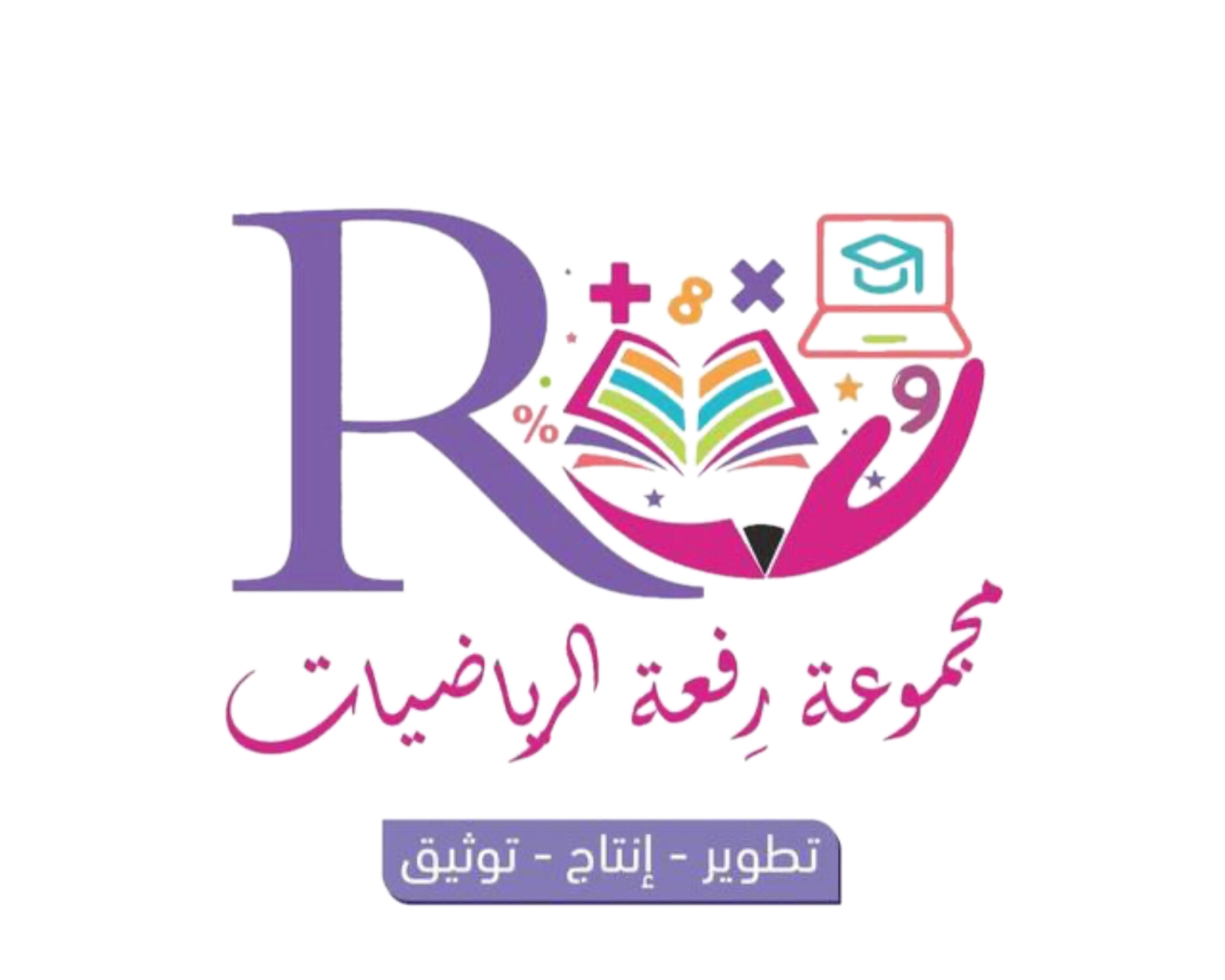 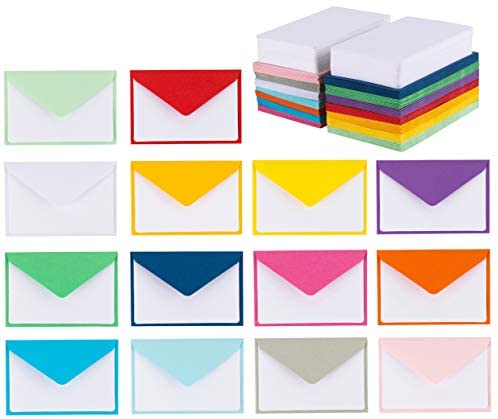 ارسل السؤال لغيرك
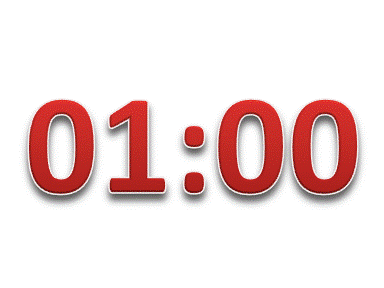 اذكر قانون مساحة شبة المنحرف
عودة
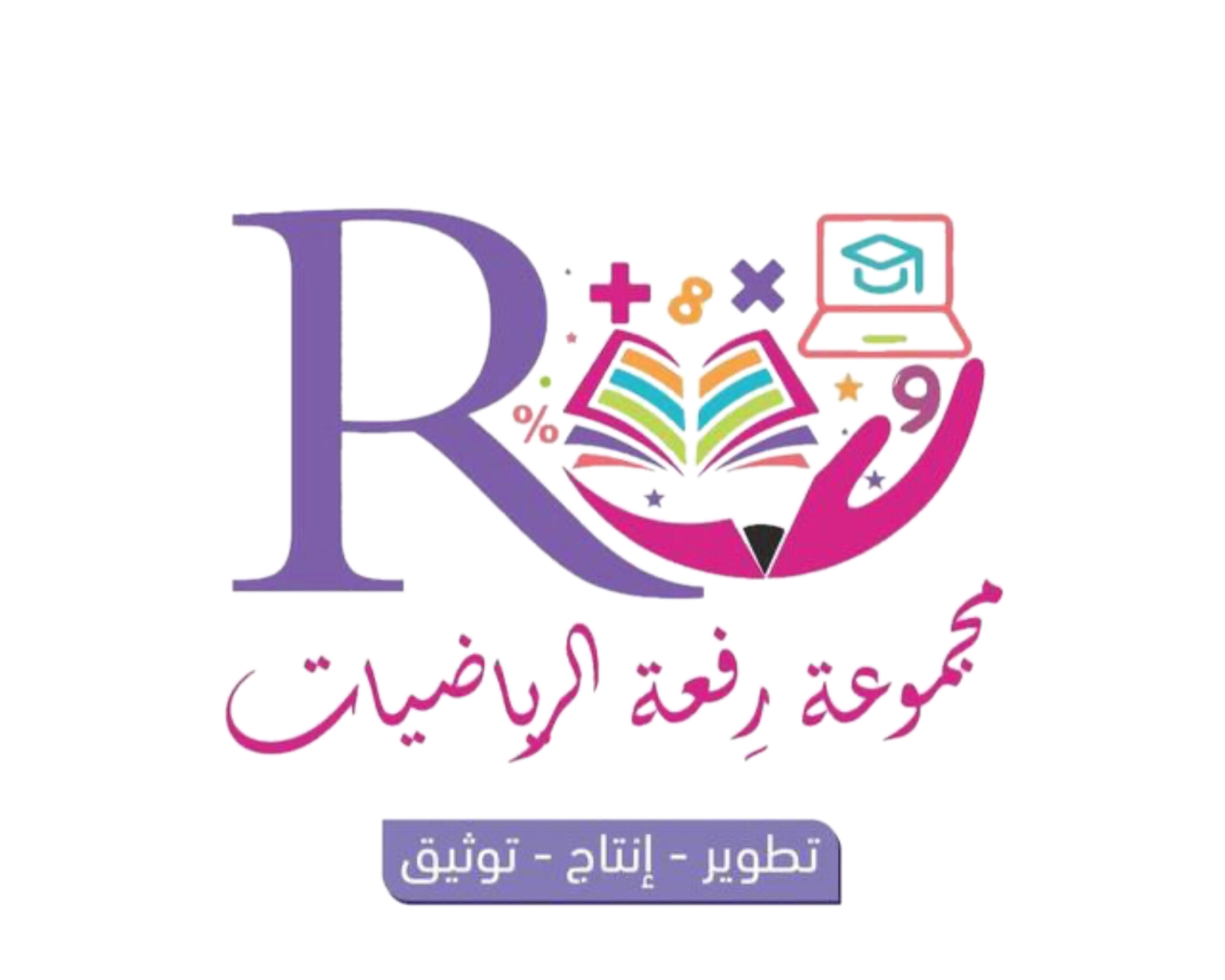 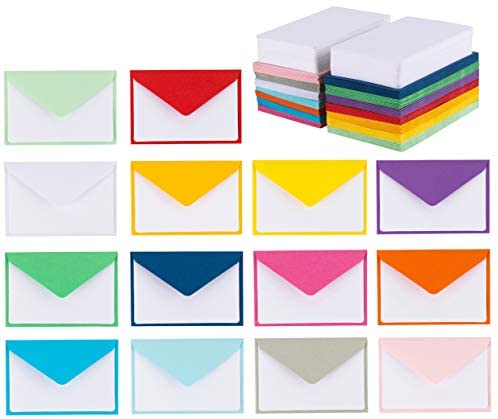 تحصل على درجة
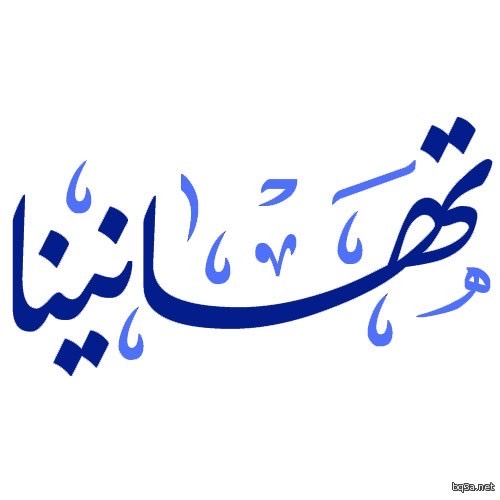 عودة
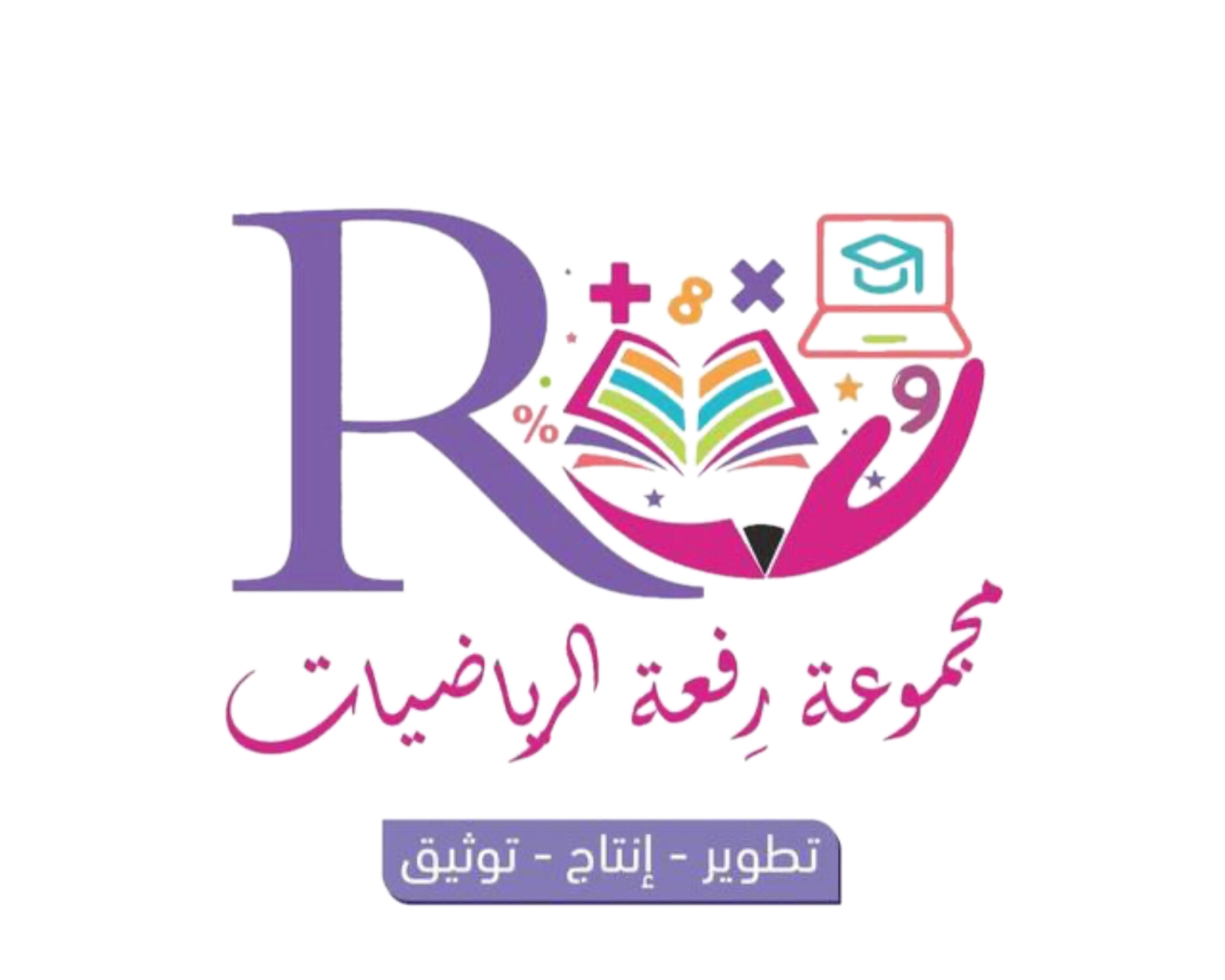 ✅
اجابة صحيحة 
يارائعة
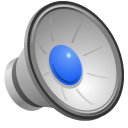 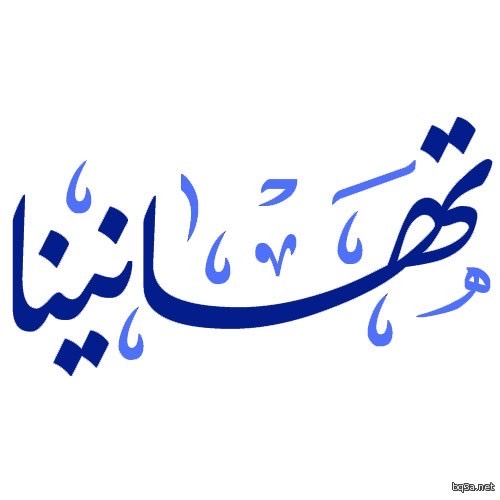 ممتازة ⭐️
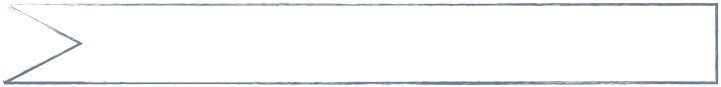 اليوم
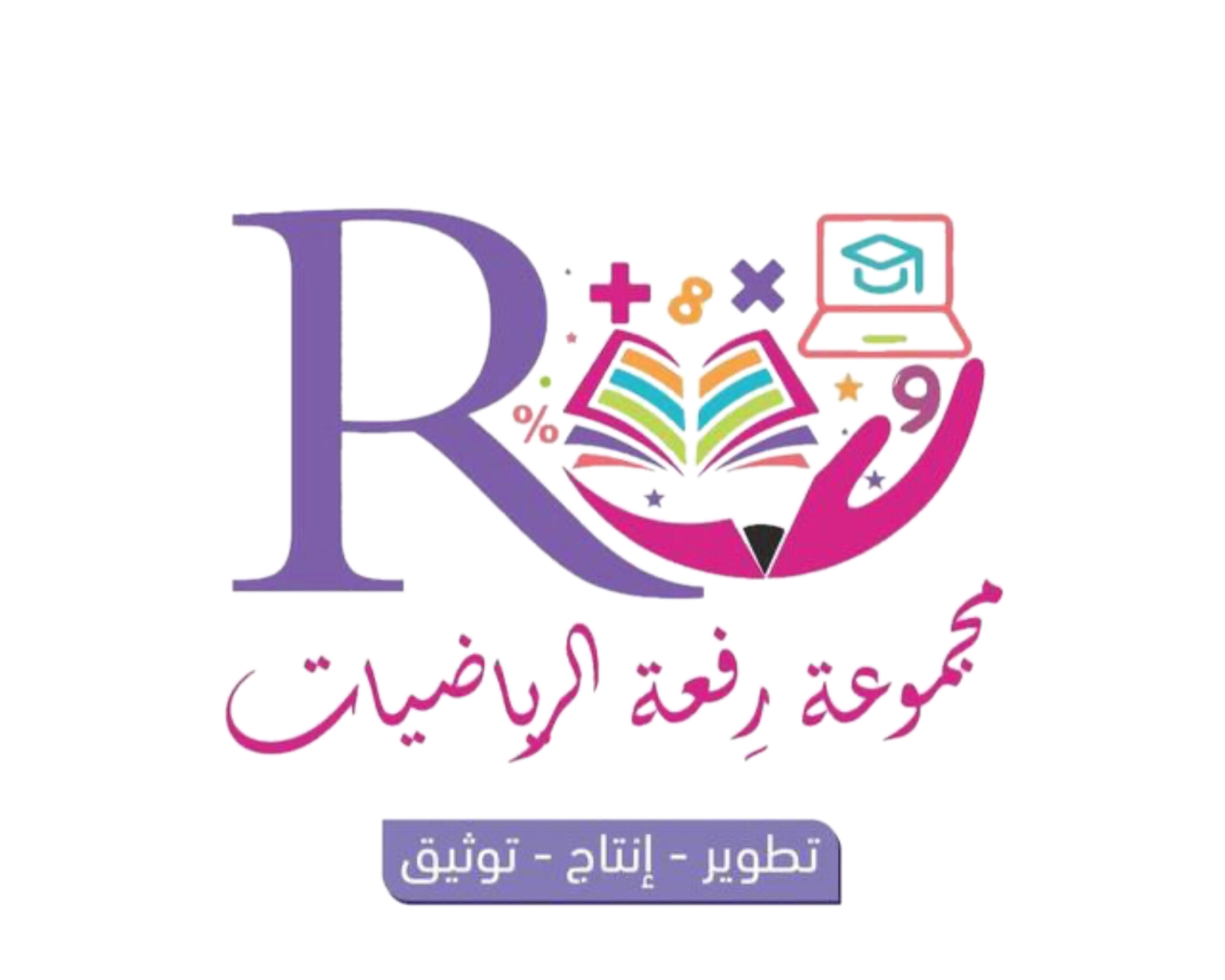 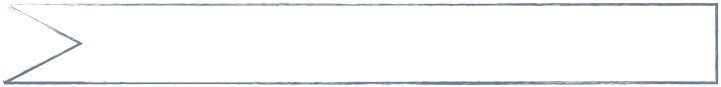 التاريخ
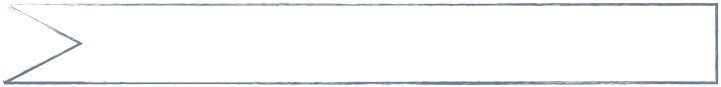 الحصة
علمتني الرياضيات  
ان النجاح والفشل خطان متوازيين
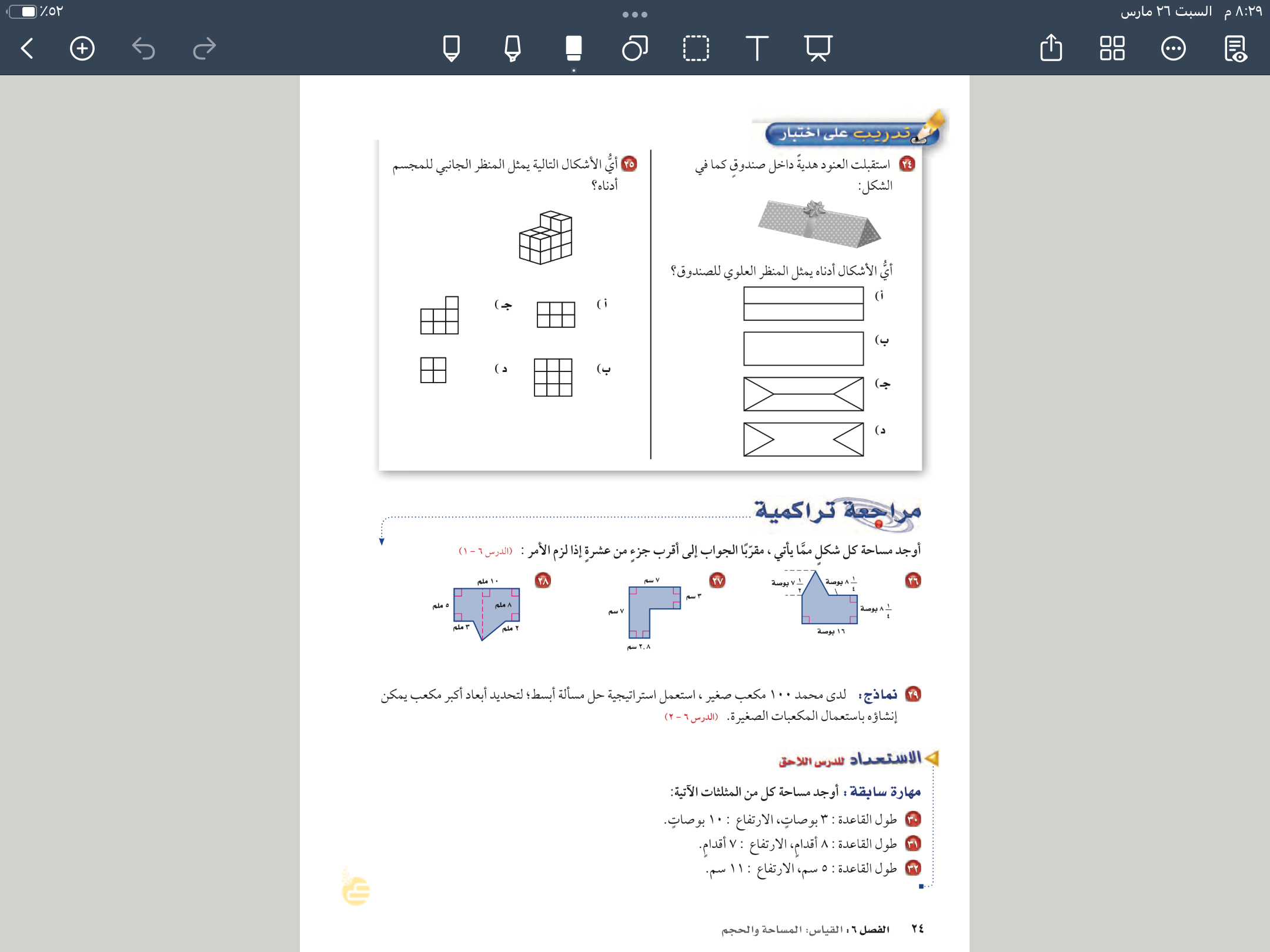 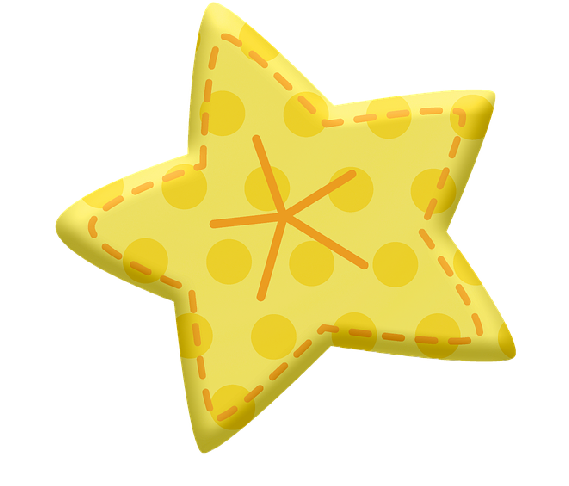 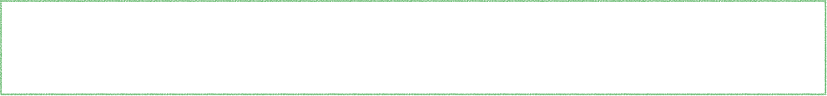 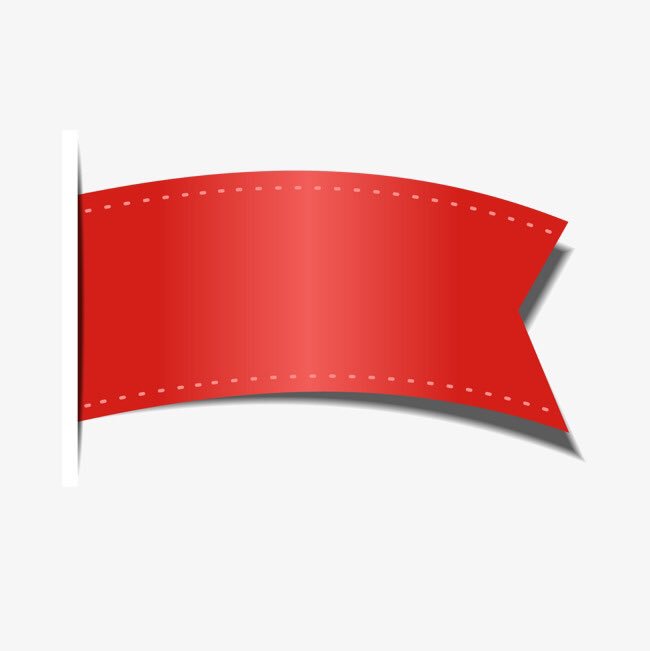 صفحة
٢٥
استراتيجية التصفح
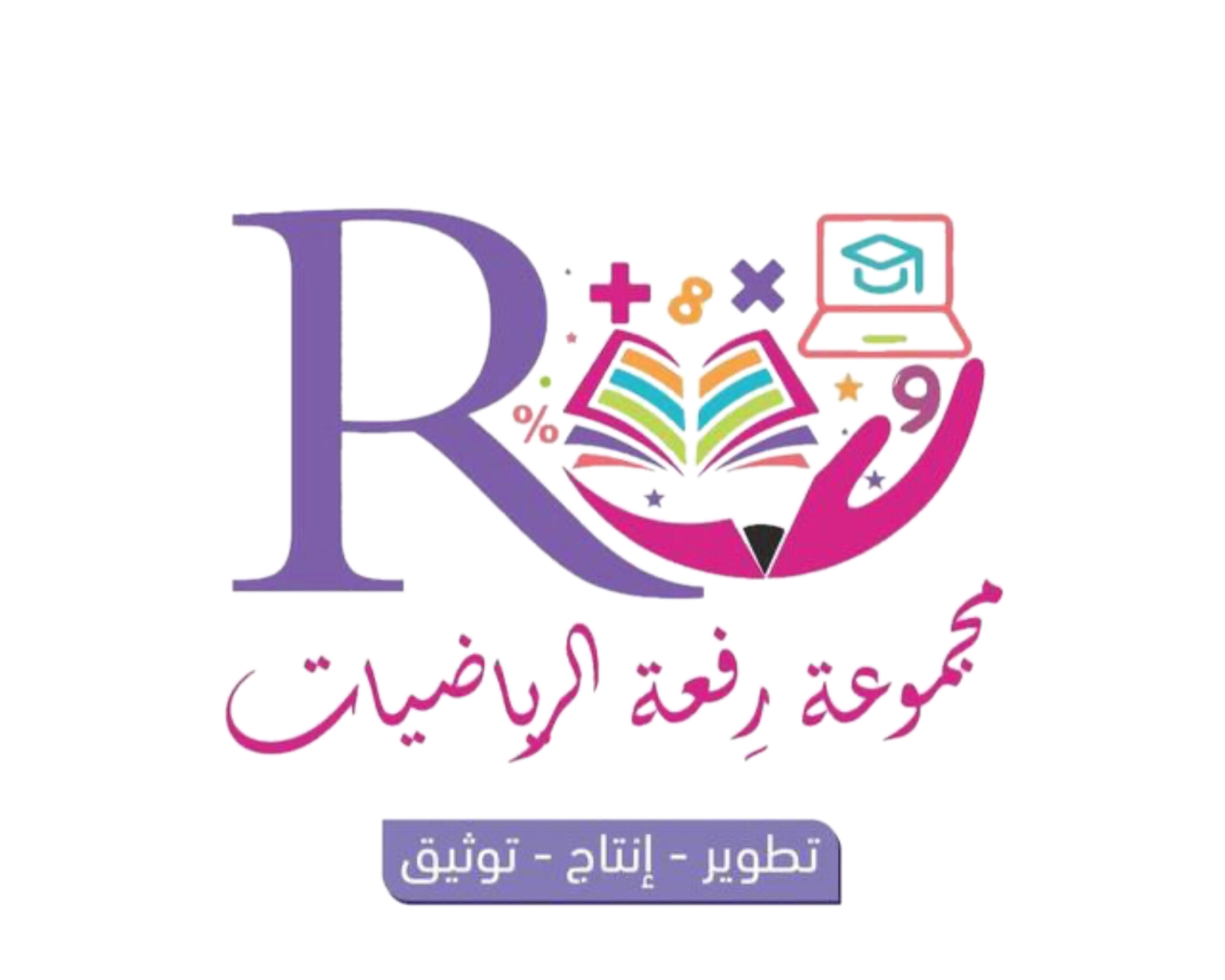 الموضوع  
حجم المنشور والاسطوانة
الأهداف 
▪️ايجاد حجم المنشور 
▪️ايجاد حجم الاسطوانة
المفردات
الحجم 
الاسطوانة 
مجسم مركب
مرادف كلمة
مركب
مجمع
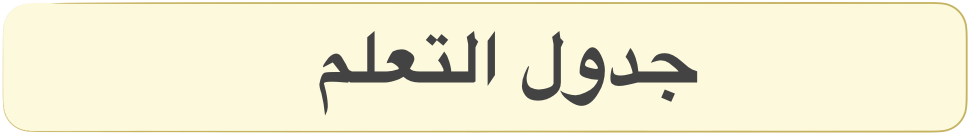 المفردات
الحجم 
الاسطوانة 
مجسم مركب
ماذا تعلمنا
ماذاسنتعلم
ماذا نعرف
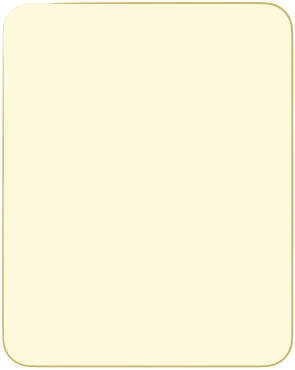 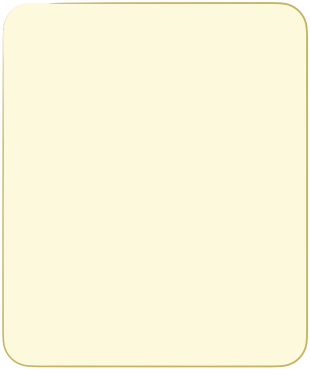 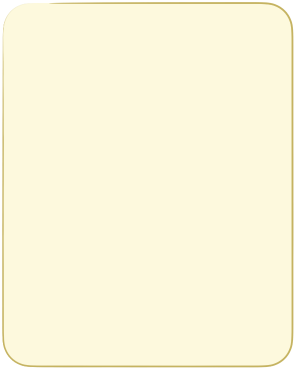 المنشور شكل
ثلاثي ابعاد
نوعه يعتمد على حسب القاعدة
🎯 ايجاد حجم المنشور 
 🎯 ايجاد حجم الاسطوانة
الاسطوانة شكل ثلاثي الابعاد 
له قاعدتان على شكل دائرة
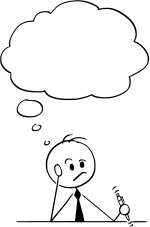 صفحة
١٣
المنشور والاسطوانة في حياتنا
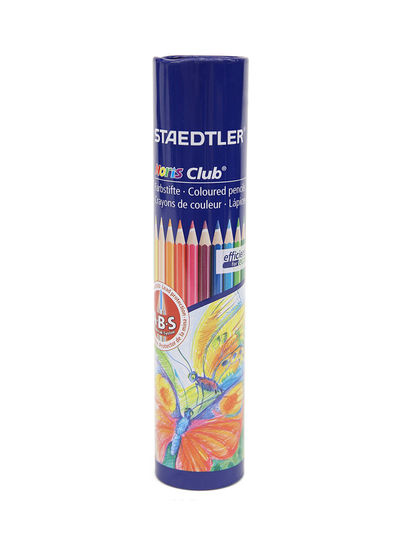 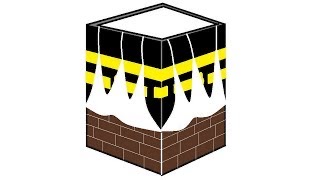 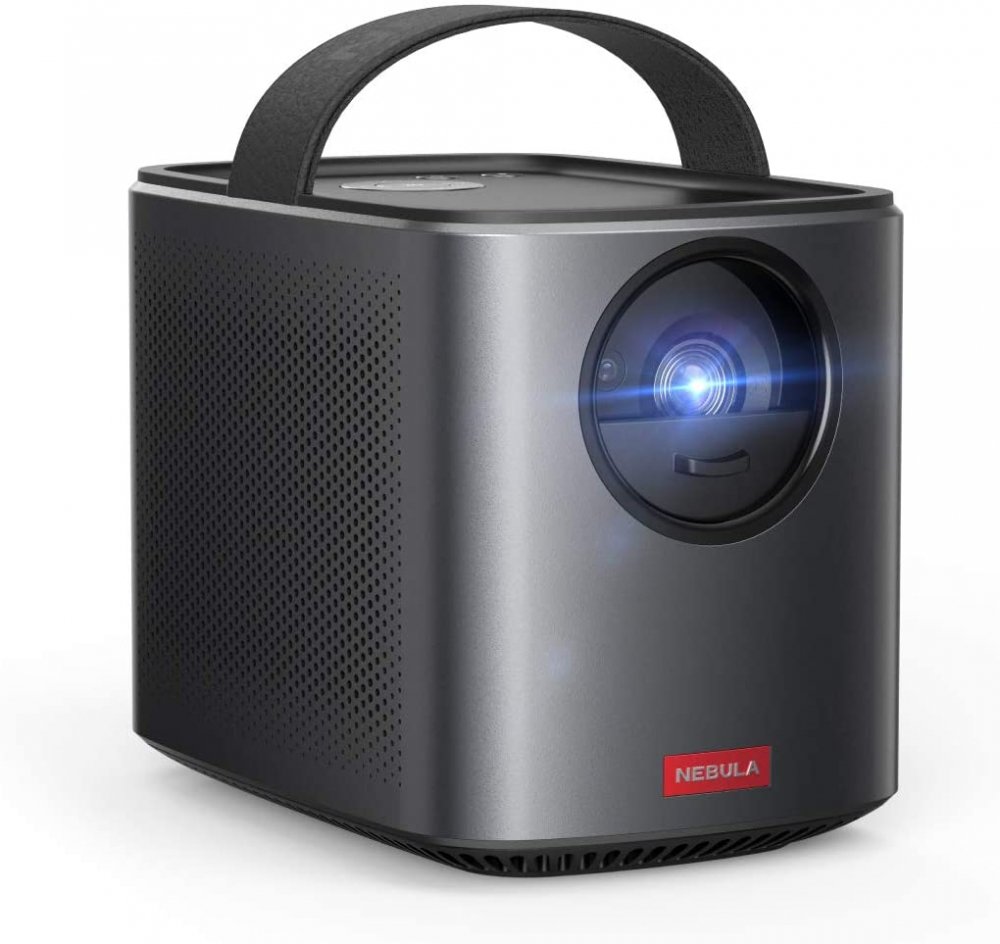 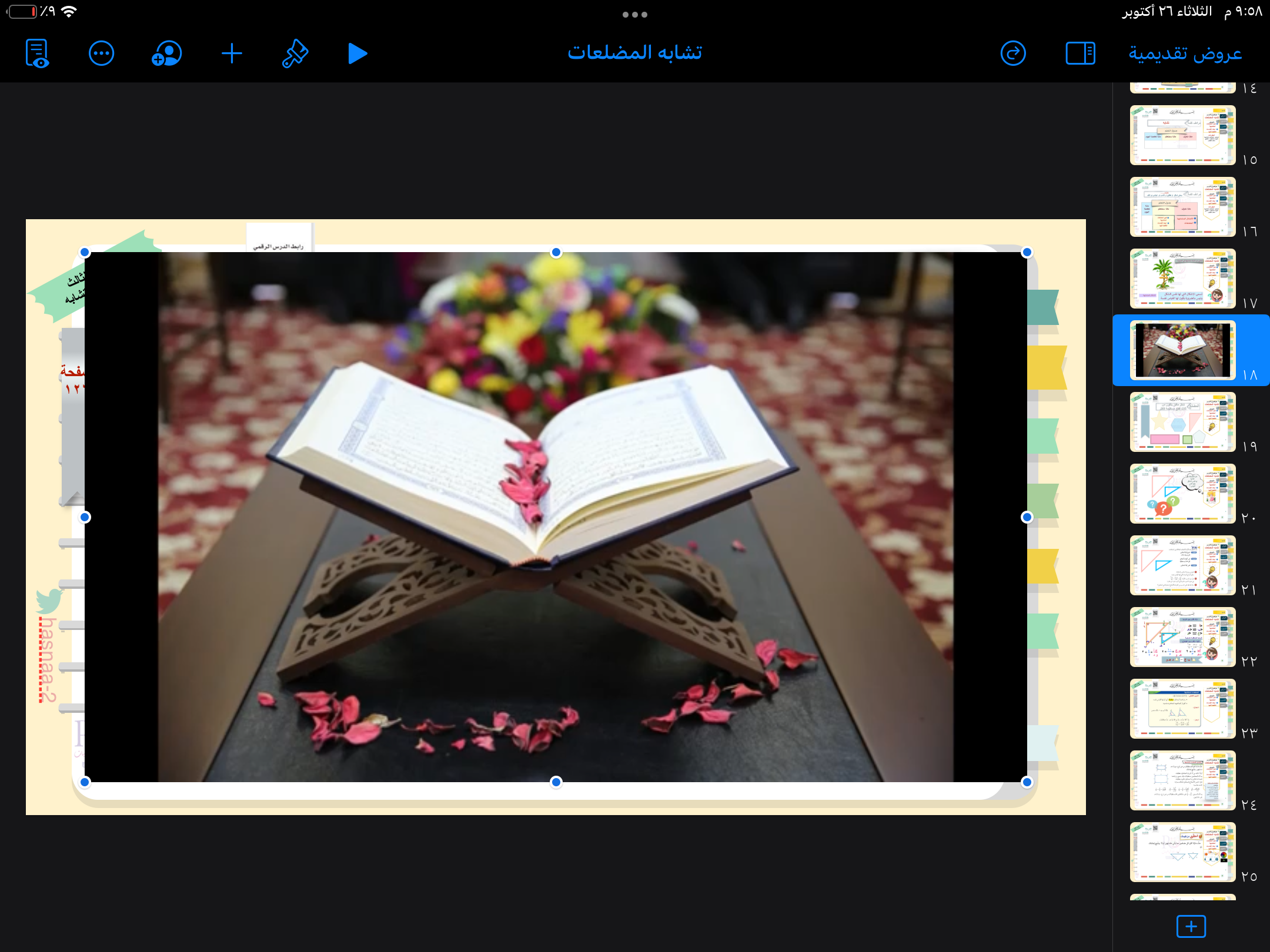 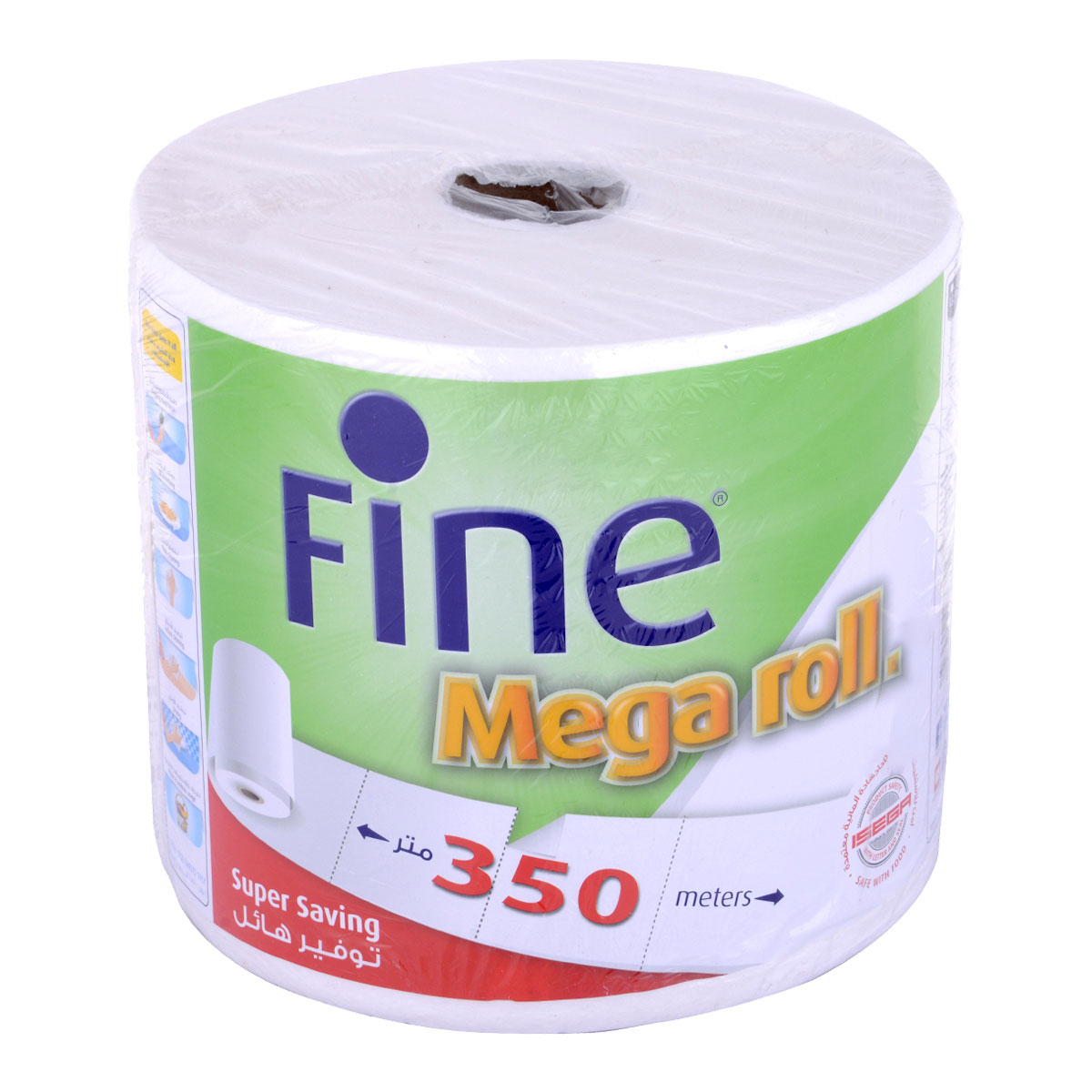 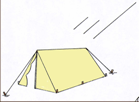 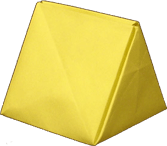 صفحة
١٣
صفحة
٢٥
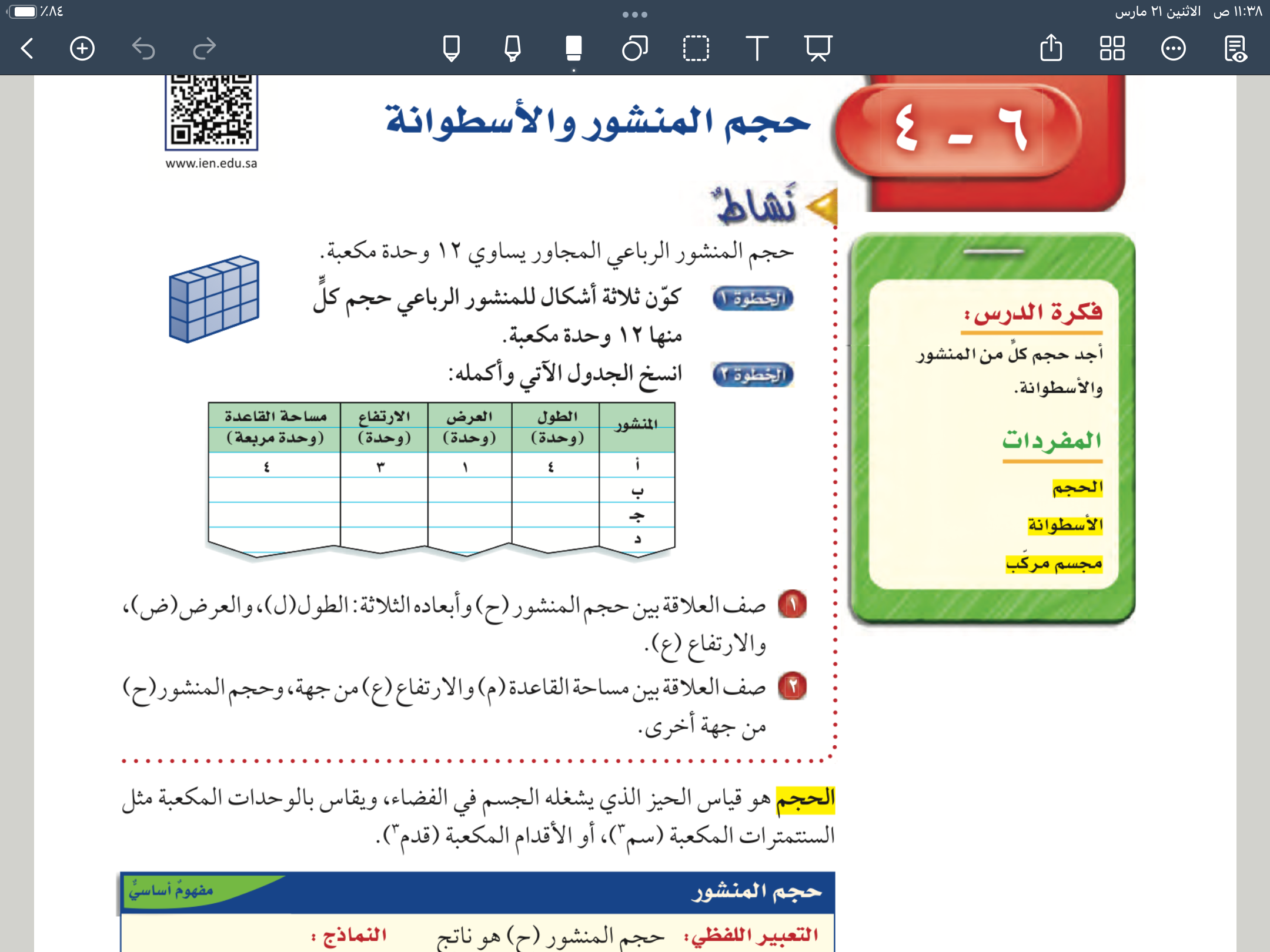 المفردات
الحجم 
الاسطوانة 
مجسم مركب
صفحة
٢٥
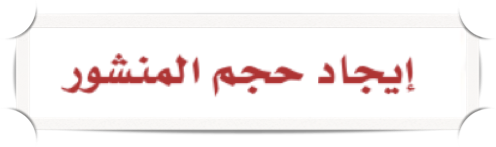 المفردات
الحجم 
الاسطوانة 
مجسم مركب
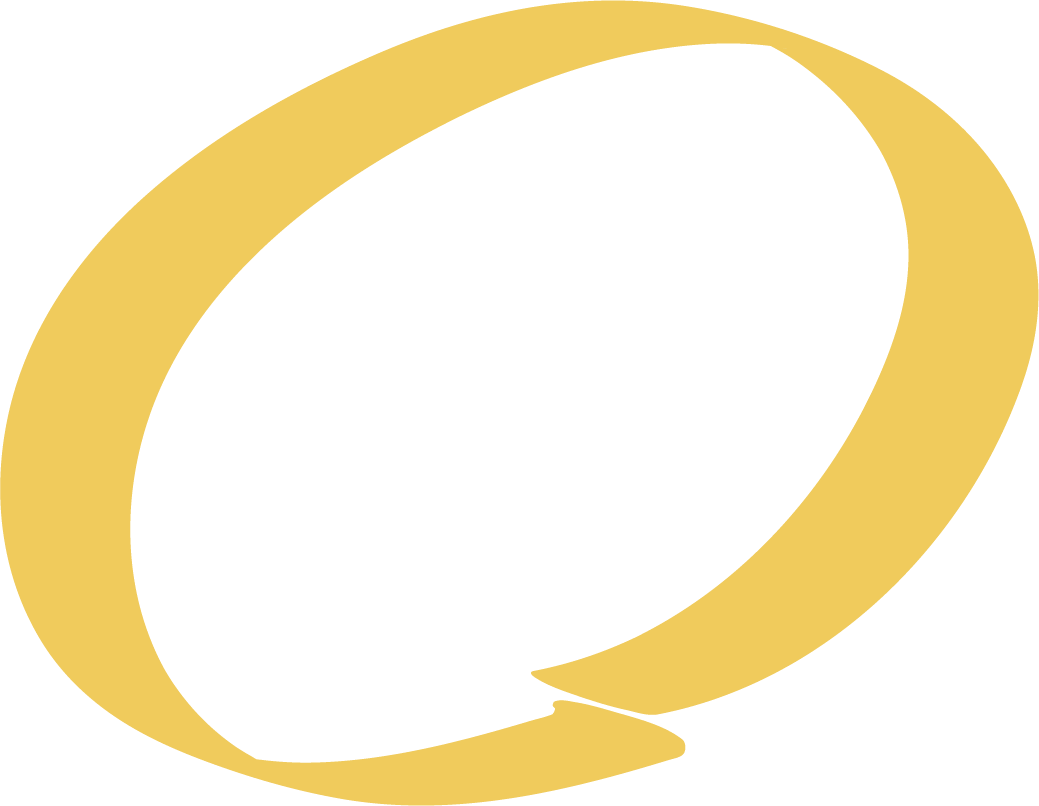 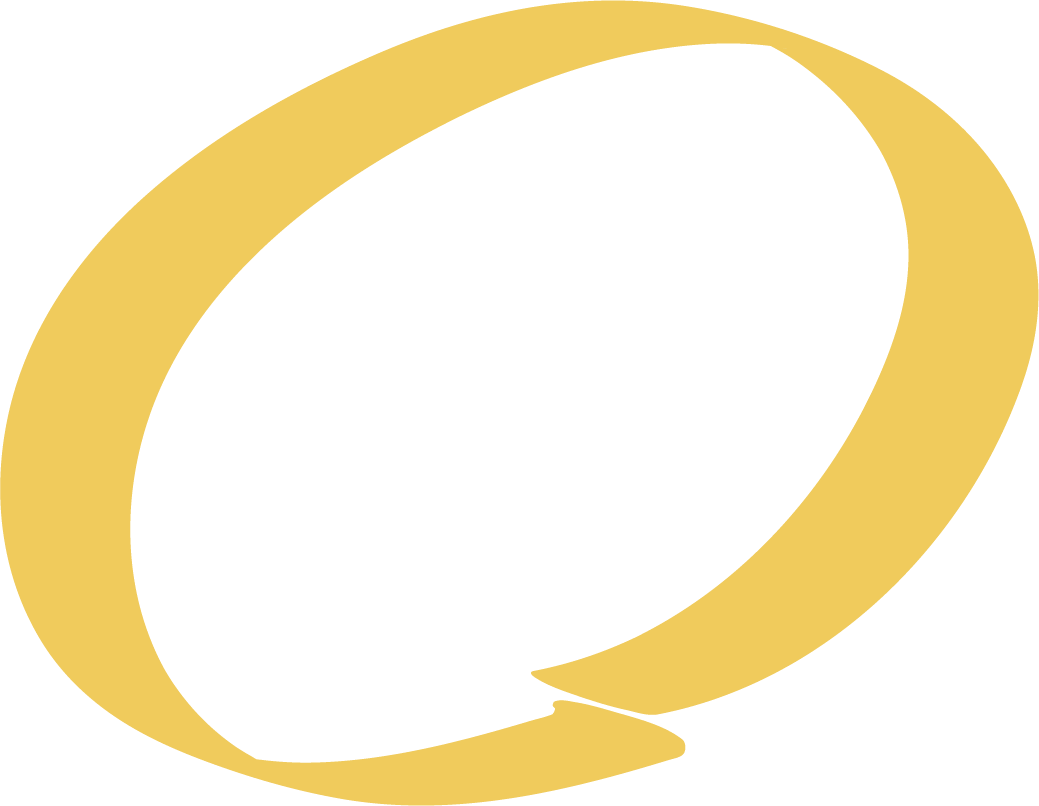 الارتفاع
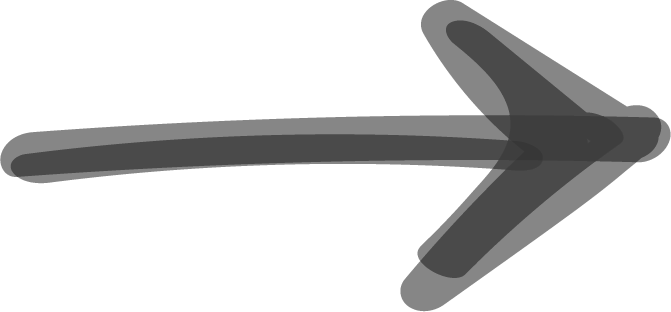 الارتفاع
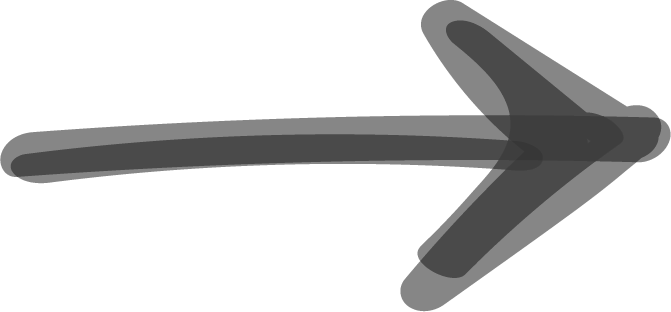 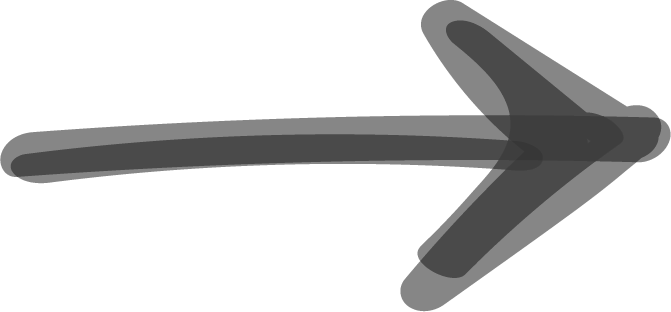 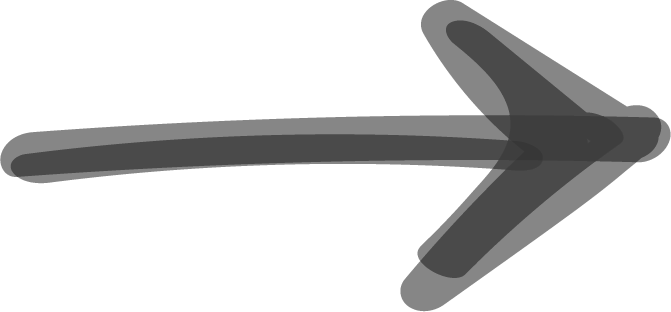 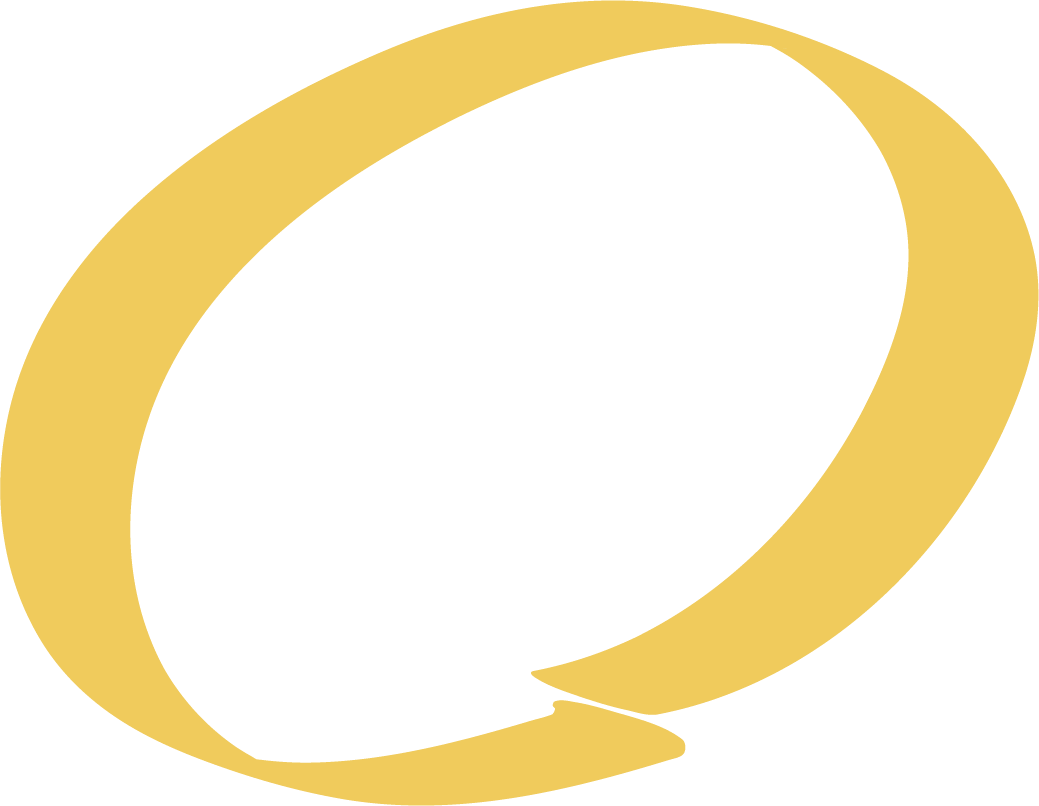 القاعدتان
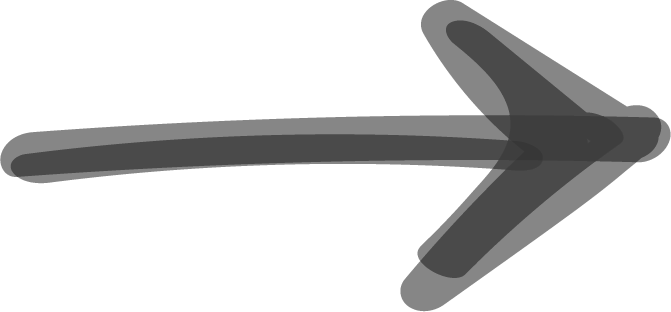 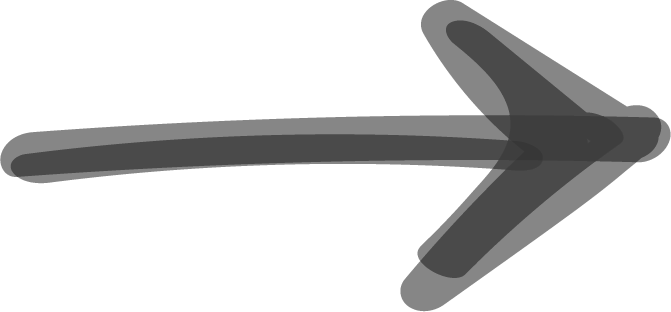 صفحة
١٣
صفحة
٢٥
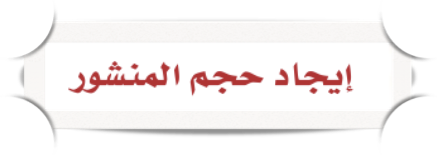 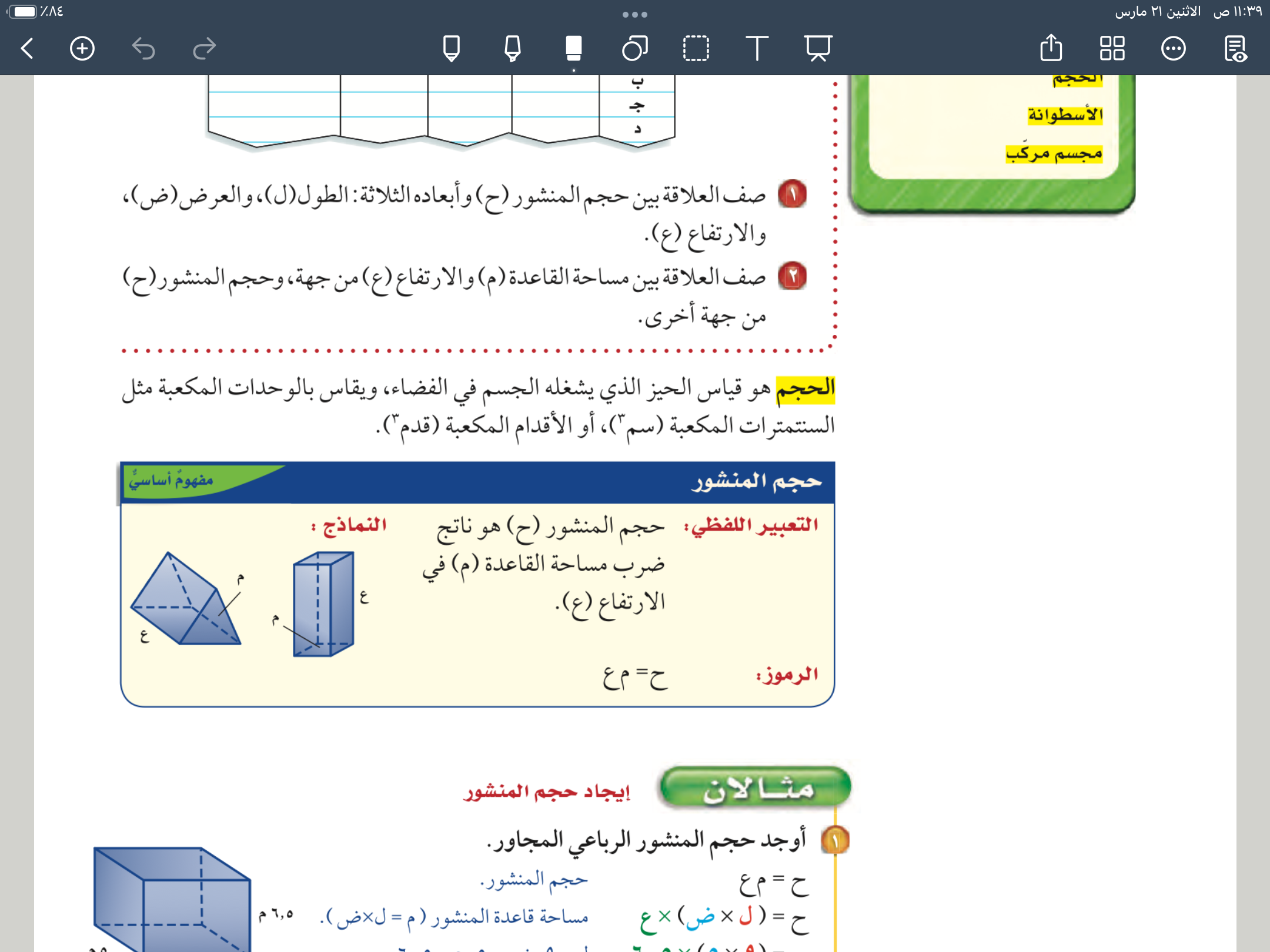 المفردات
الحجم 
الاسطوانة 
مجسم مركب
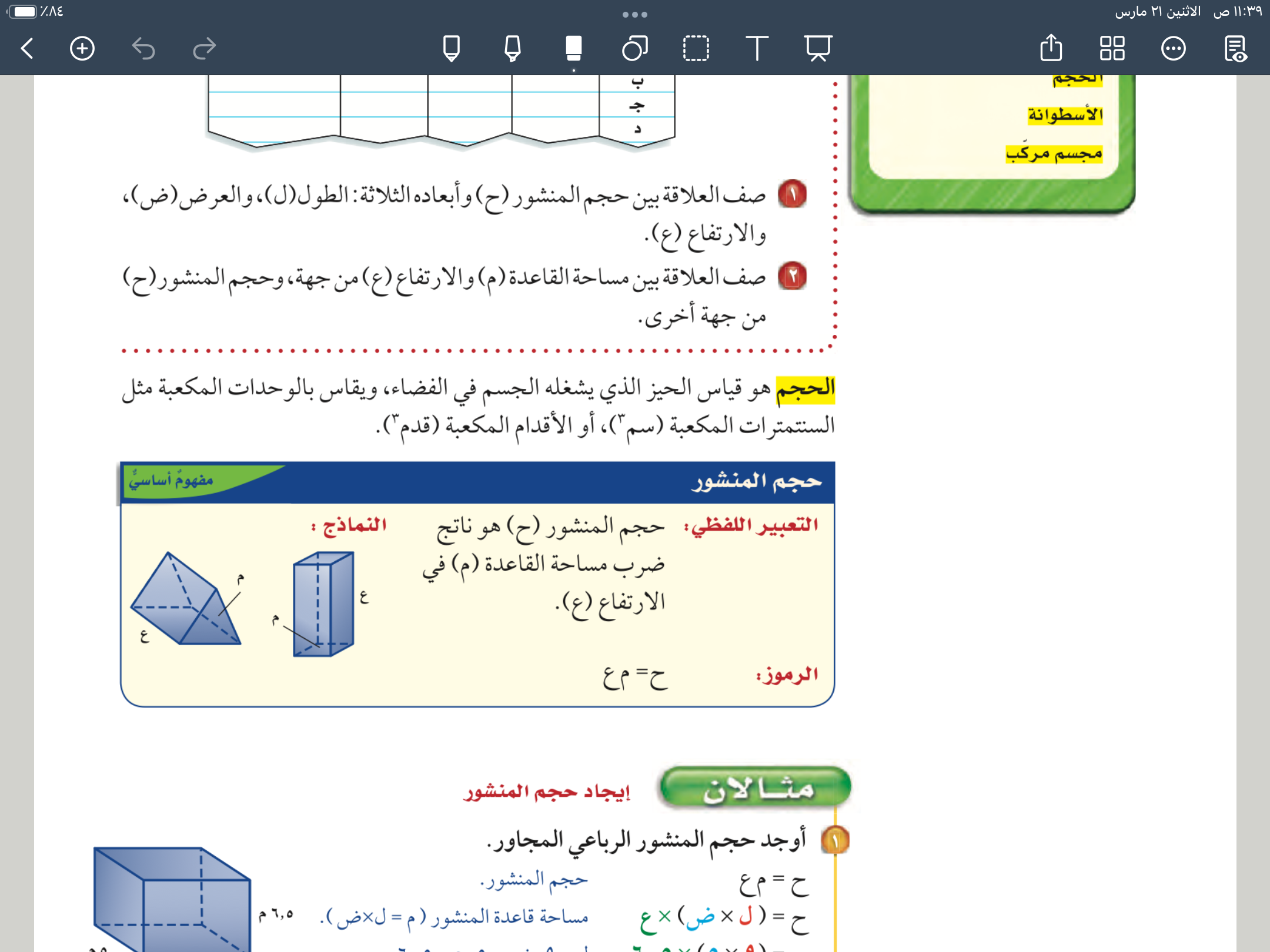 صفحة
١٣
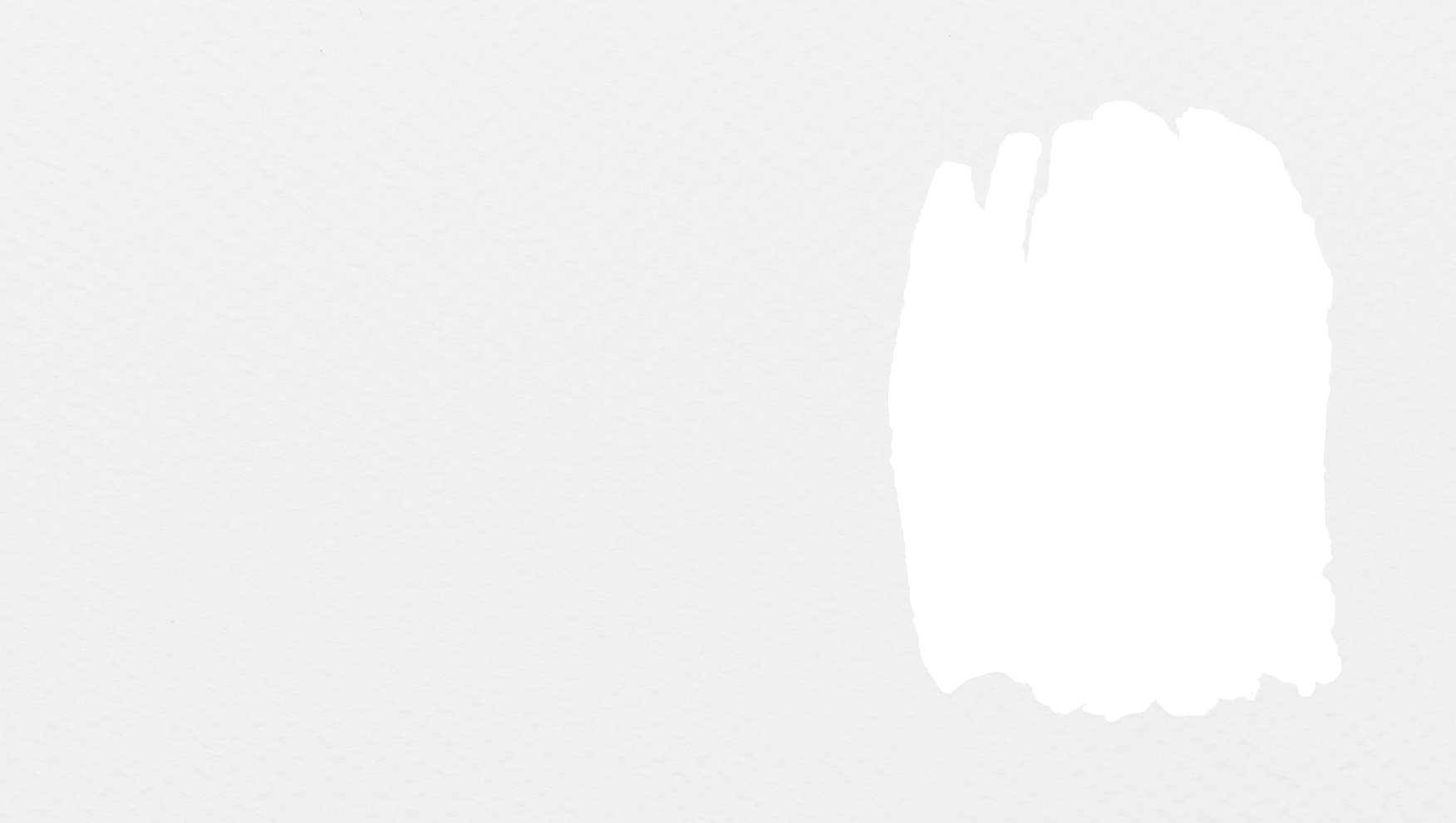 مثال
صفحة
٢٥
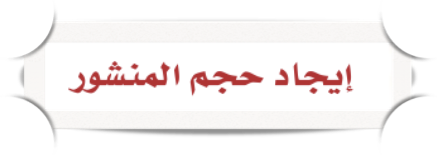 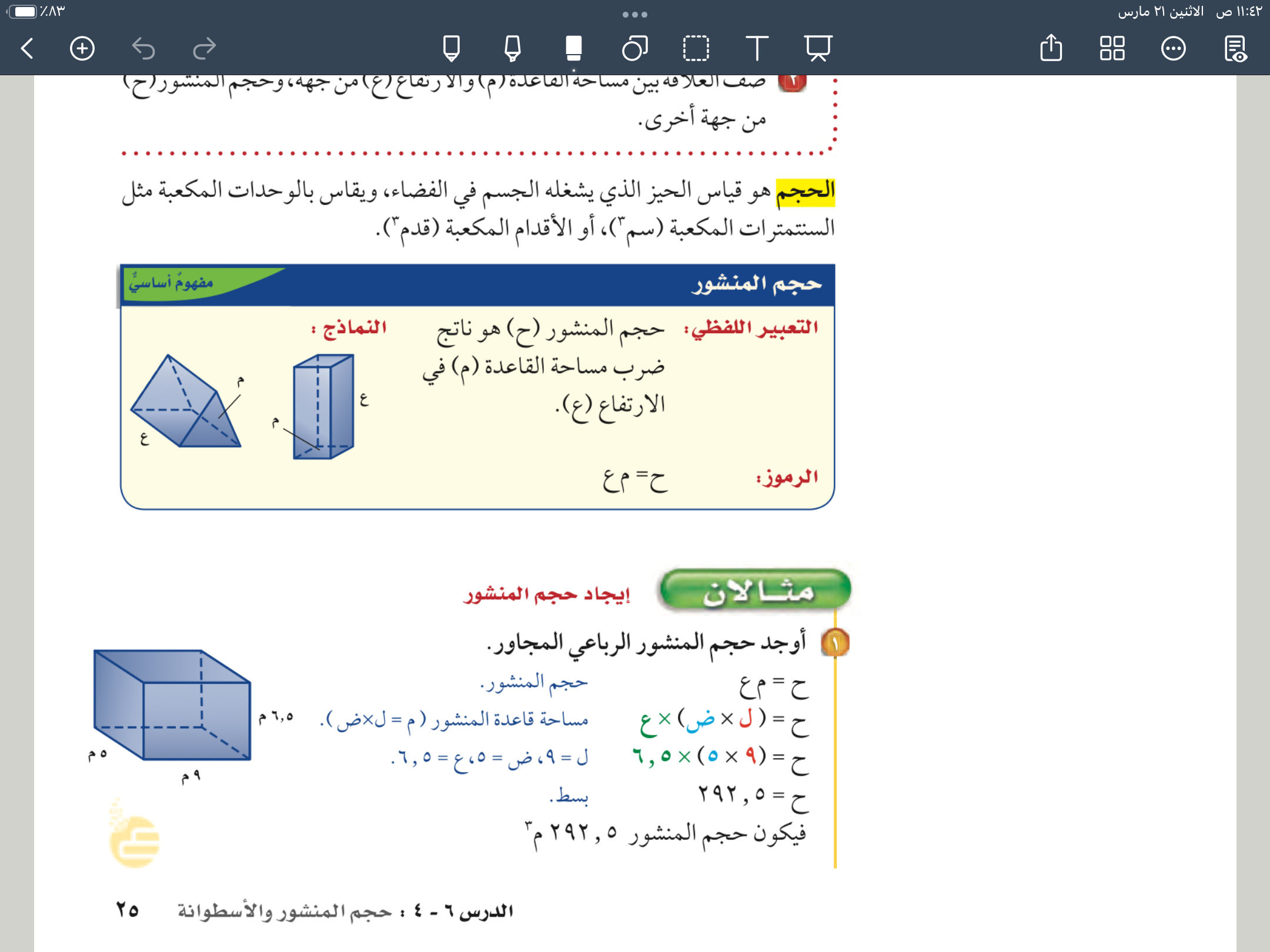 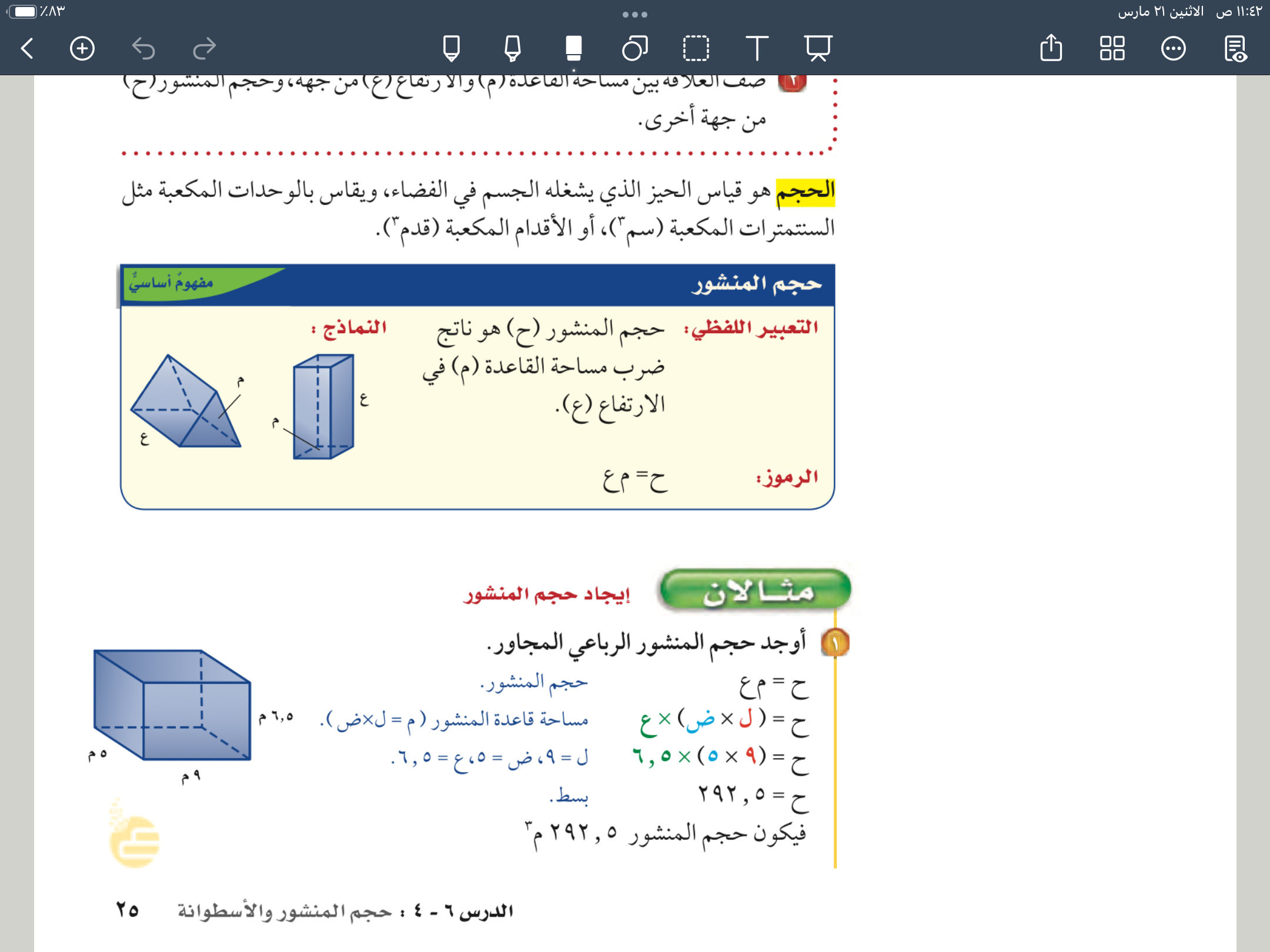 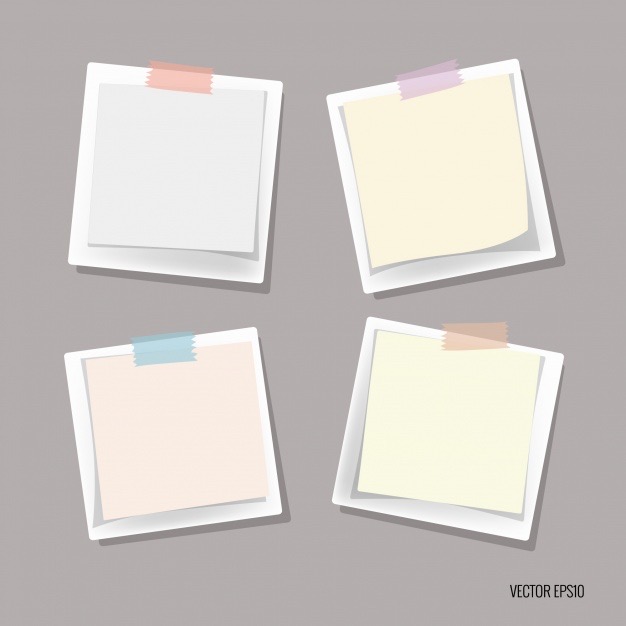 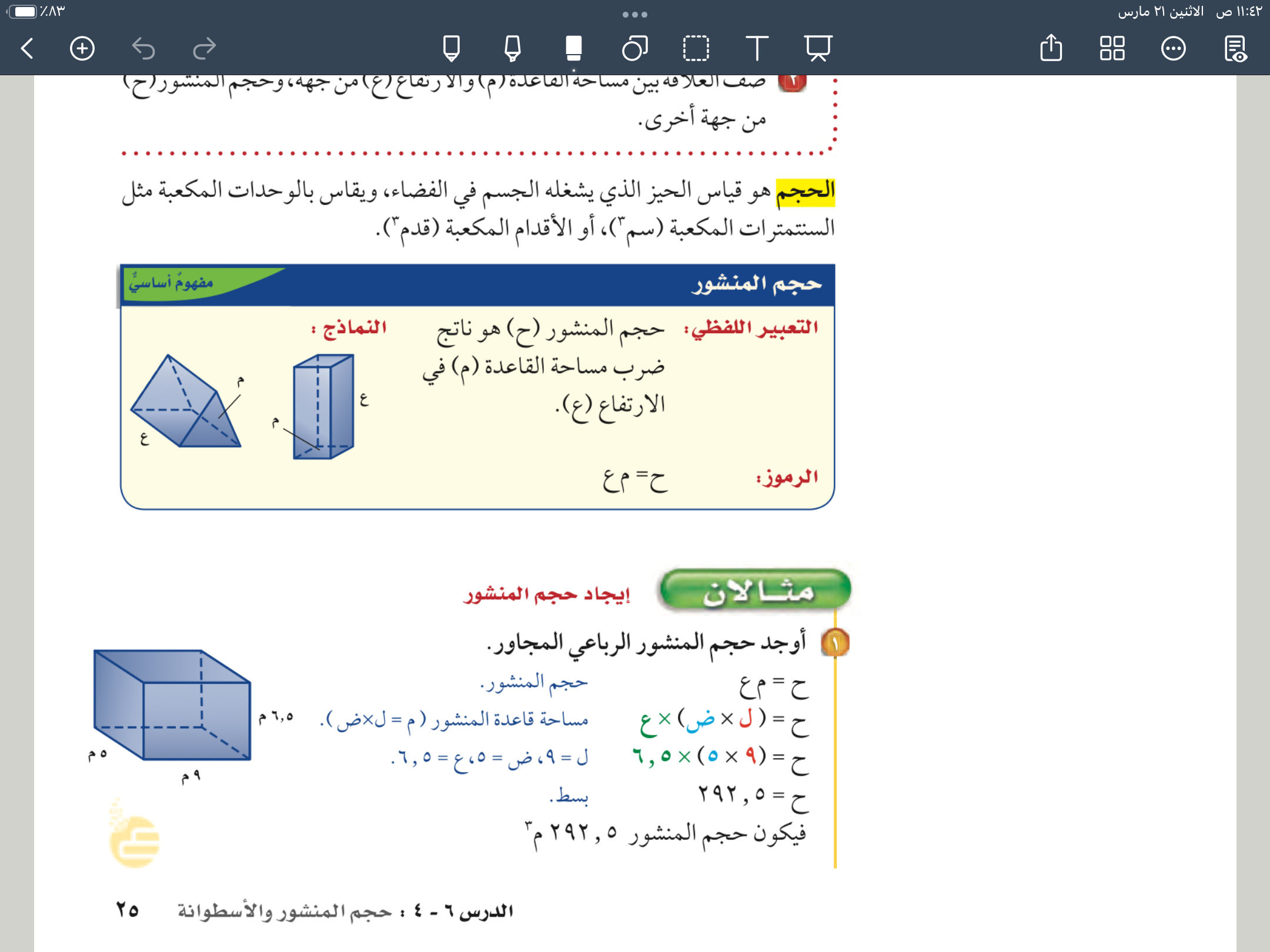 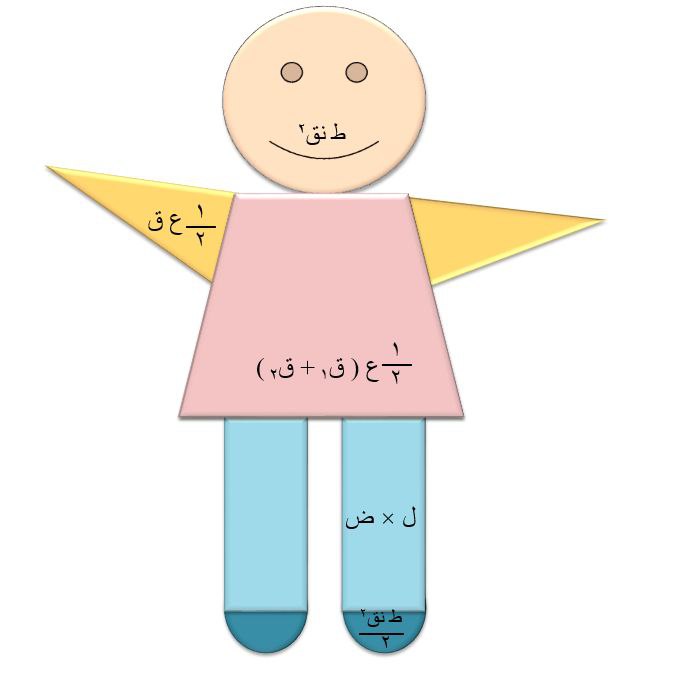 صفحة
١٣
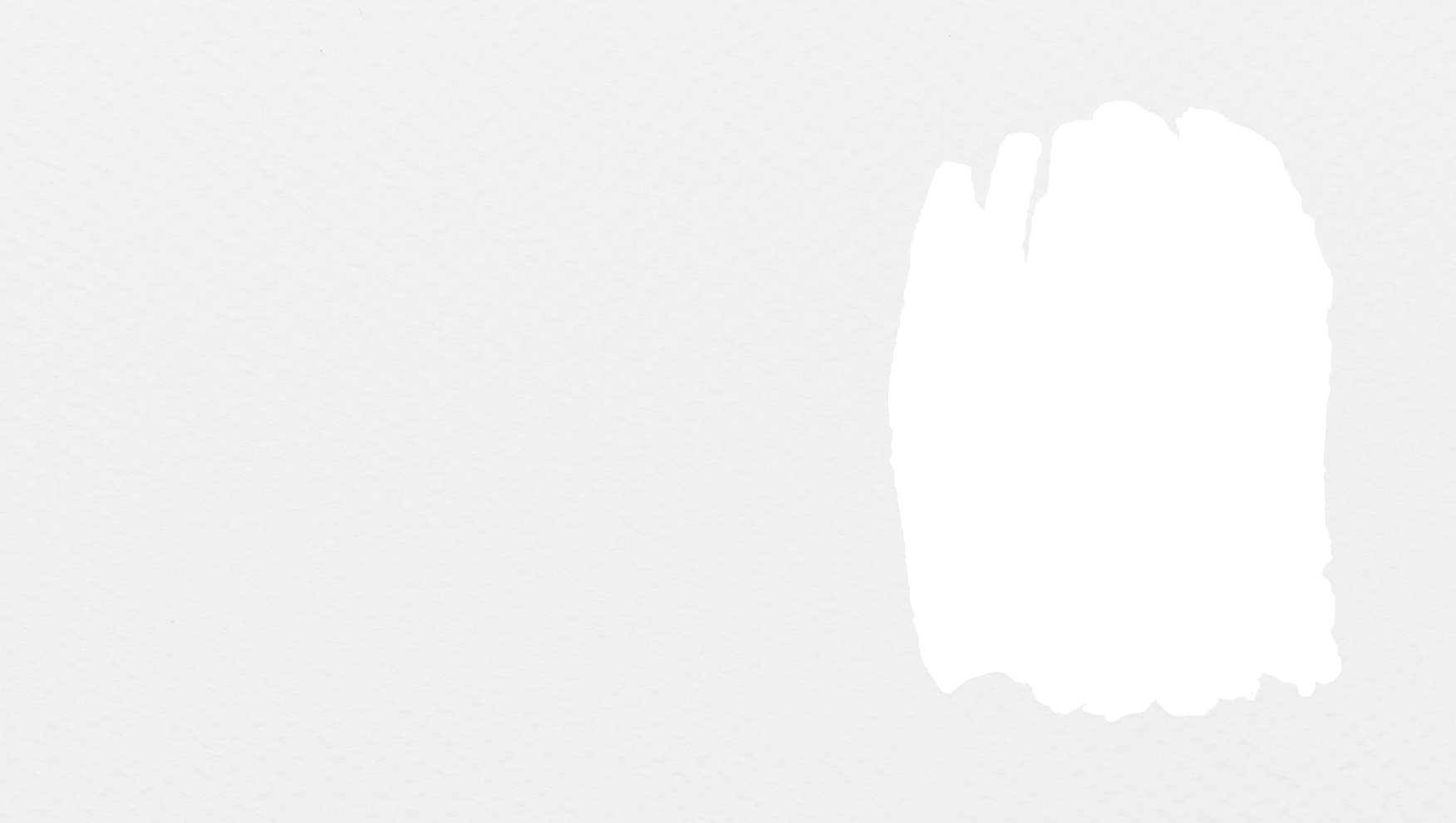 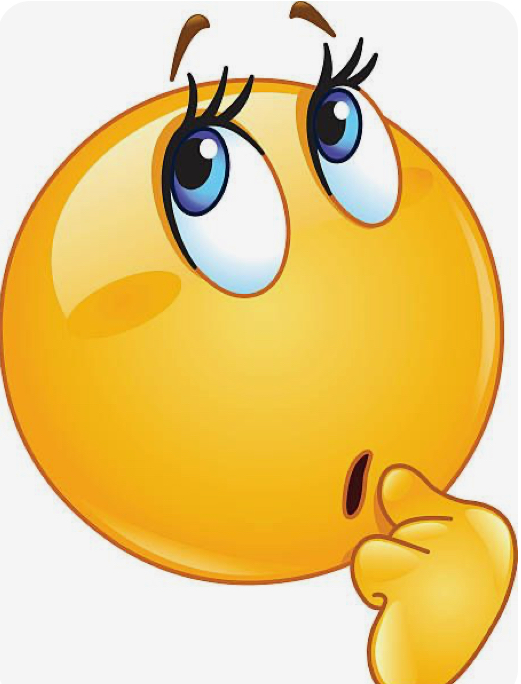 ح = ٣٣١٫٥  م٣
القانون
تحقق من فهمك
الحل
التعويض
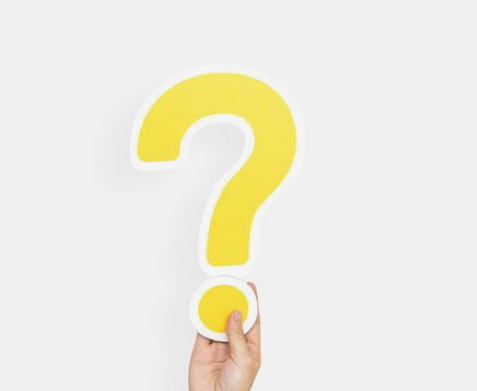 فكر 
زاوج 
شارك
صفحة
٢٦
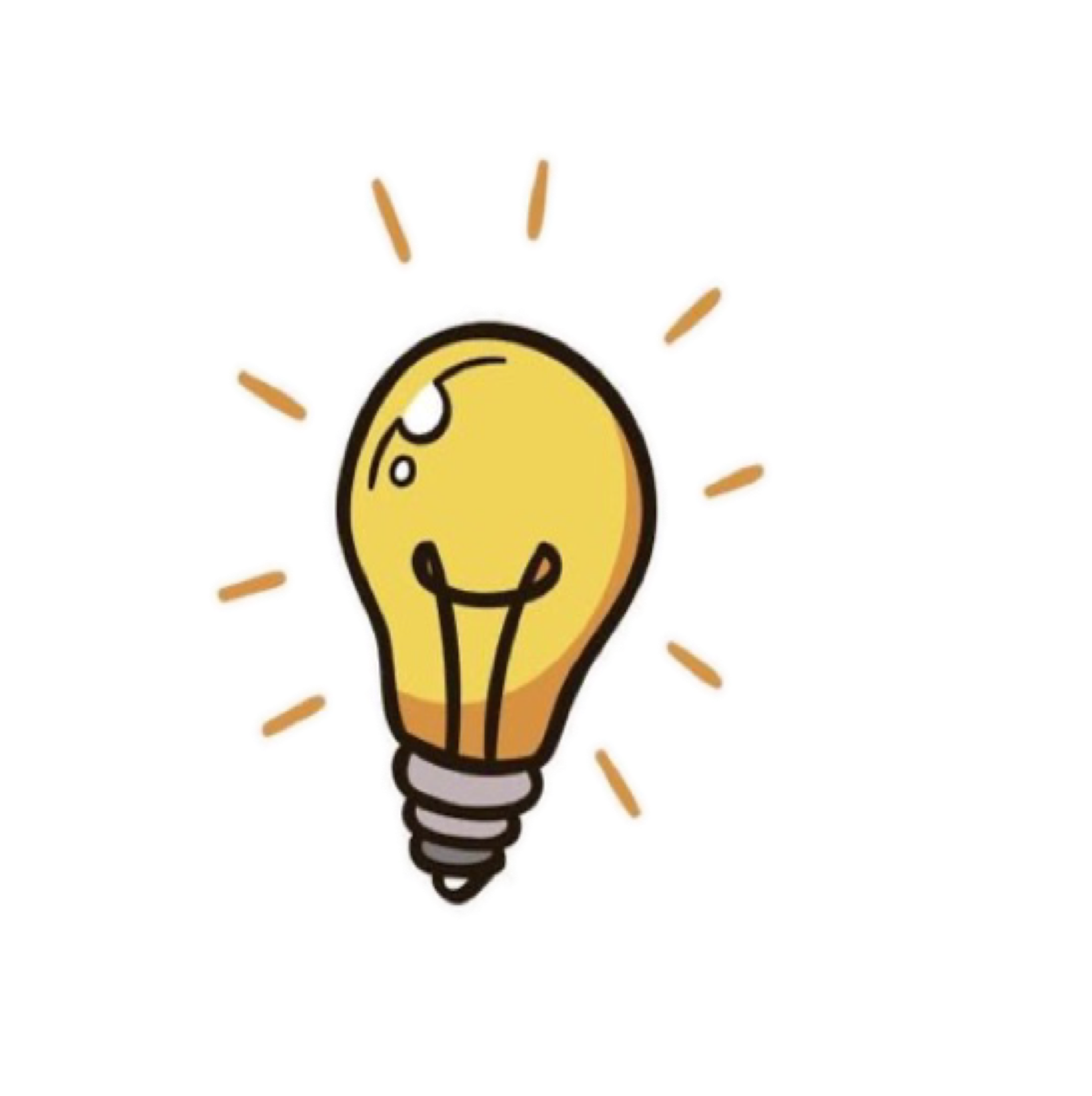 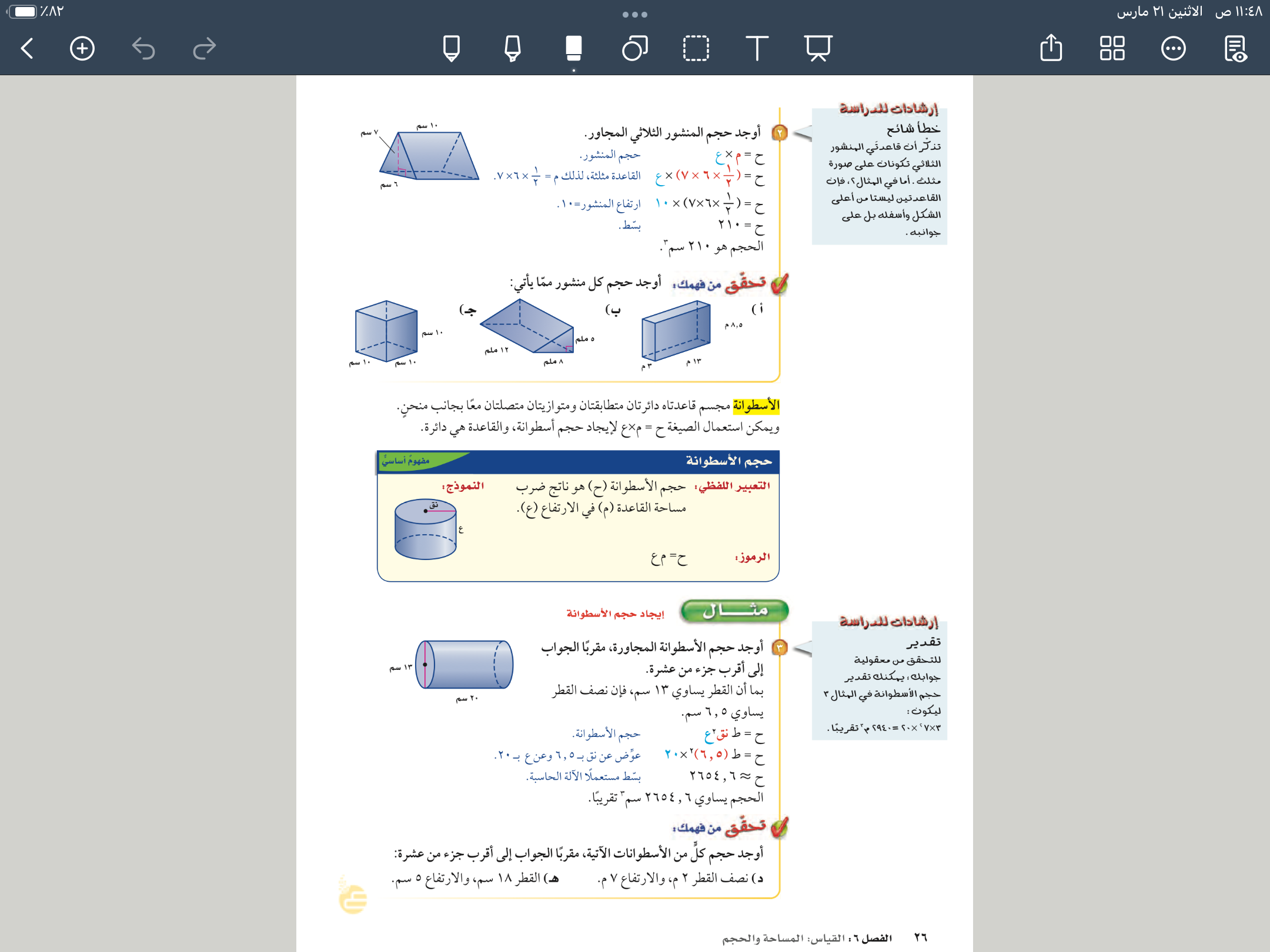 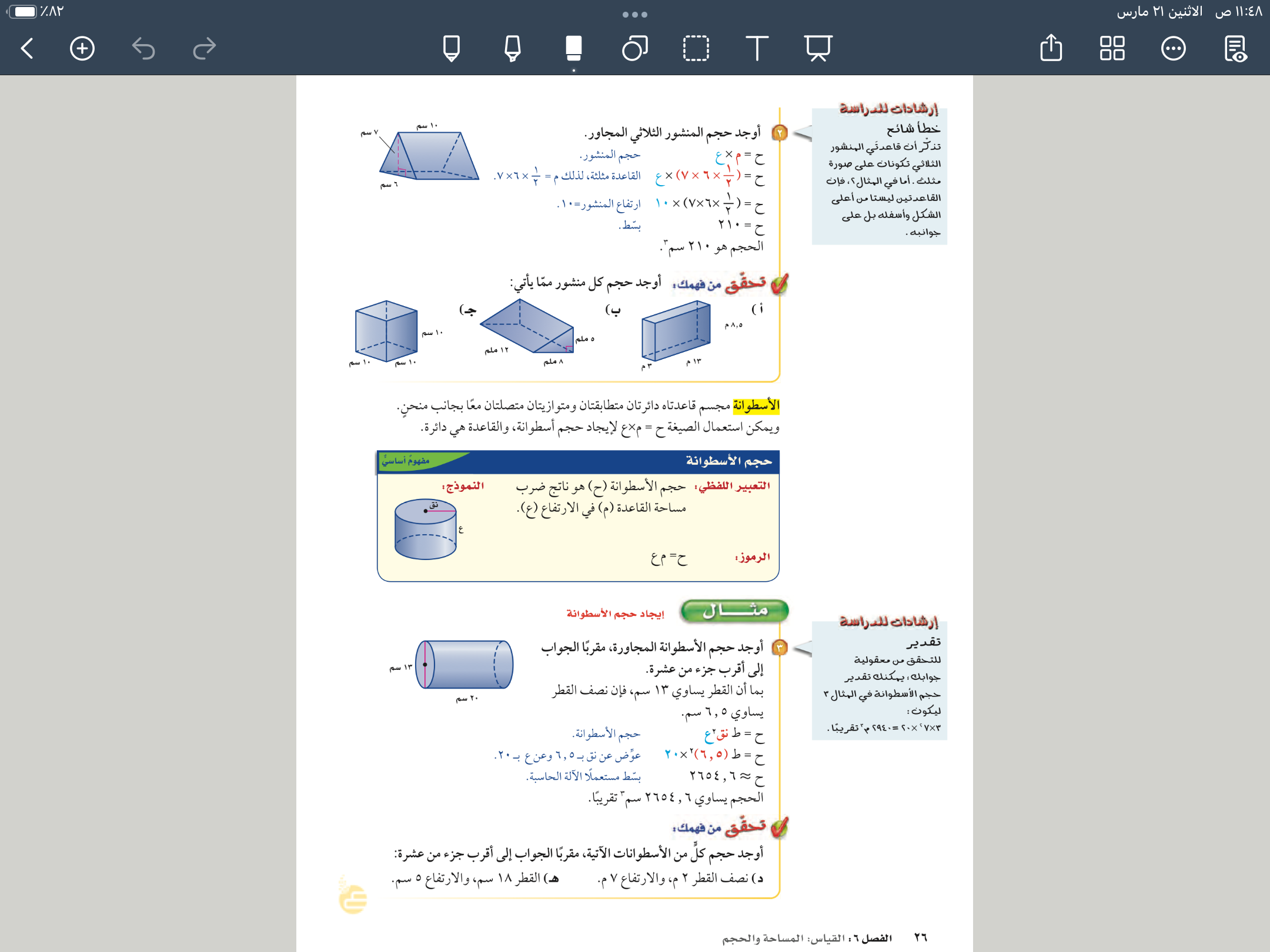 ✖️٨٫٥
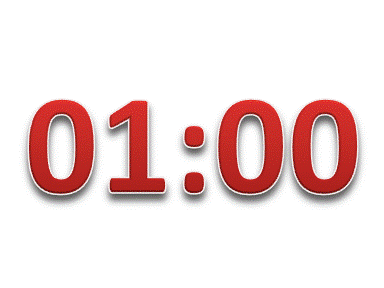 ٣✖️١٣
الحجم=
✖️الارتفاع
مساحة القاعدة
ح=
✖️ع
ل✖️ض
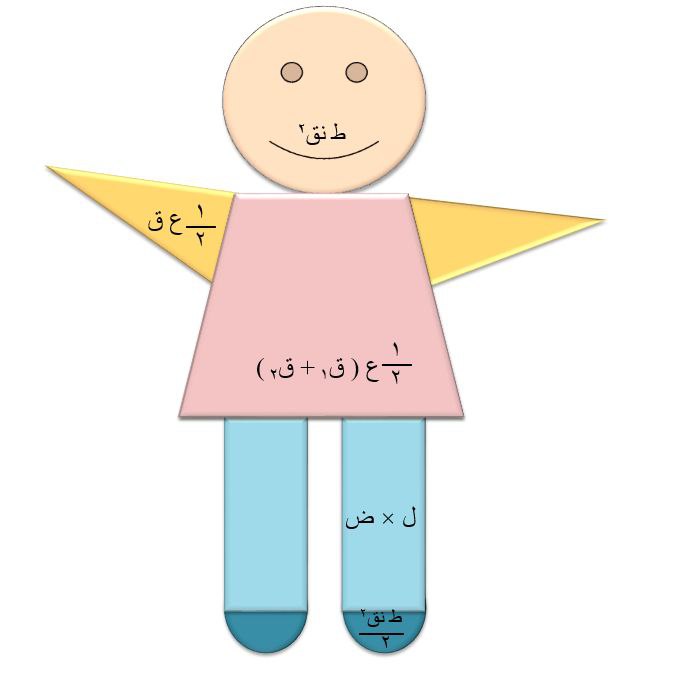 ح =
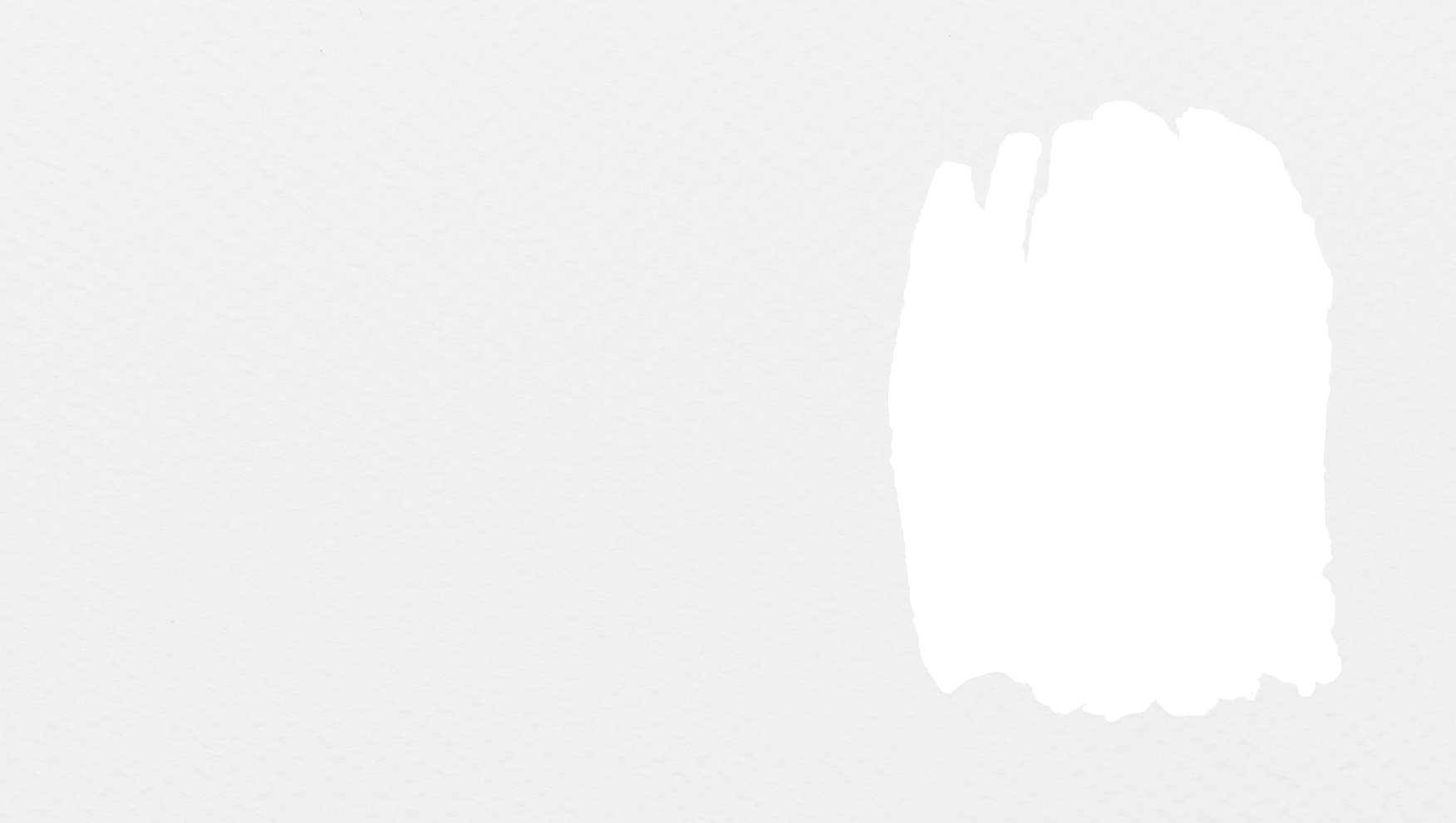 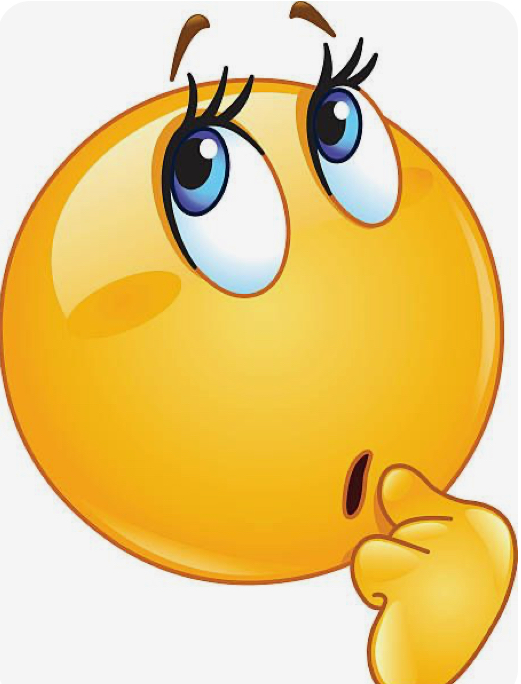 ح = ١٠٠٠  م٣
القانون
تحقق من فهمك
الحل
التعويض
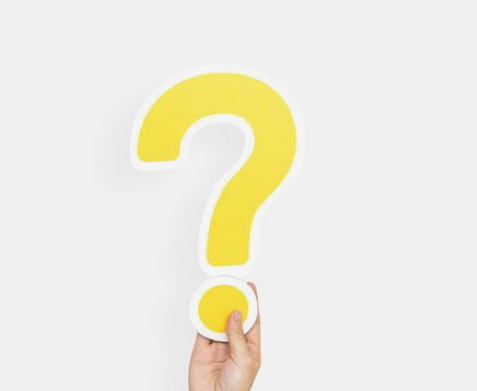 فكر 
زاوج 
شارك
صفحة
٢٦
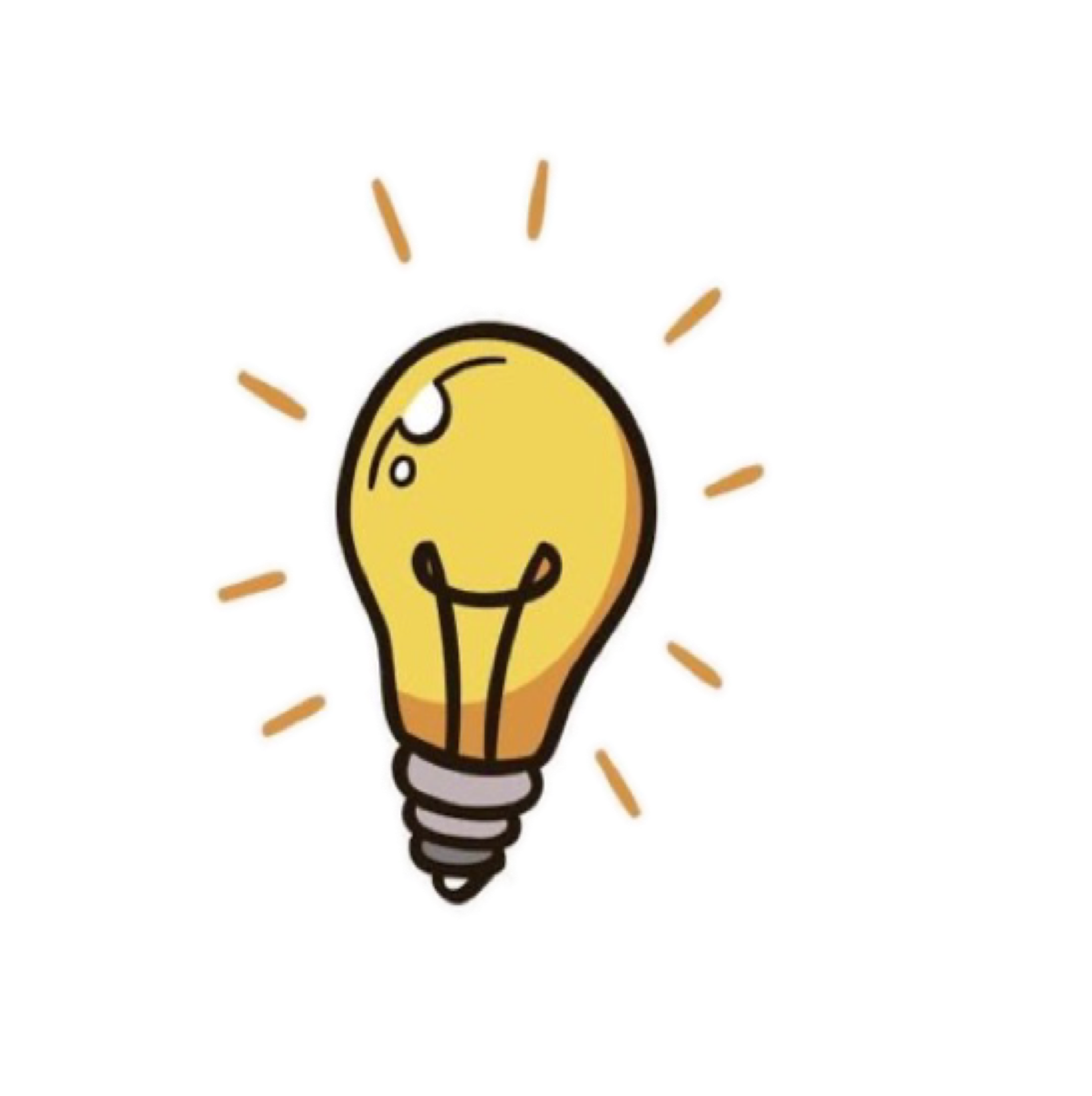 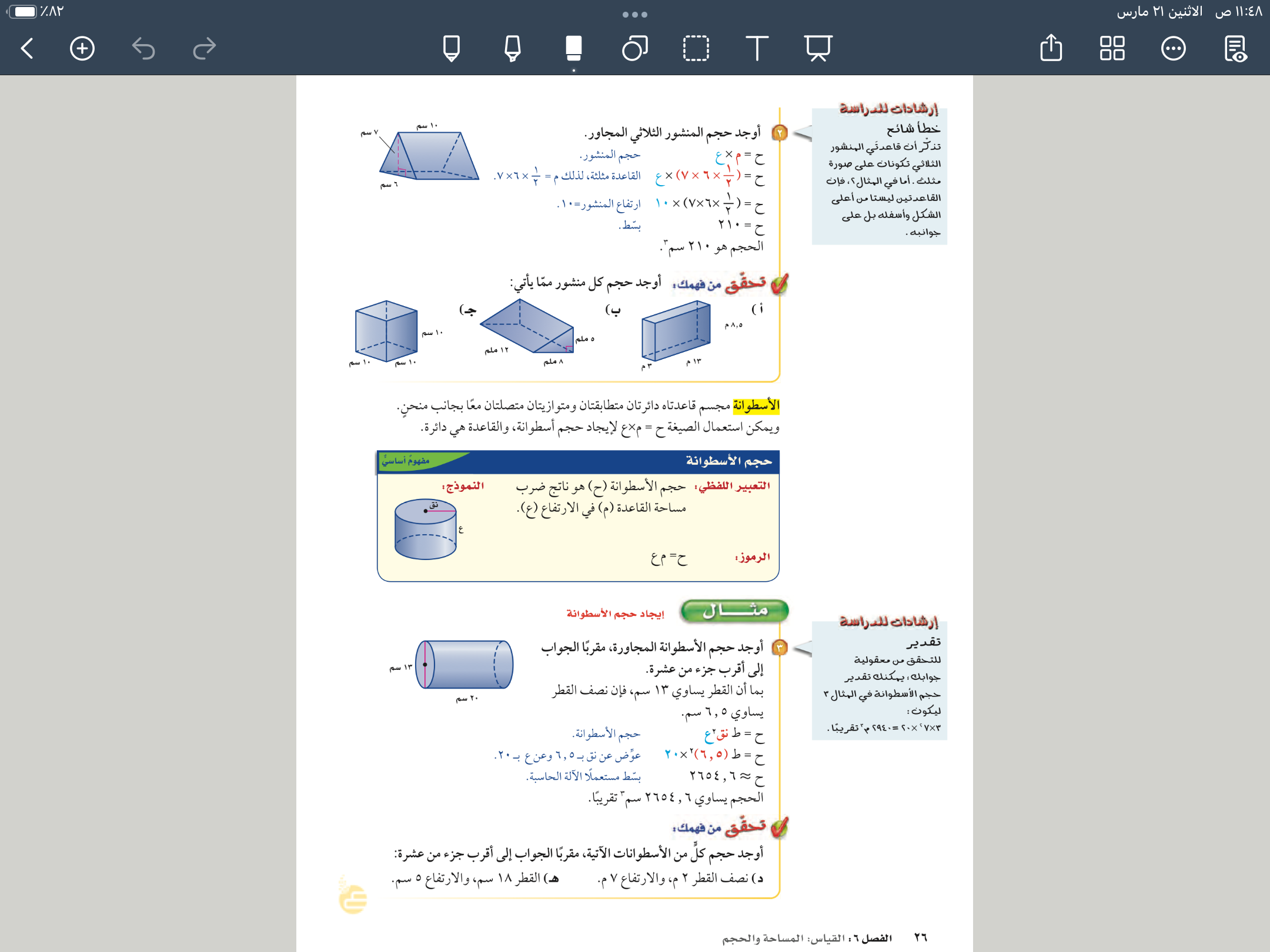 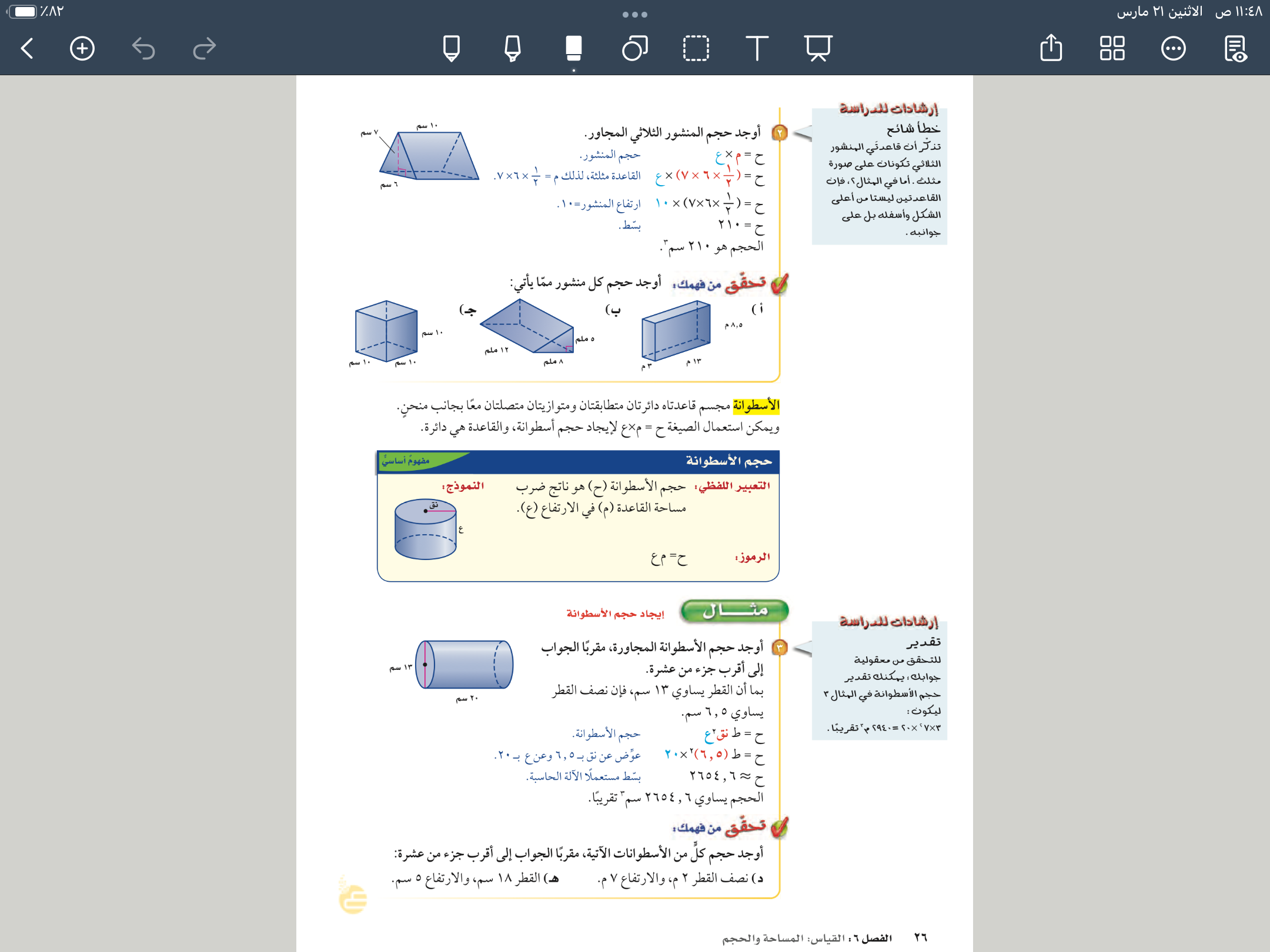 ✖️١٠
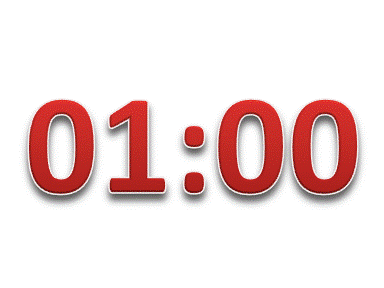 ١٠✖️١٠
الحجم=
✖️الارتفاع
مساحة القاعدة
ح=
✖️ع
ل✖️ض
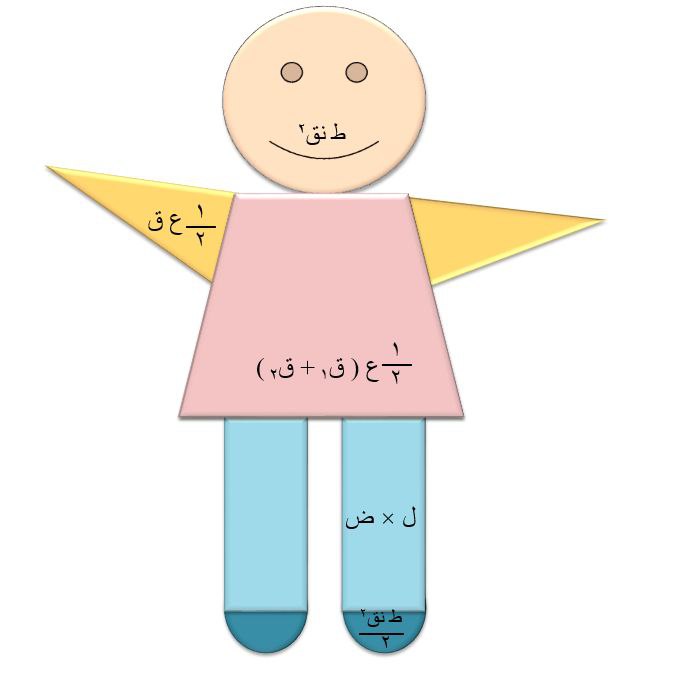 ح =
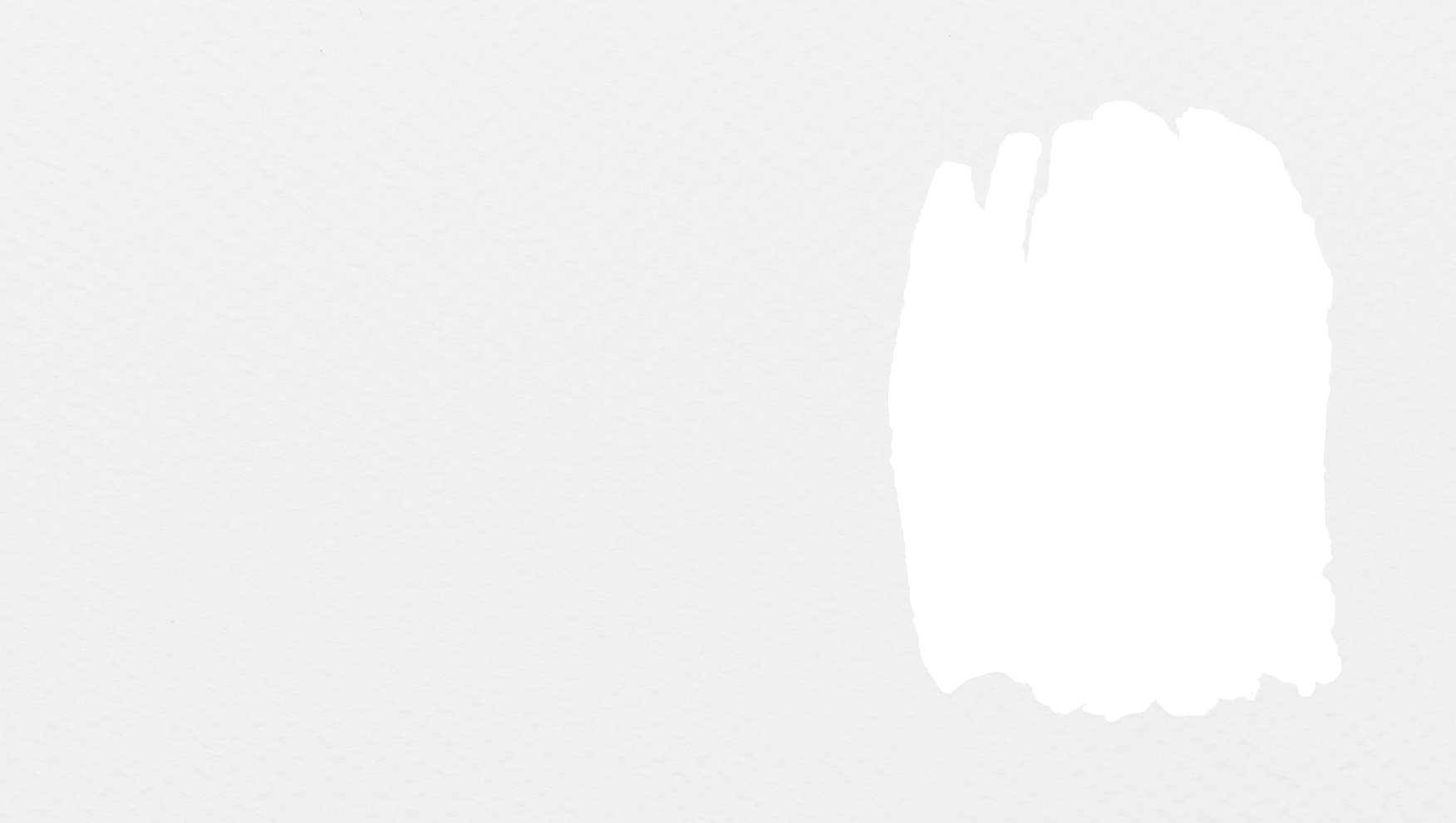 ح = ٣٦  قدمًا مكعبة
تأكد
القانون
التعويض
الحل
صفحة
٢٧
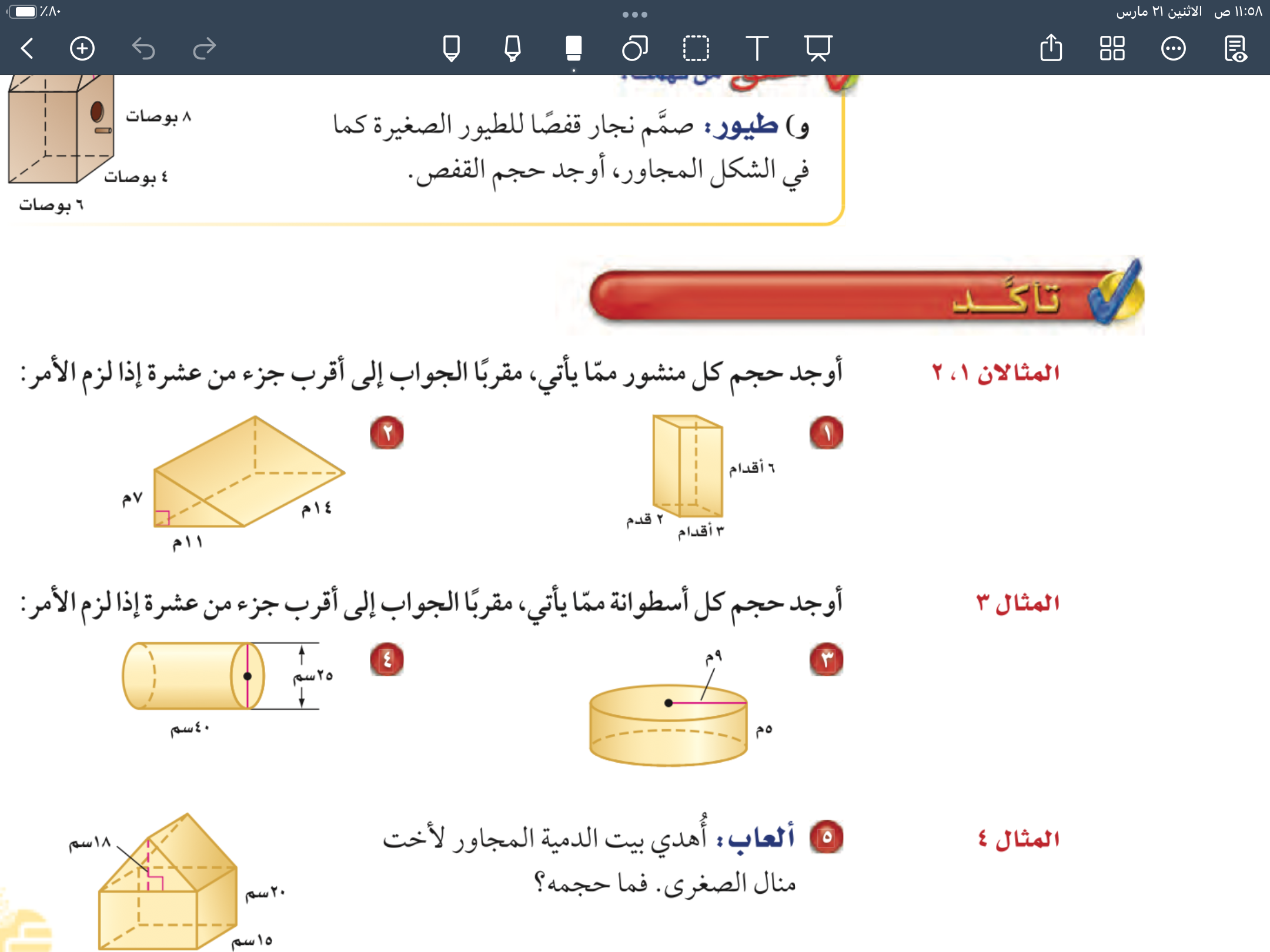 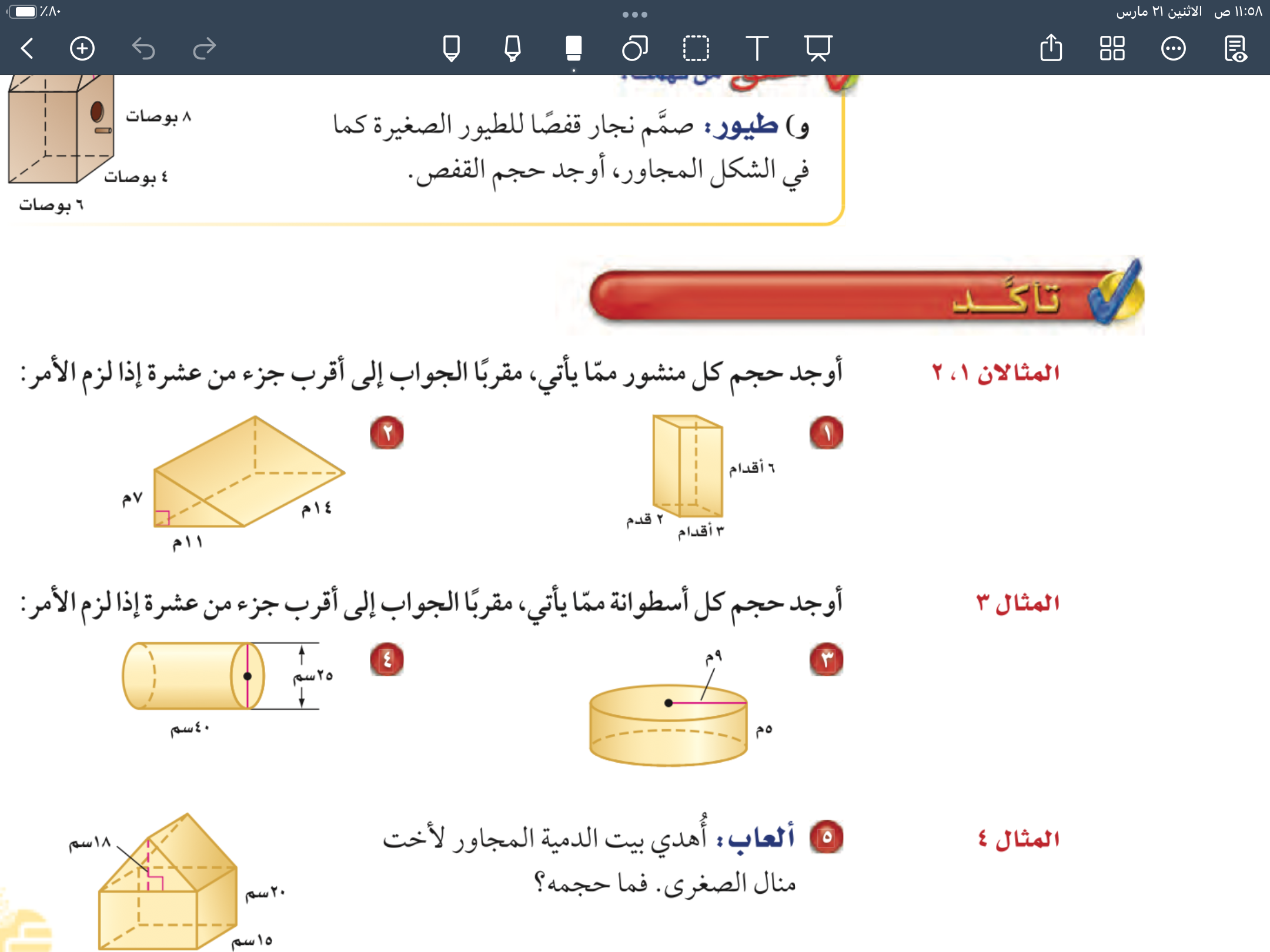 ✖️٦
٣✖️٢
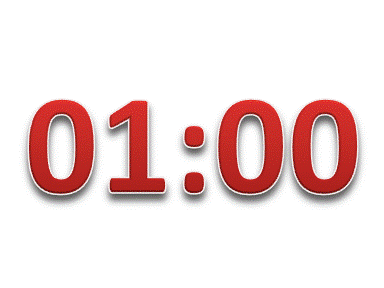 الحجم=
✖️الارتفاع
مساحة القاعدة
ح=
✖️ع
ل✖️ض
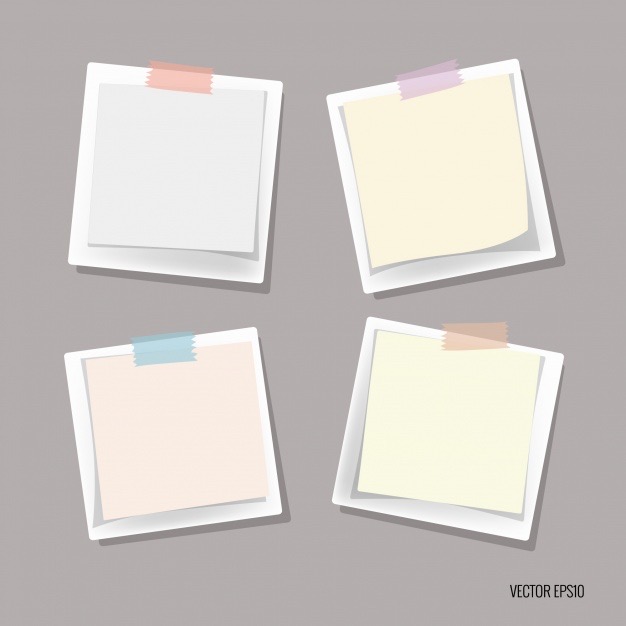 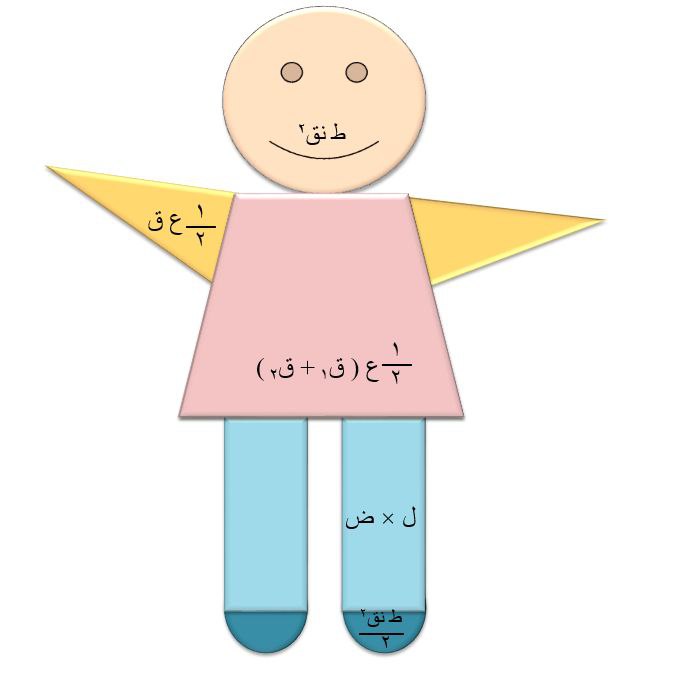 ح =
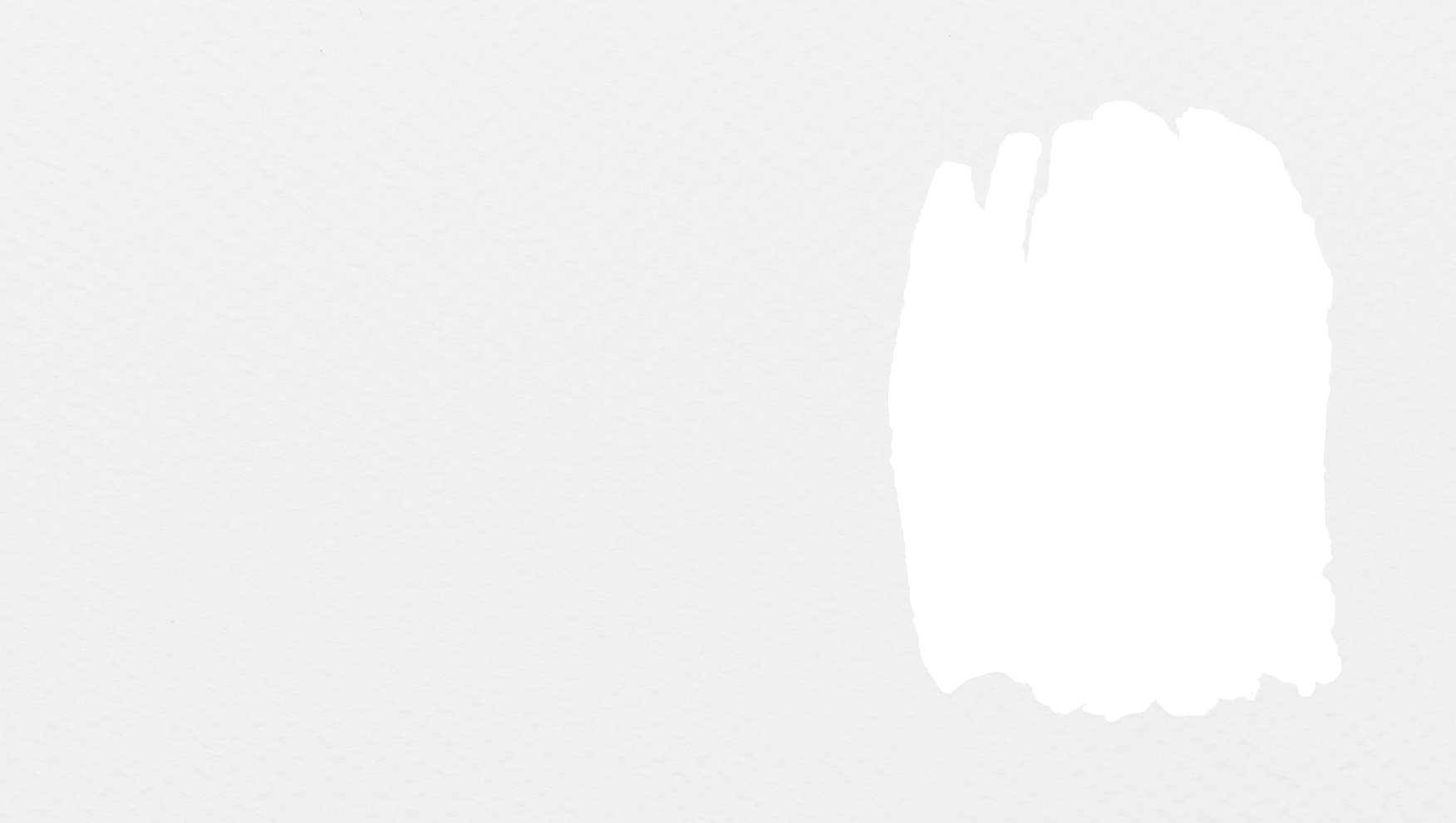 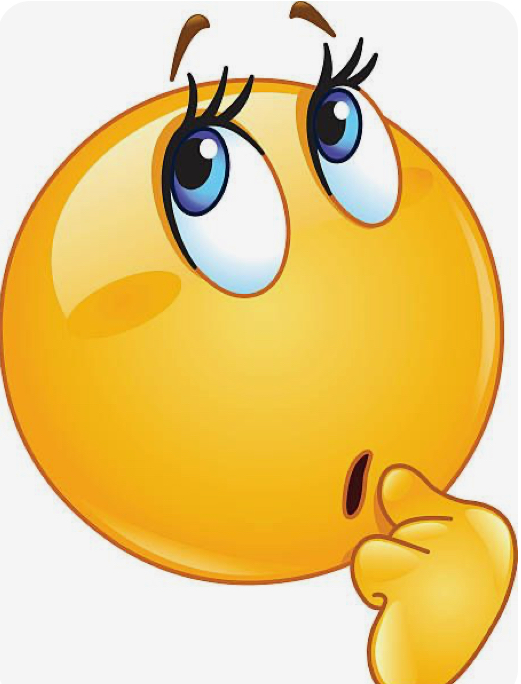 ١
٢
ح = ٢٤٠  ملم٣
القانون
تحقق من فهمك
التعويض
الحل
ق✖️ع
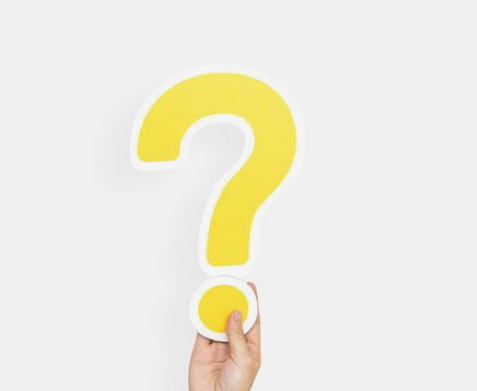 فكر 
زاوج 
شارك
صفحة
٢٦
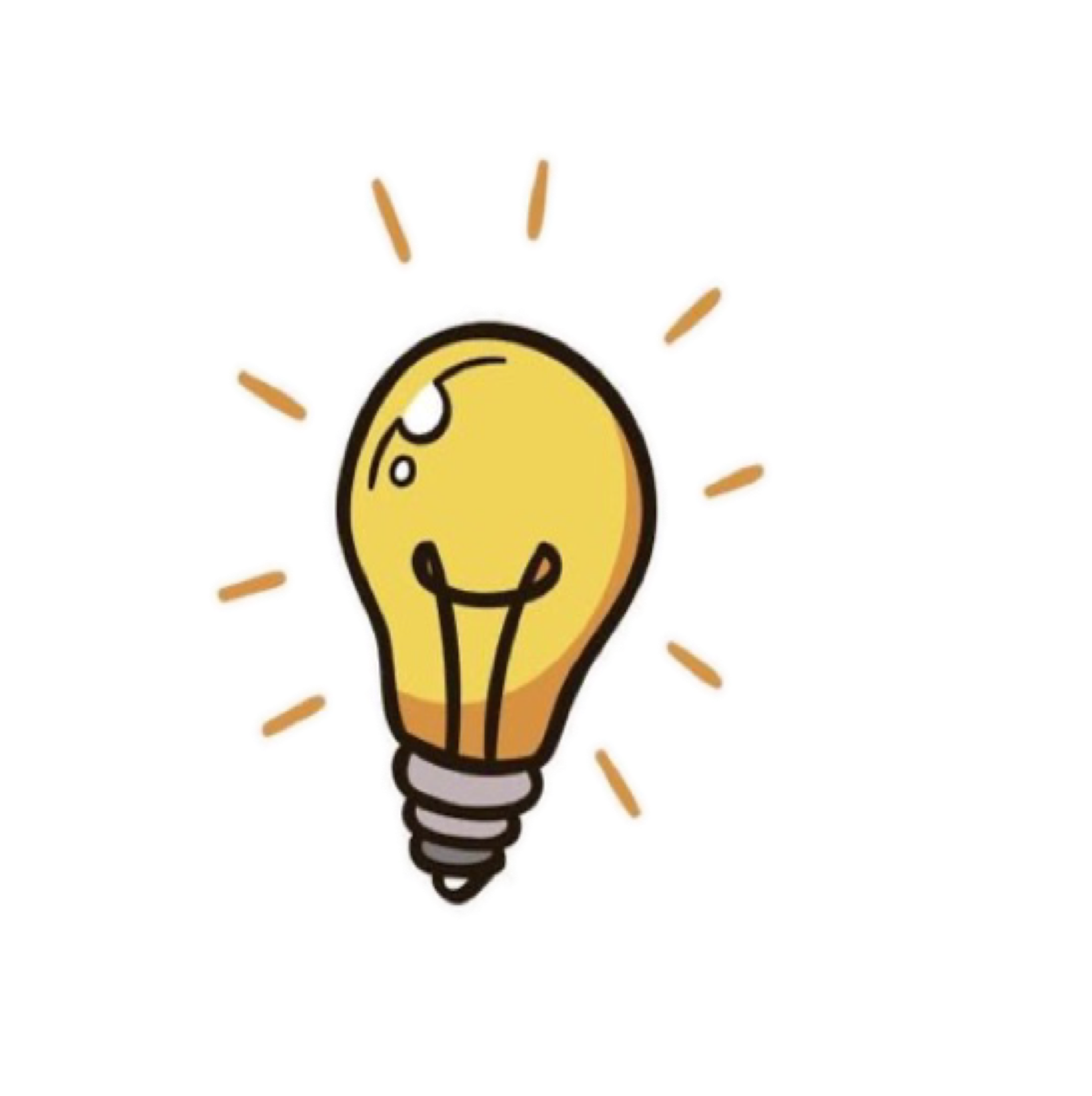 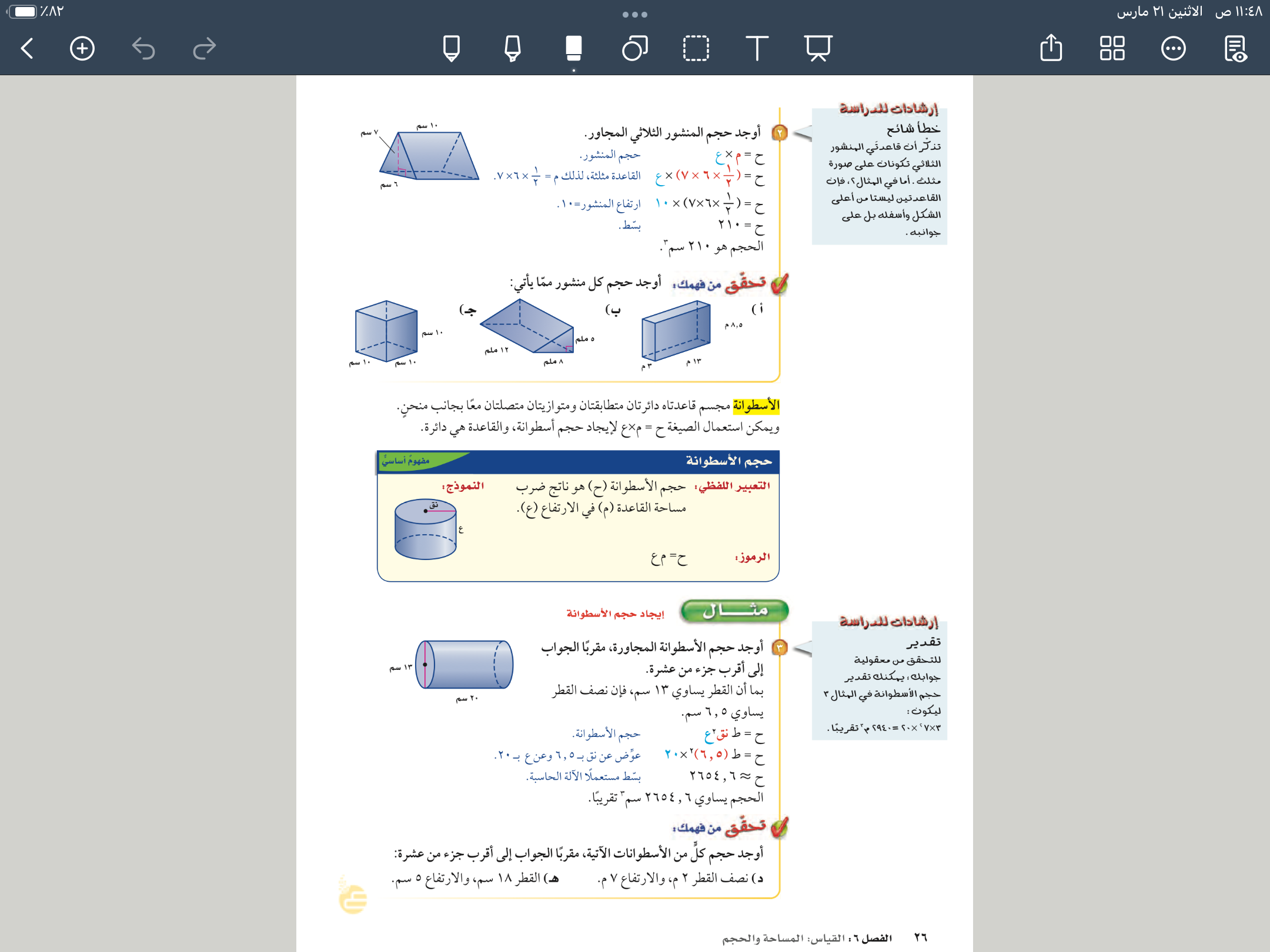 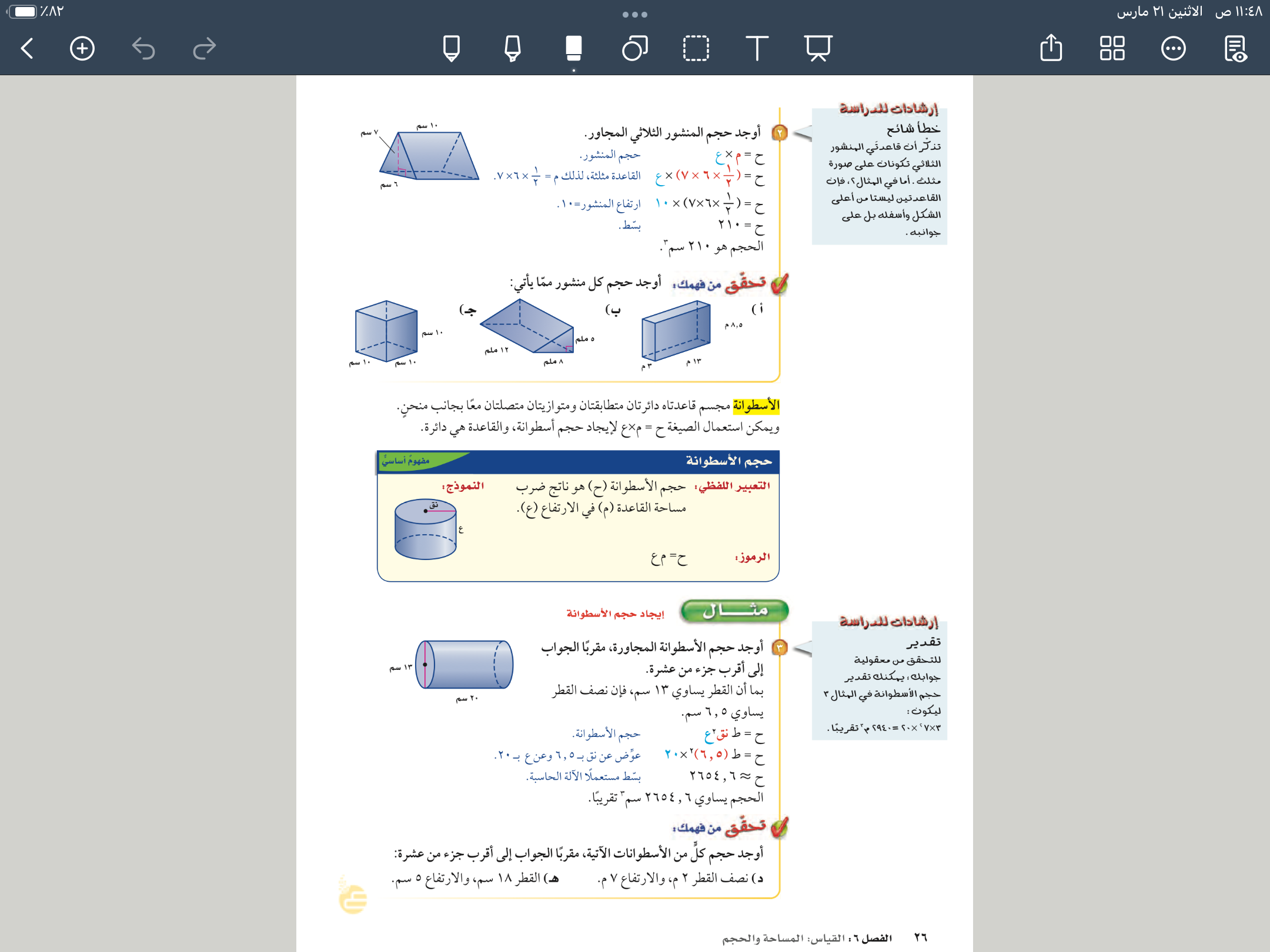 ✖️١٢
✖️٥✖️٨
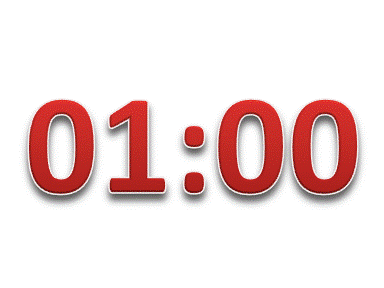 الحجم=
✖️الارتفاع
مساحة القاعدة
ح=
✖️ع
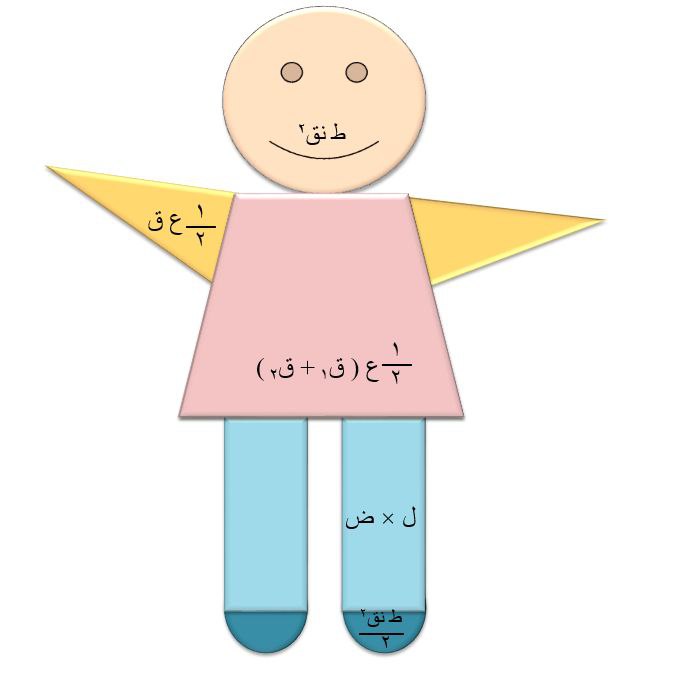 ١
٢
ح =
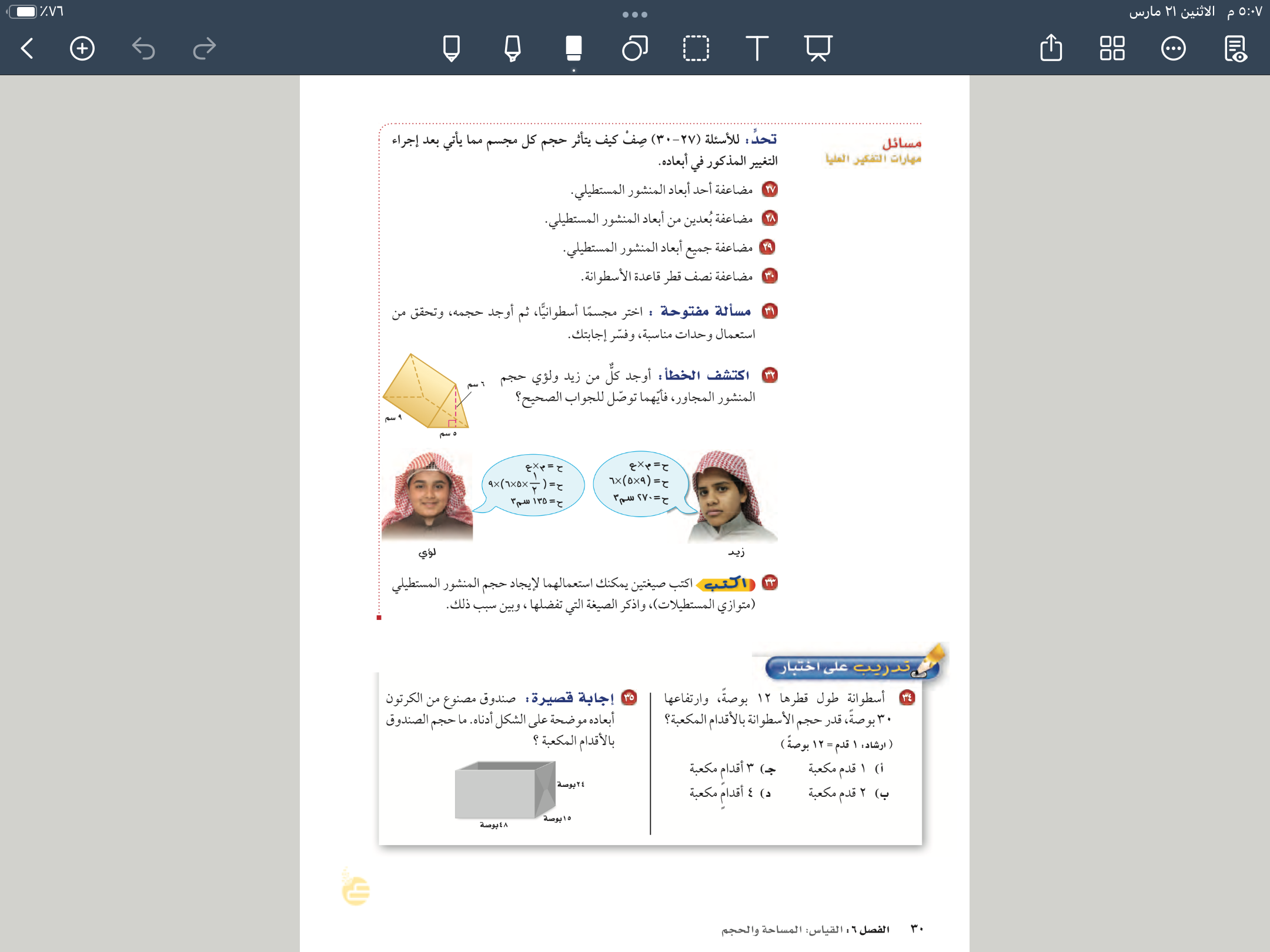 مهارة تفكير عليا
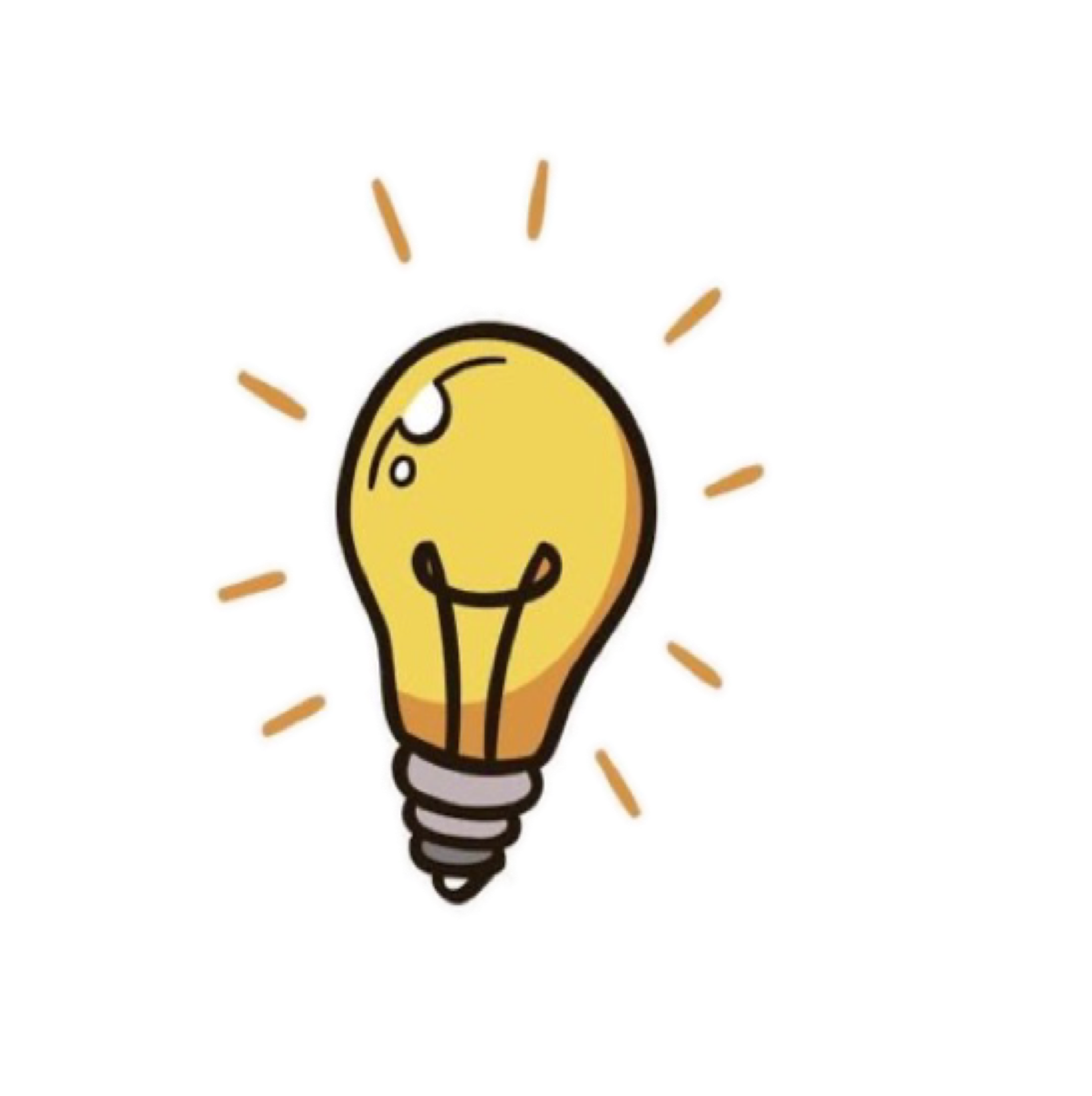 صفحة
٣٠
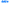 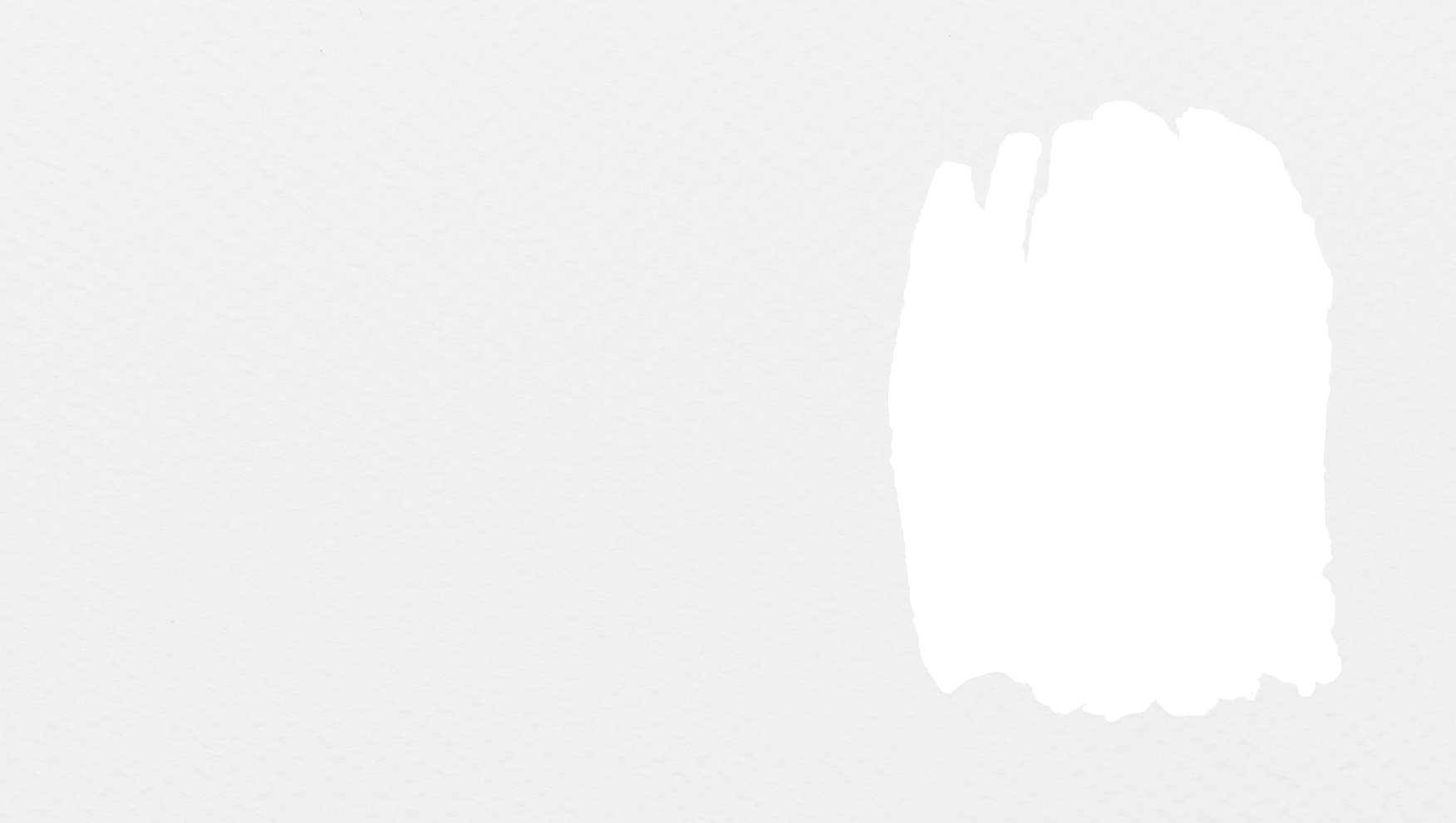 ١
٢
ح = ٥٣٩  م٣
تأكد
القانون
التعويض
الحل
ق✖️ع
صفحة
٢٧
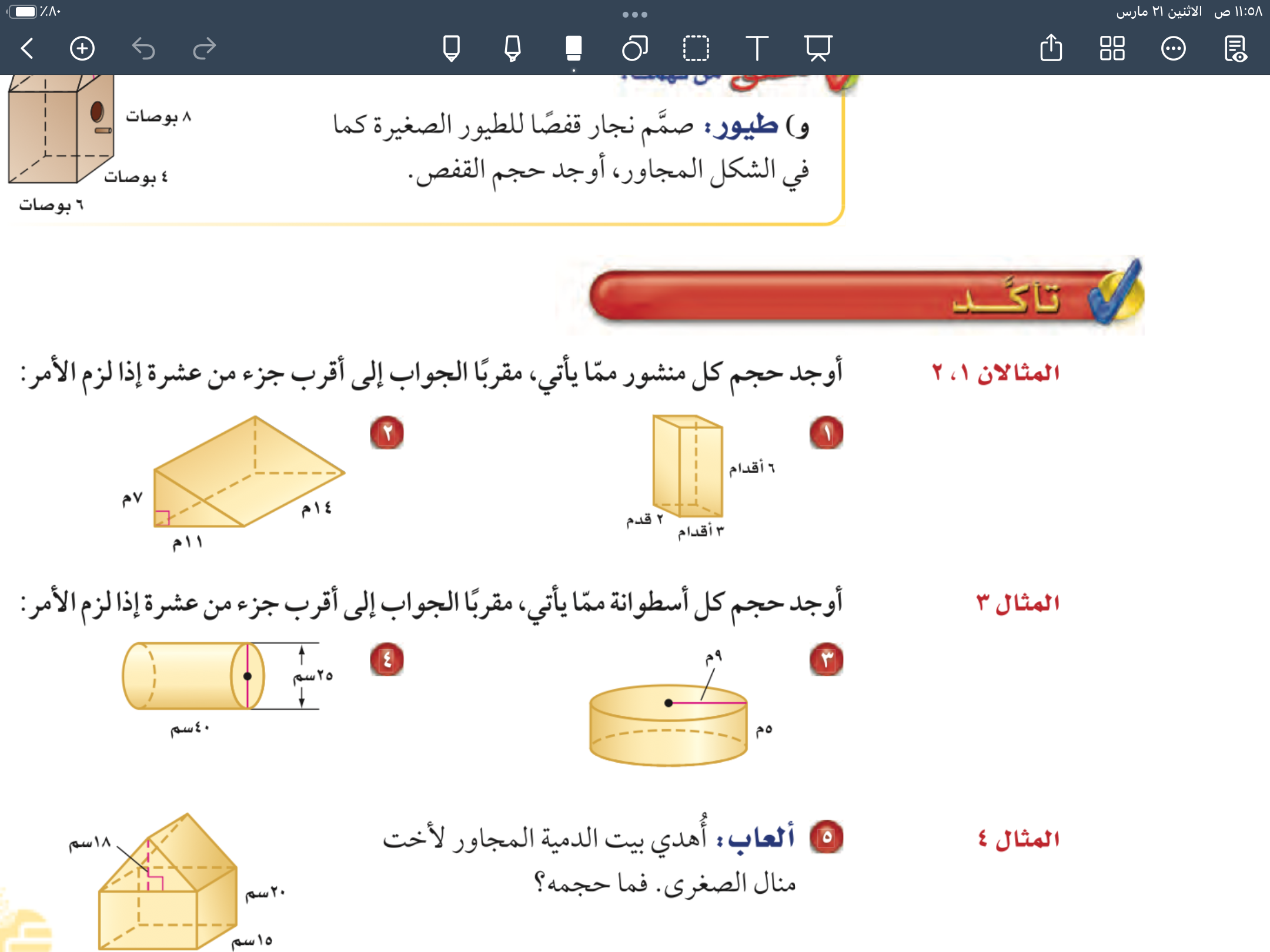 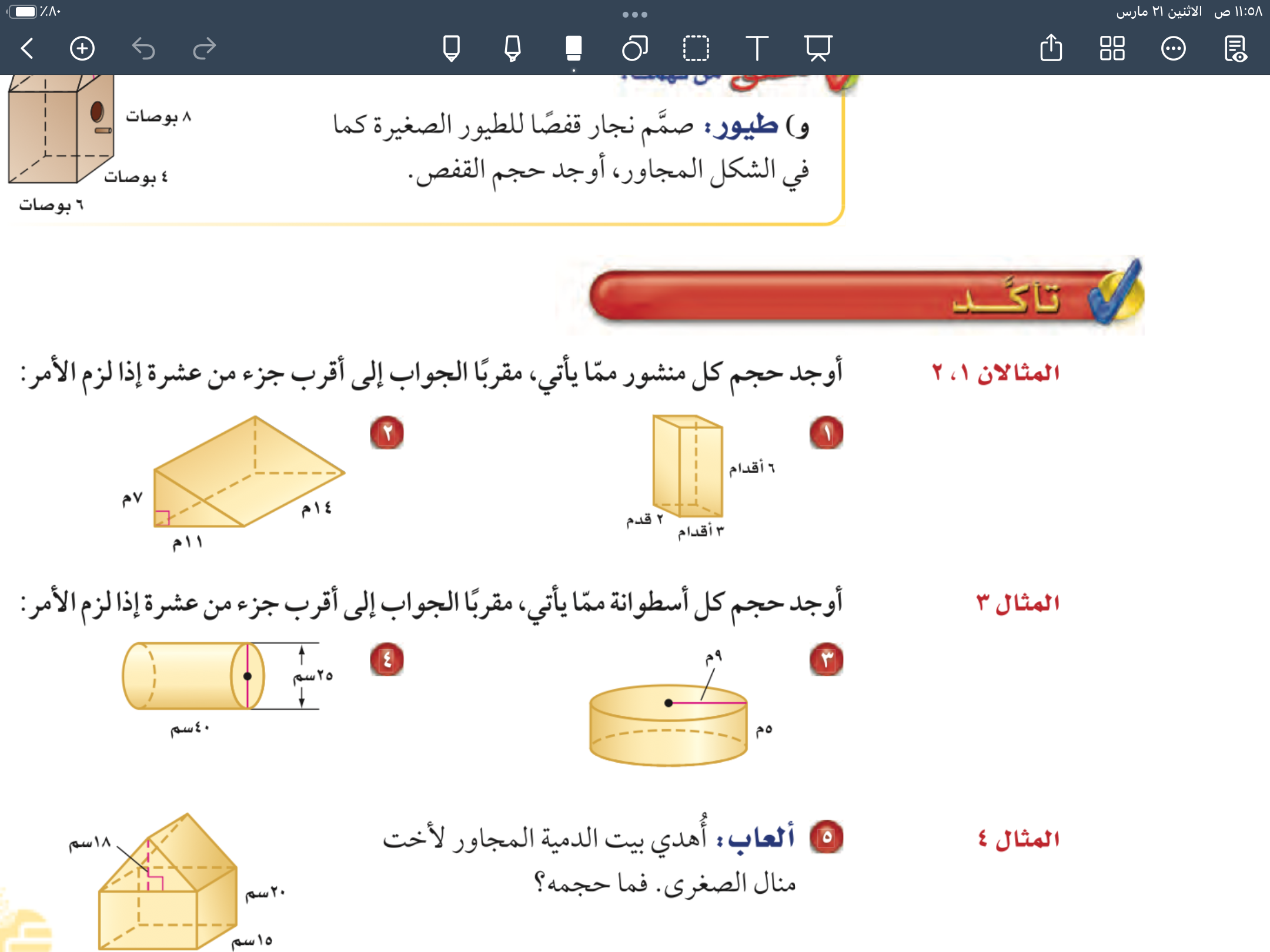 ✖️١٤
✖️١١✖️٧
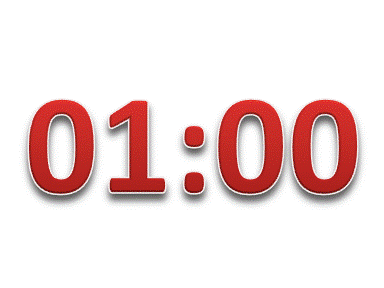 الحجم=
✖️الارتفاع
مساحة القاعدة
✖️ع
ح=
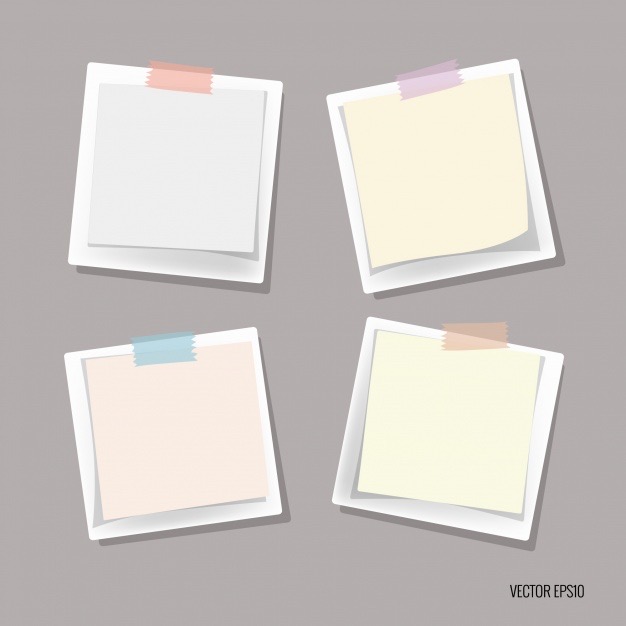 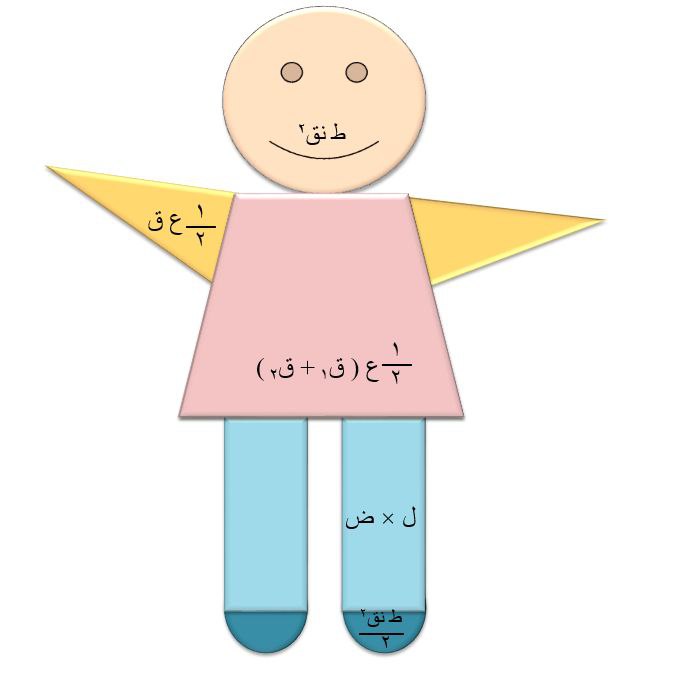 ١
٢
ح =
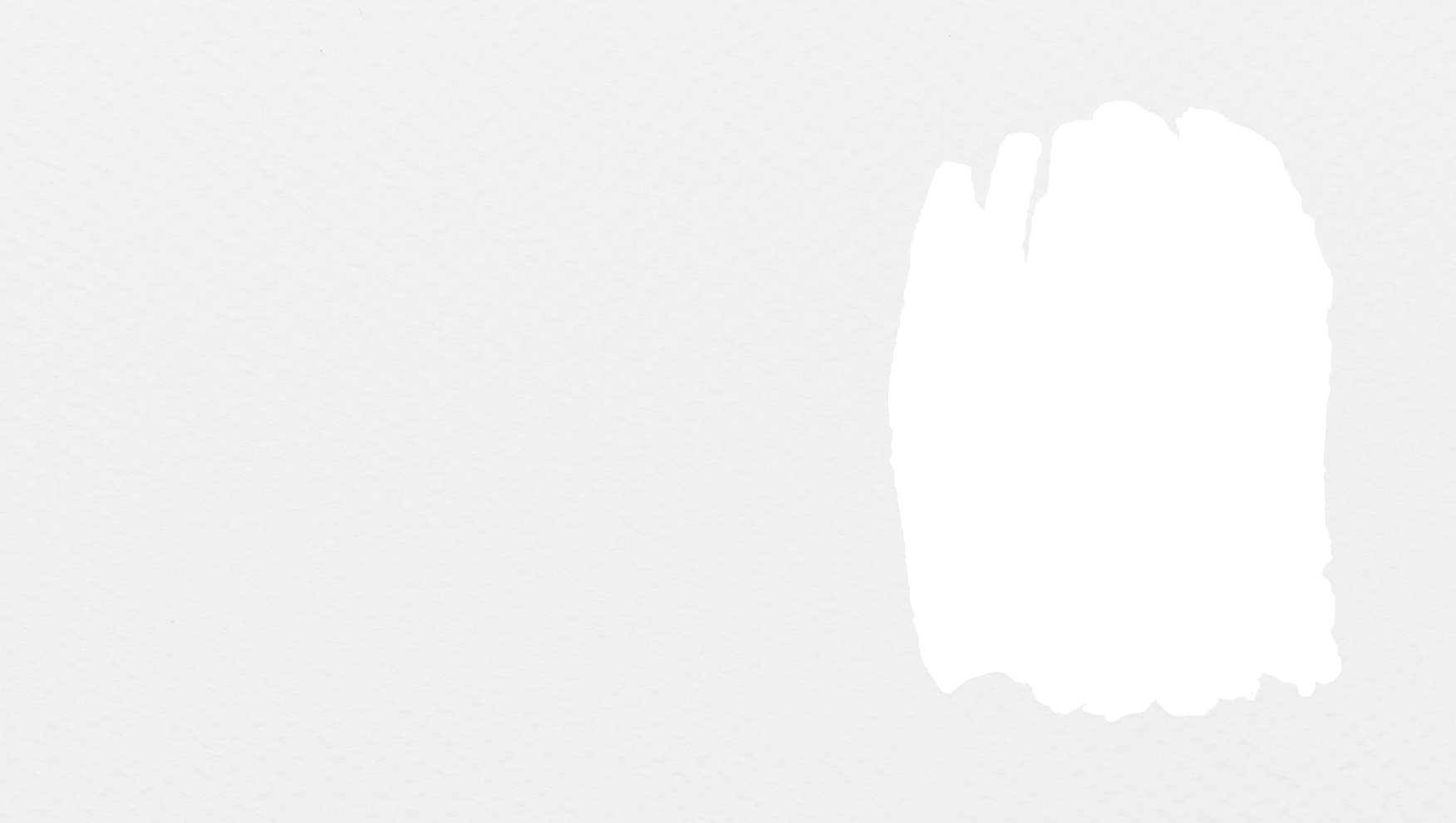 ح = ٥٢٥  قدم مكعب
ح = ٢١٦ ملم٣
تدريب وحل المسائل
الحل
صفحة
١٦
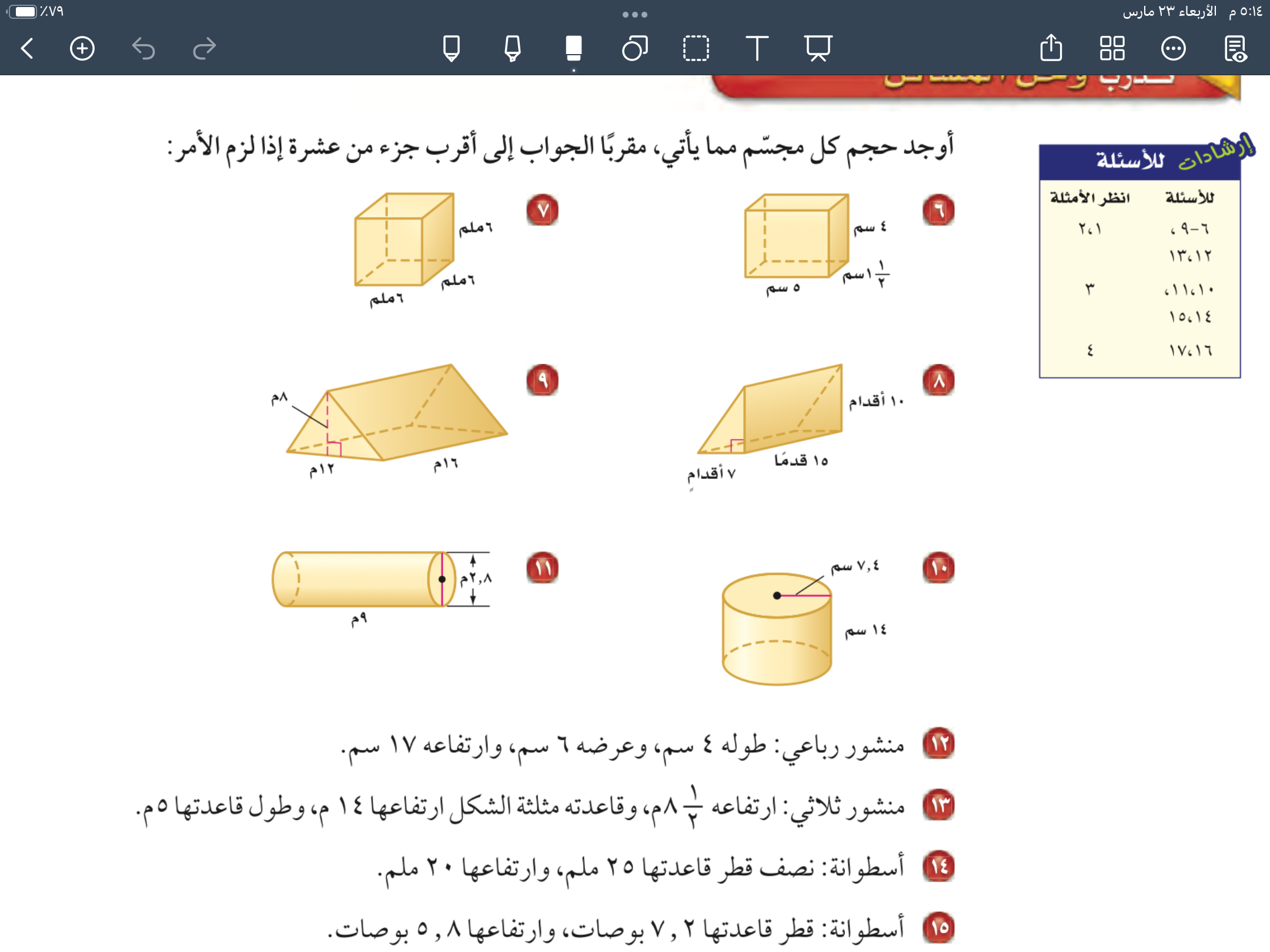 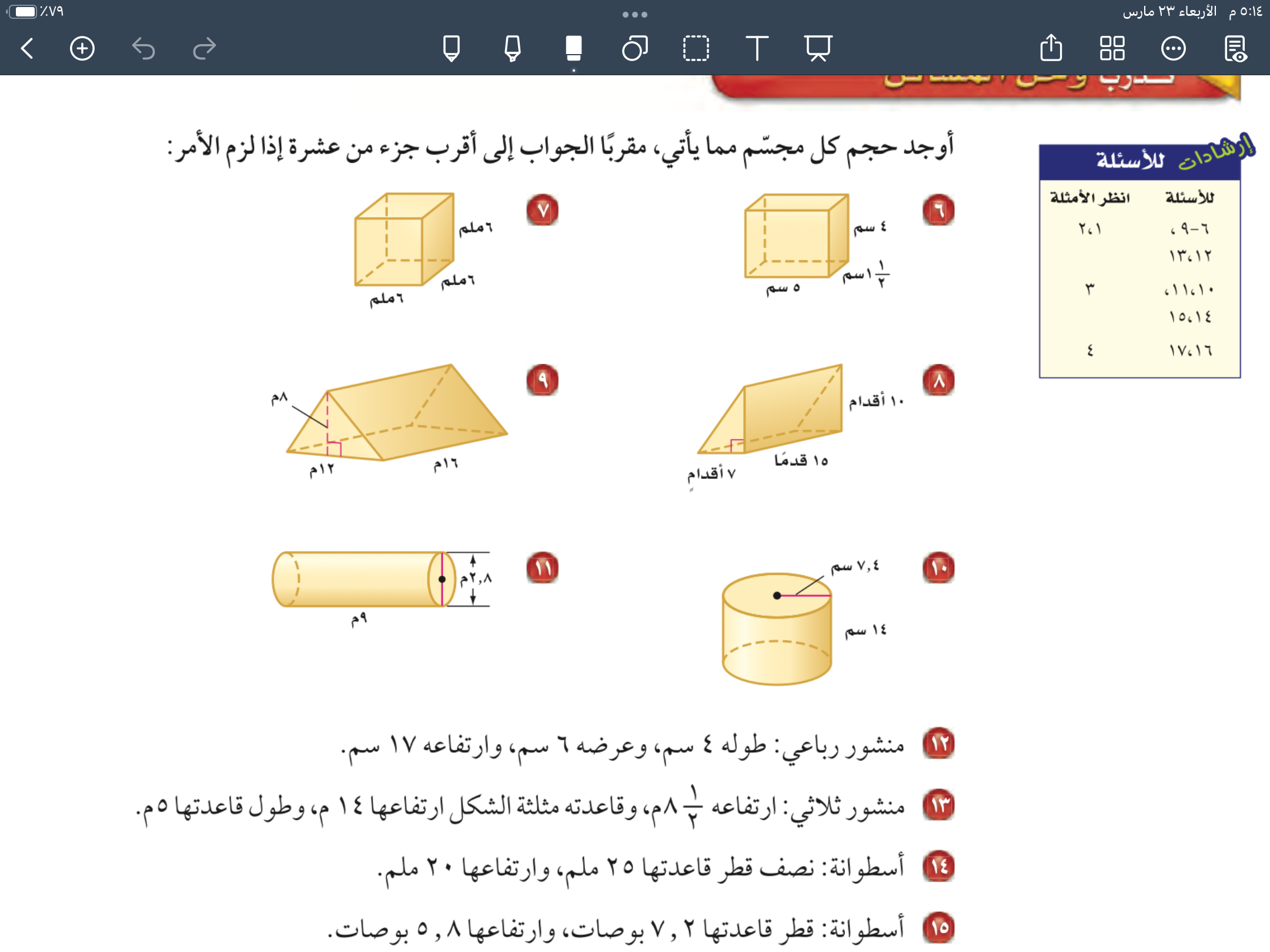 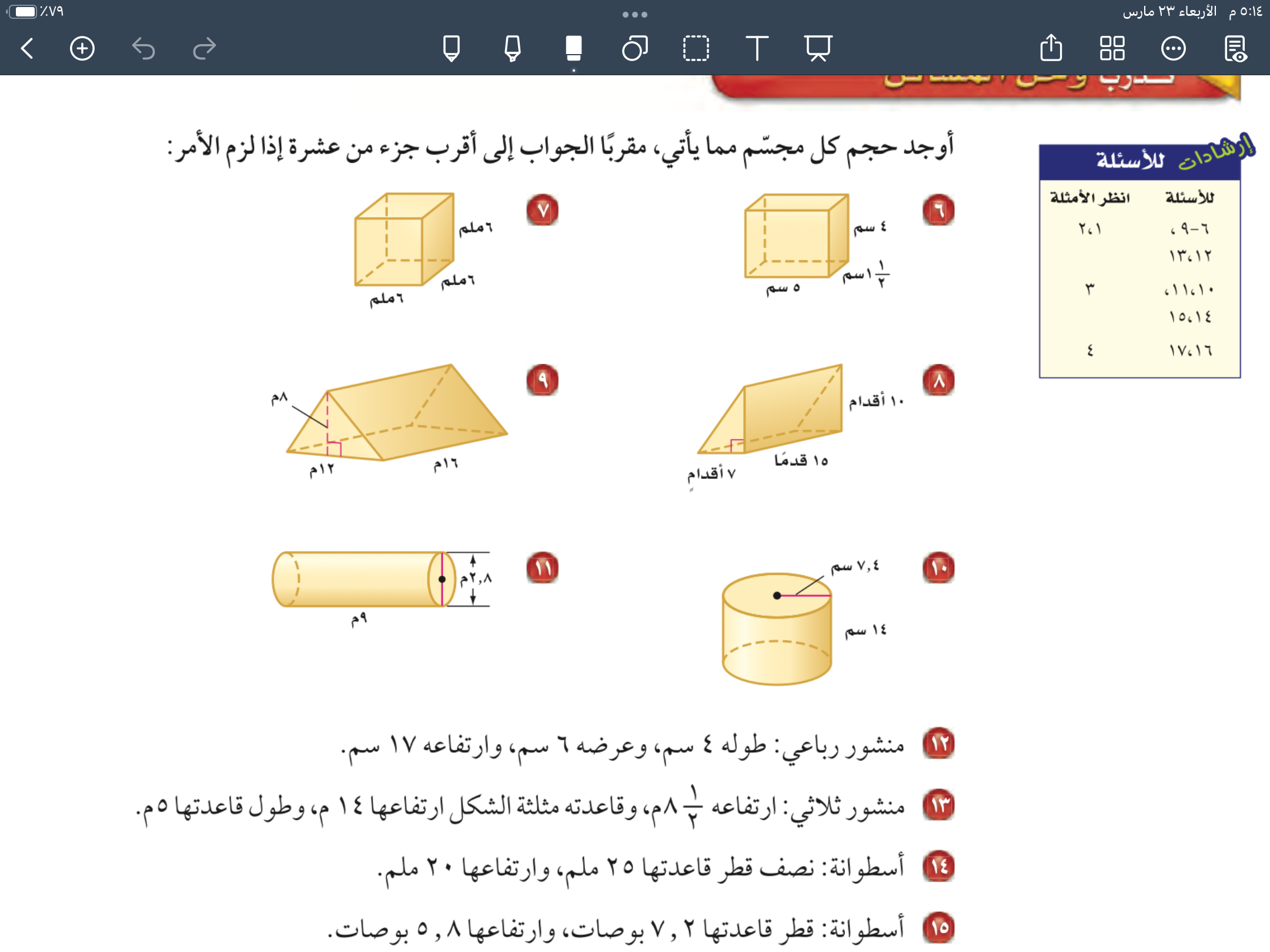 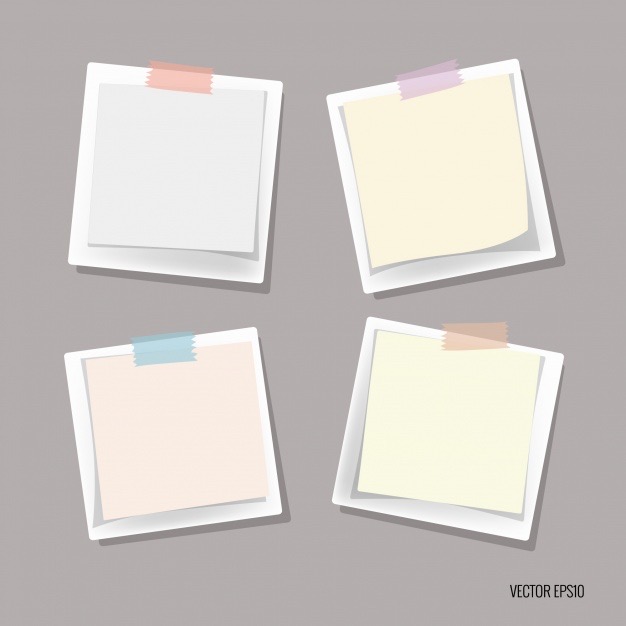 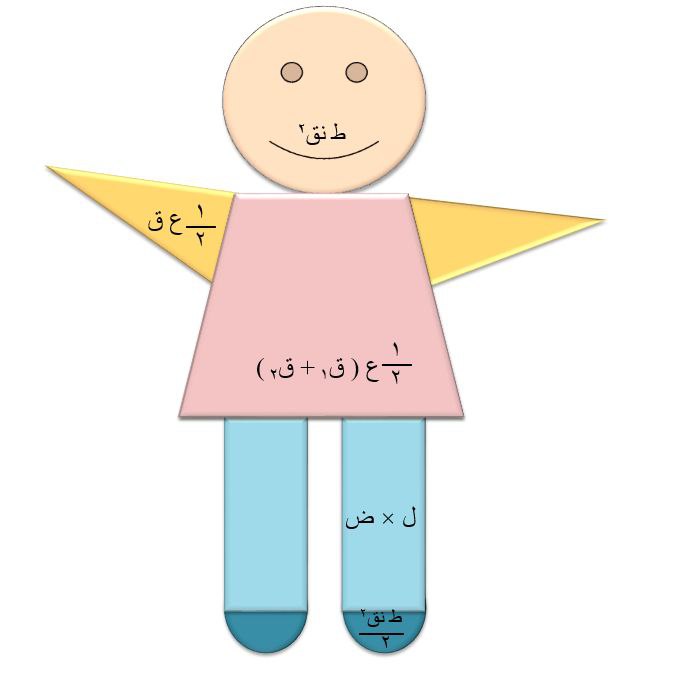 الحجم=
✖️الارتفاع
الحجم=
مساحة القاعدة
✖️الارتفاع
مساحة القاعدة
١
٢
ح =
ح =
✖️١٥
✖️٧✖️١٠
✖️٦
٦✖️٦
صفحة
٢٩
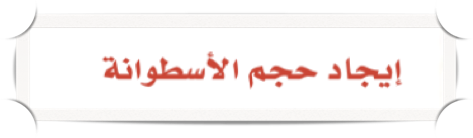 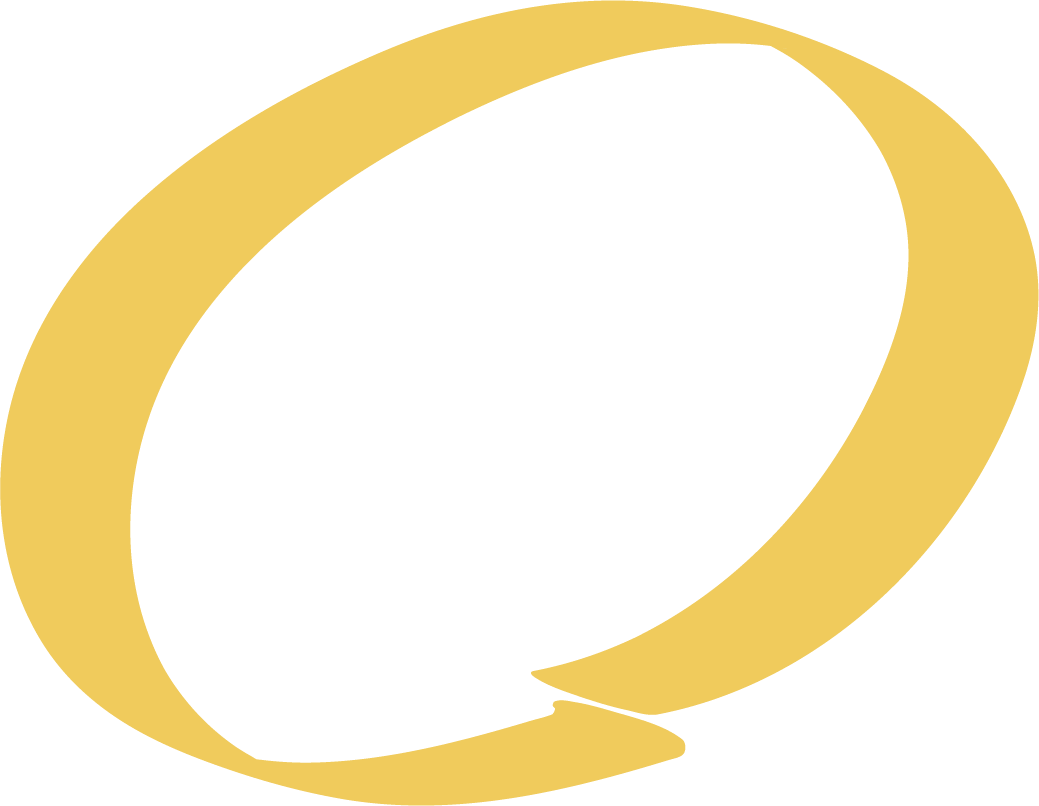 الارتفاع
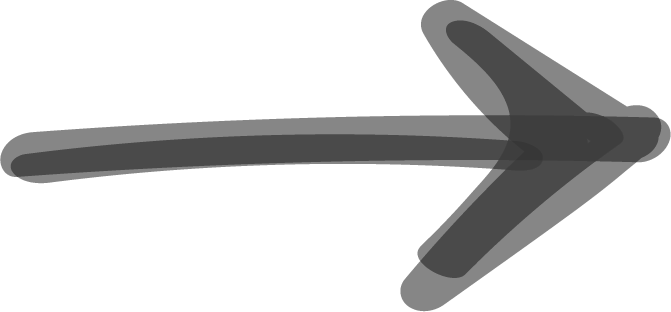 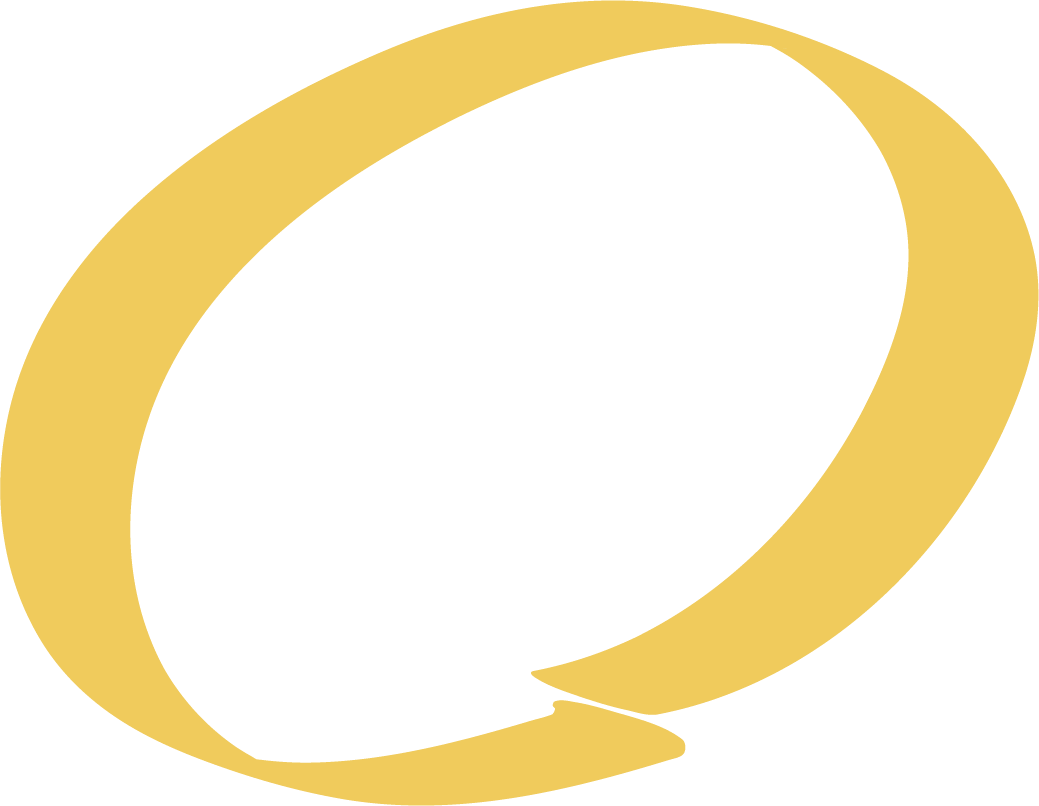 القاعدتان
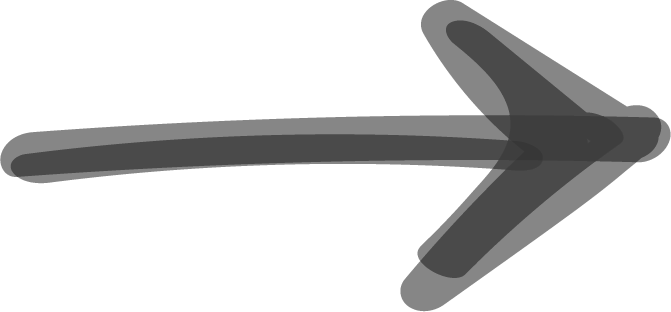 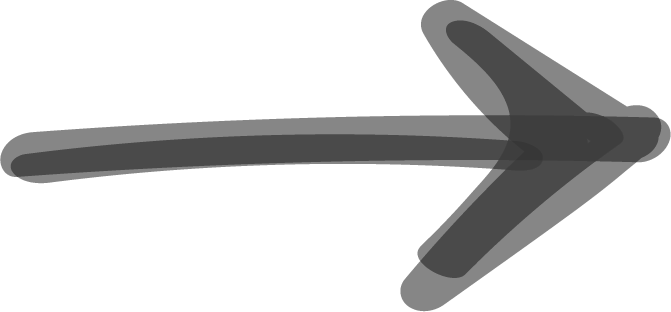 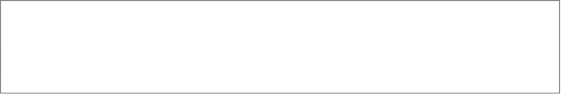 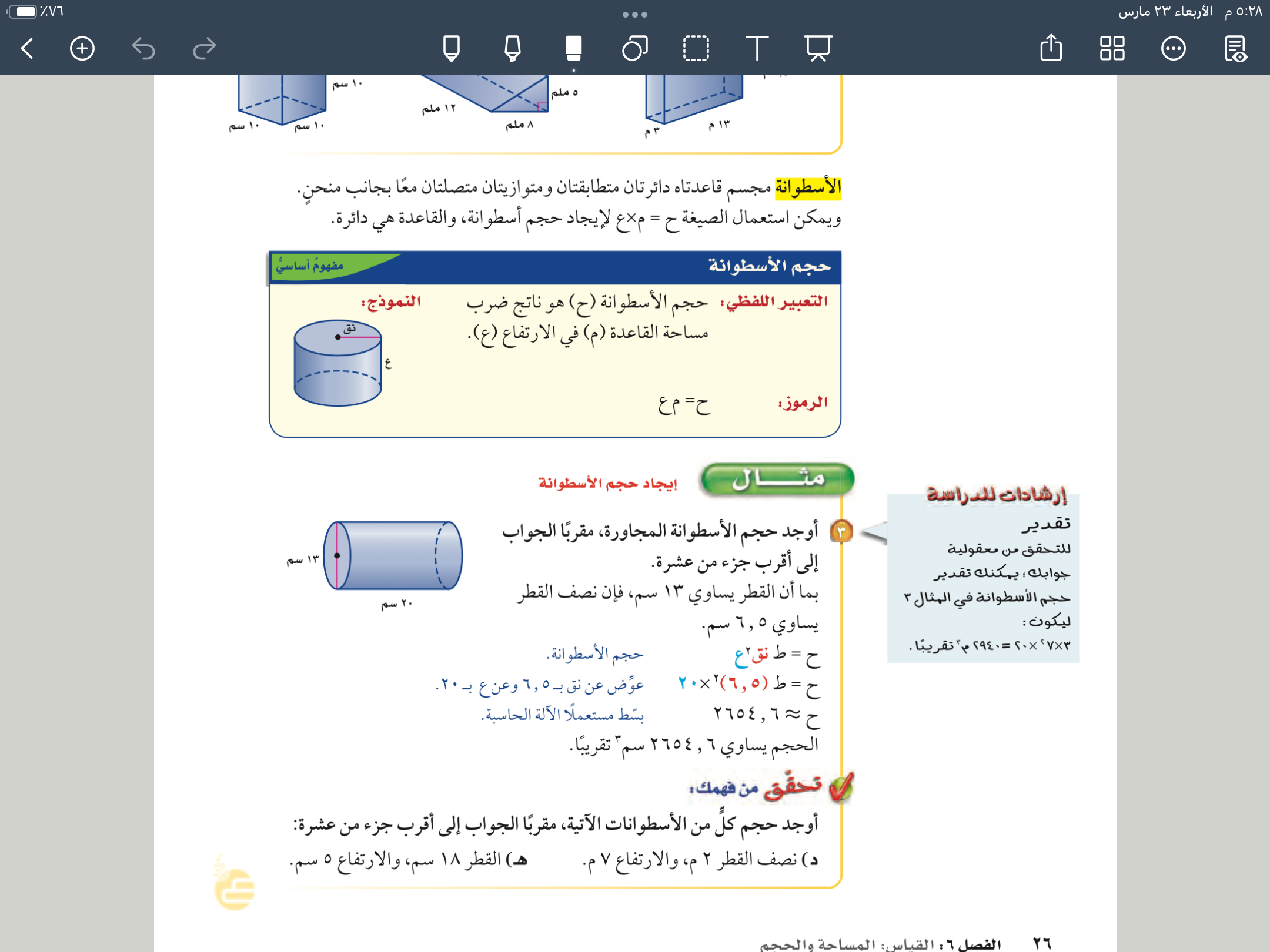 صفحة
٢٩
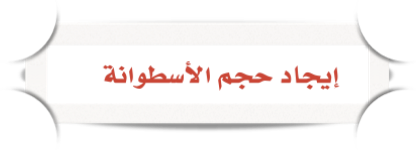 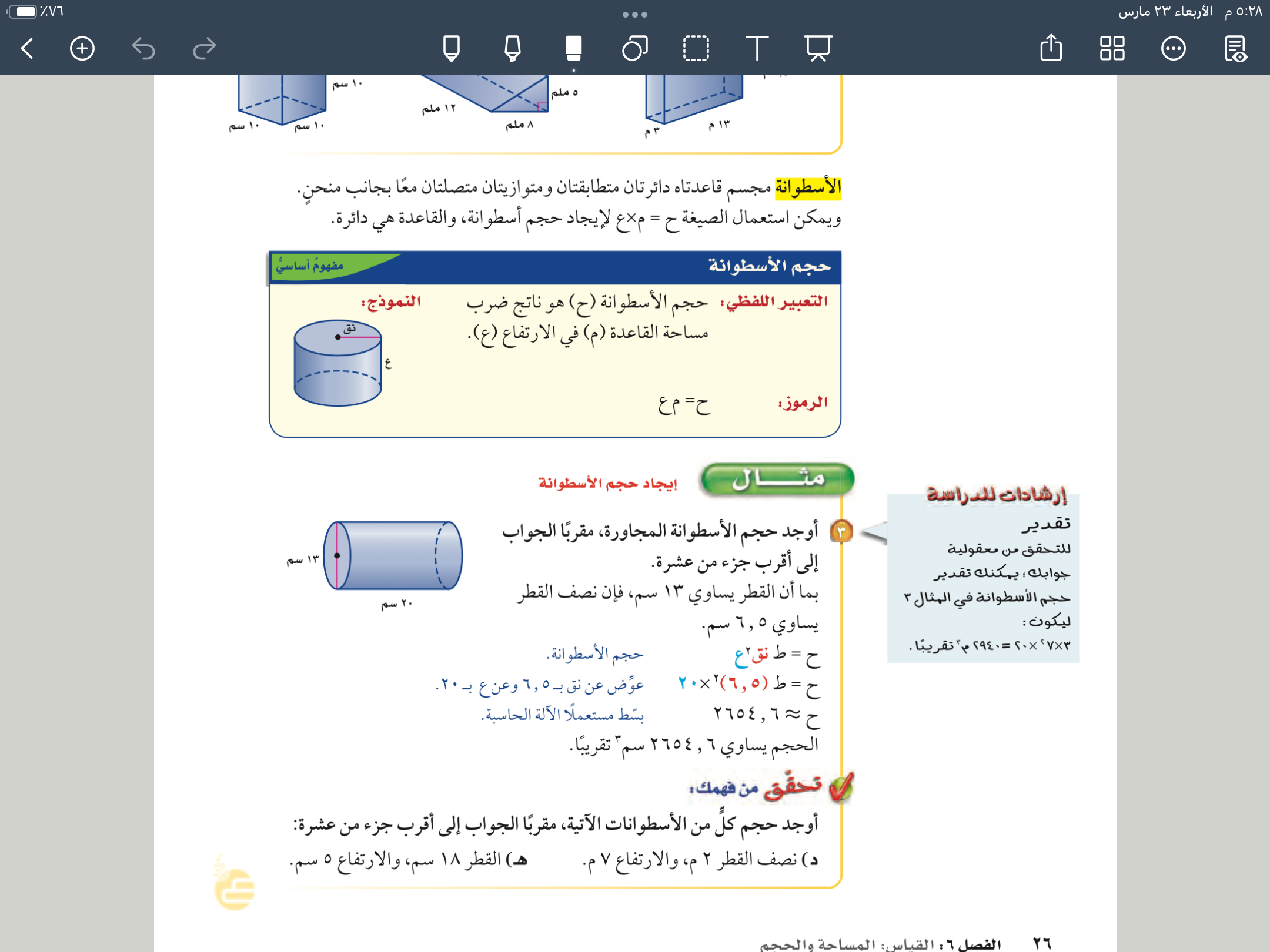 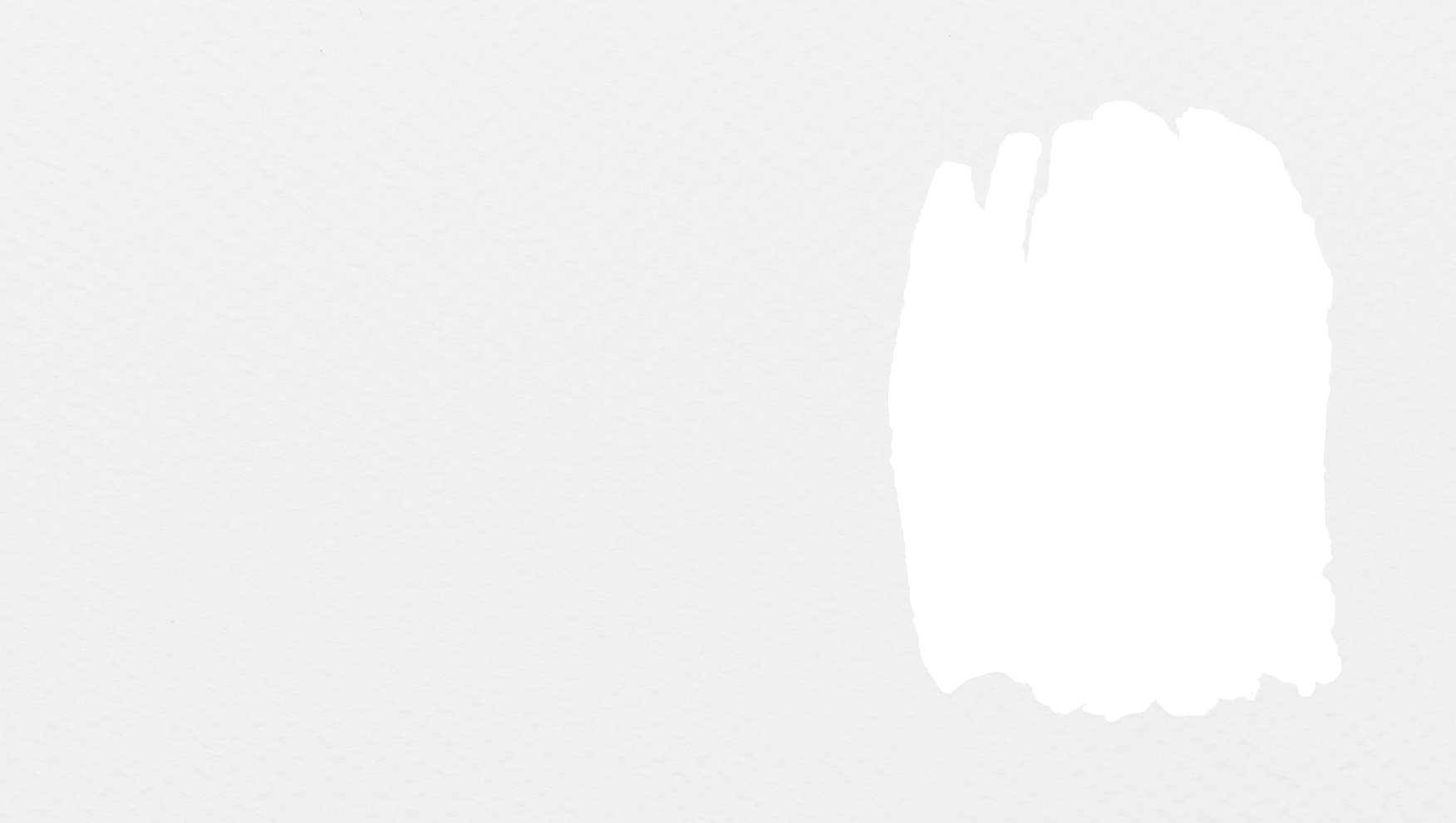 مثال
صفحة
٢٥
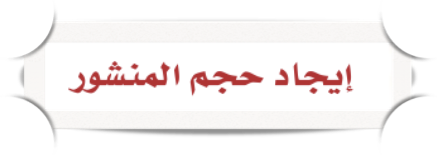 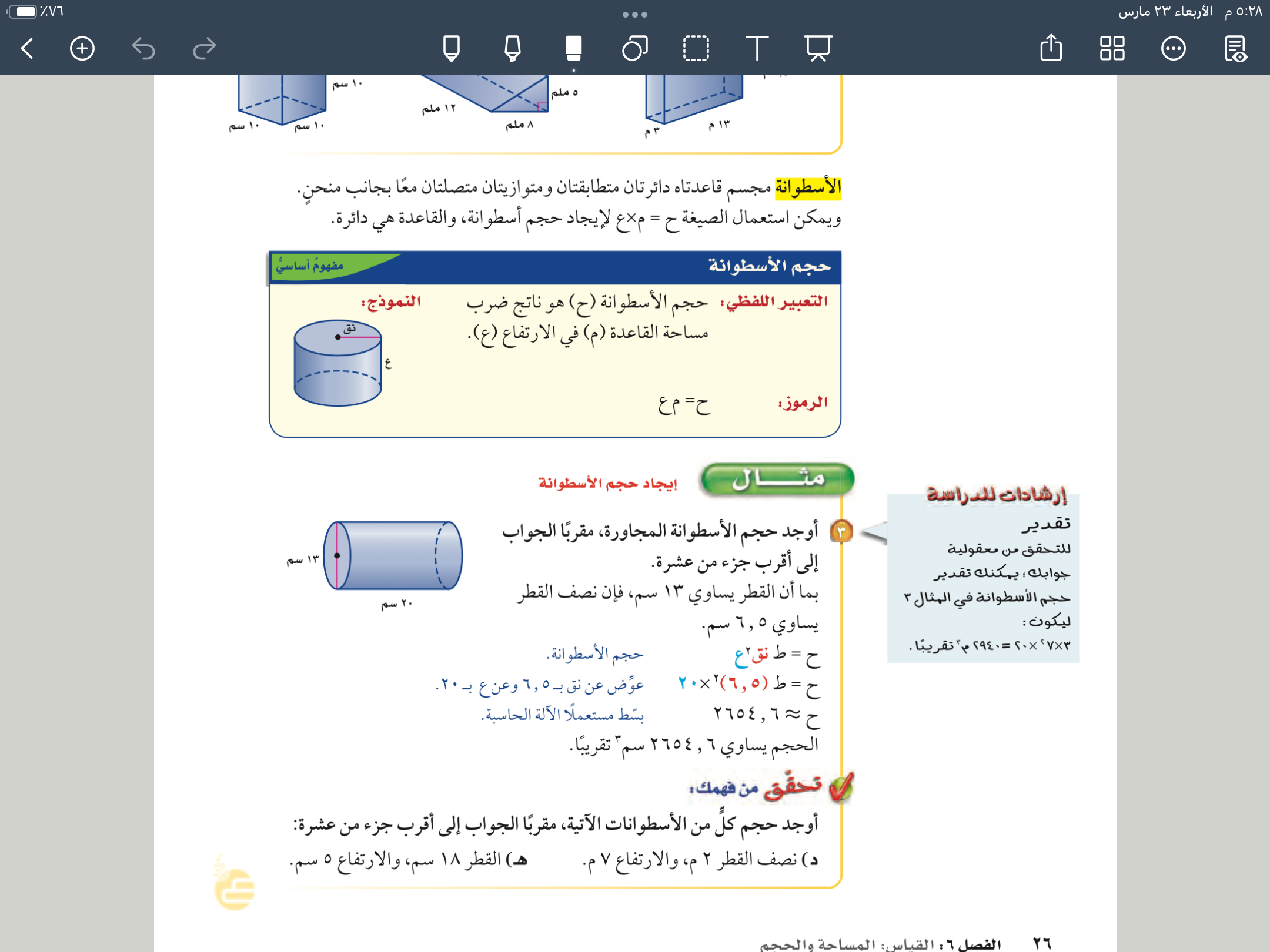 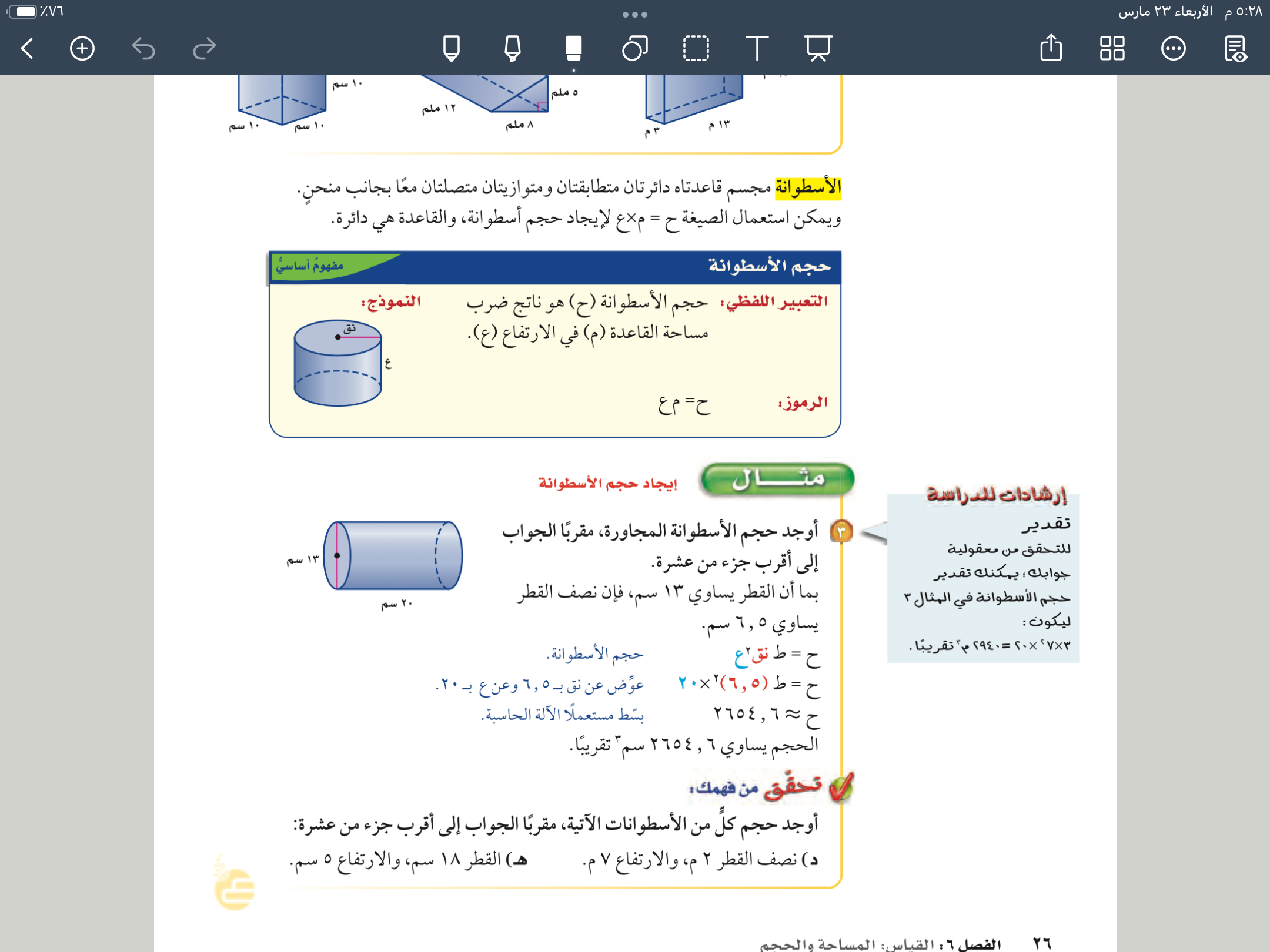 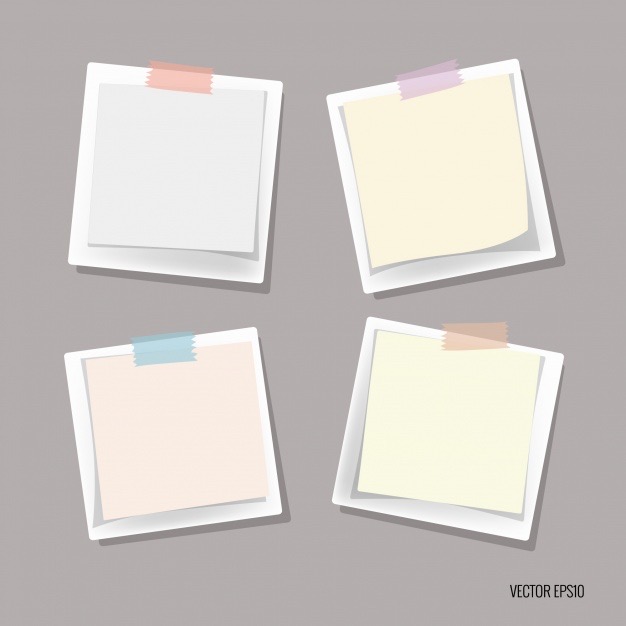 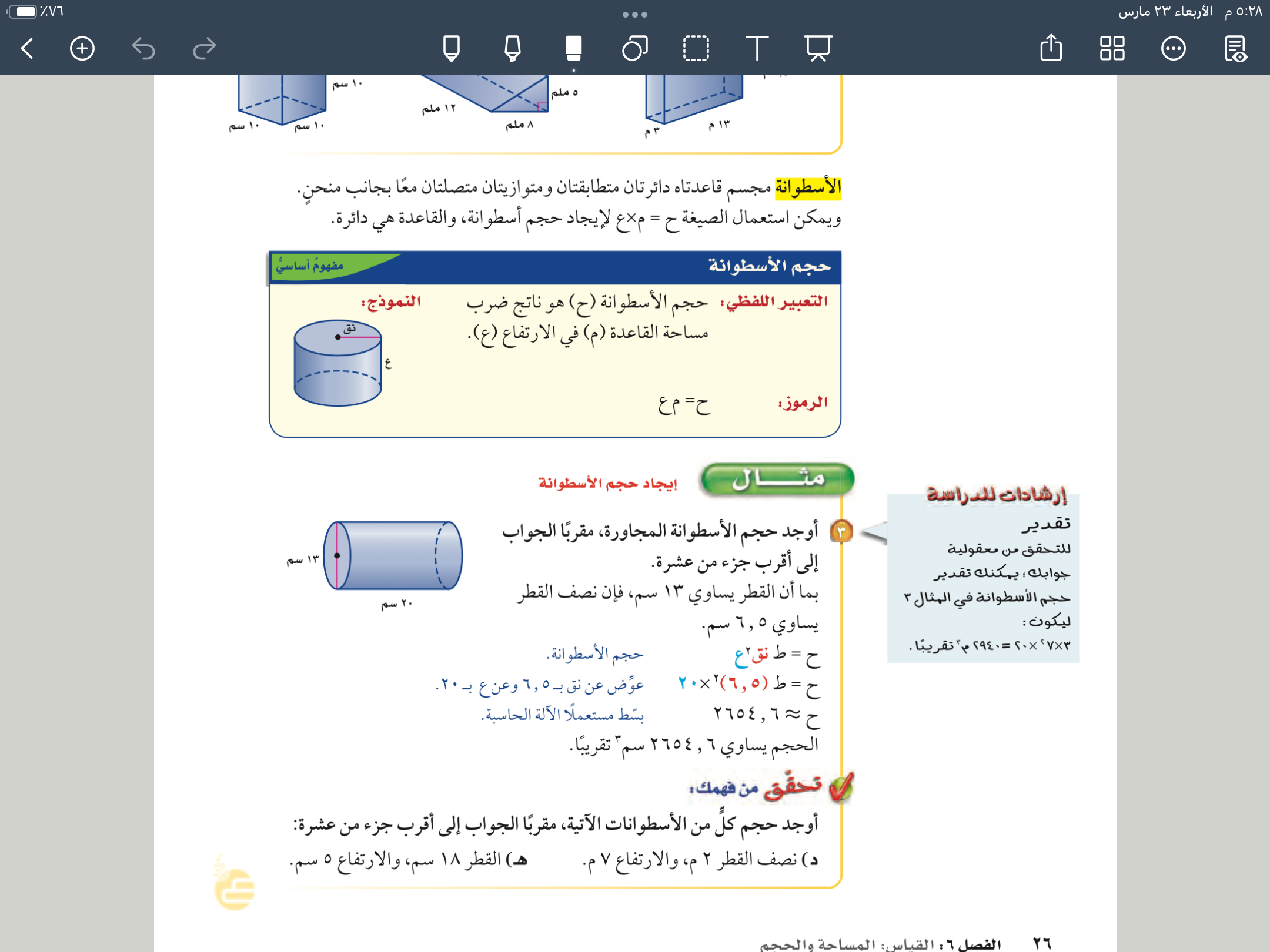 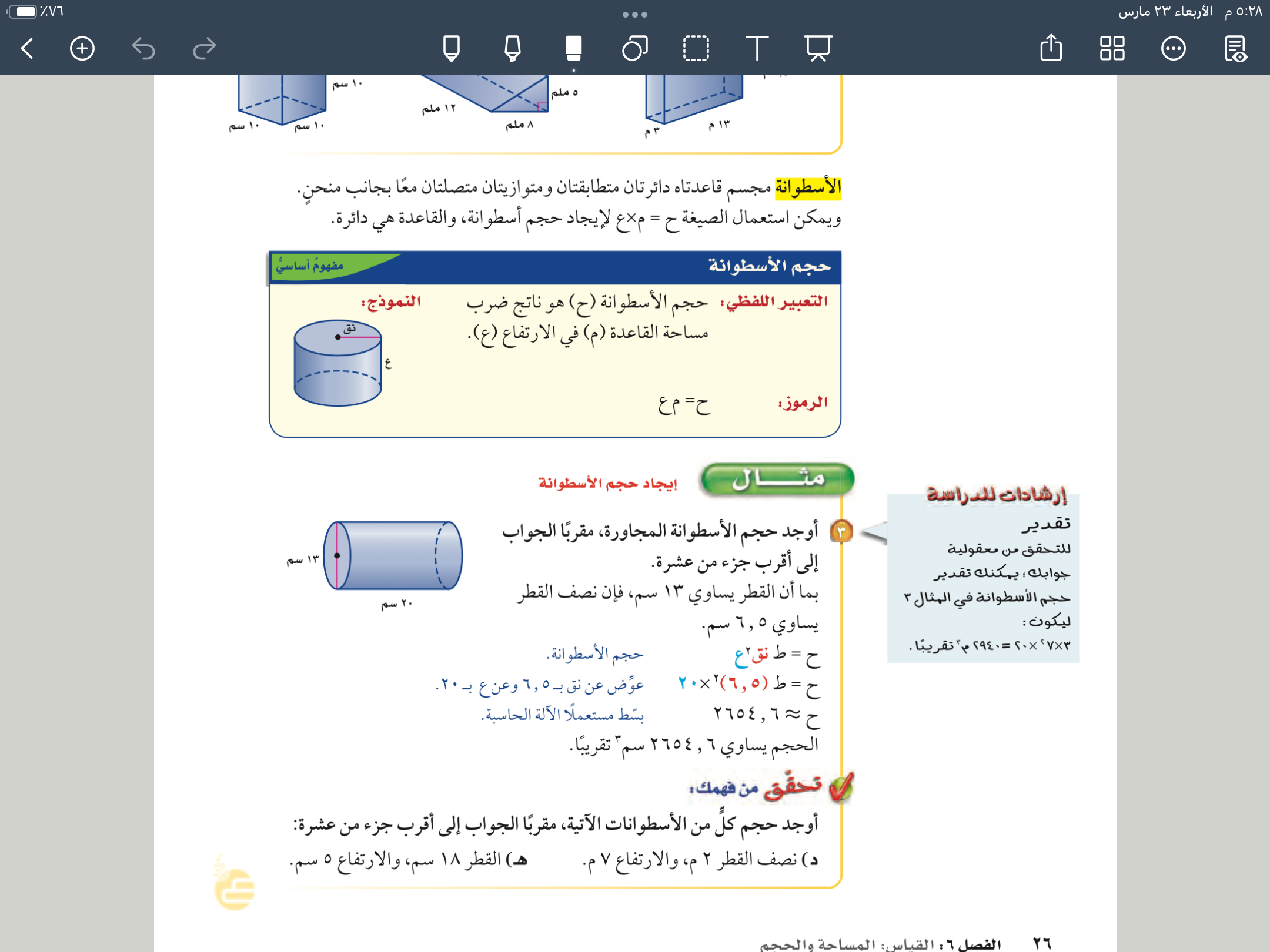 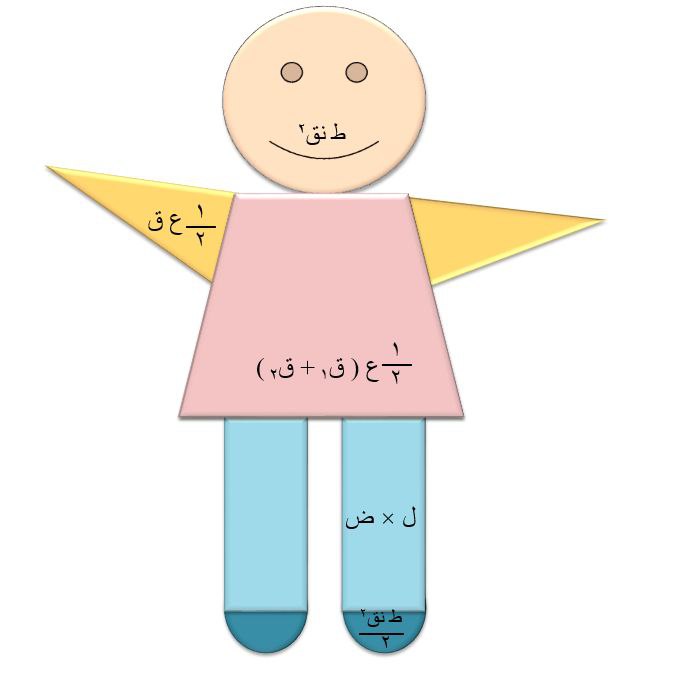 صفحة
١٣
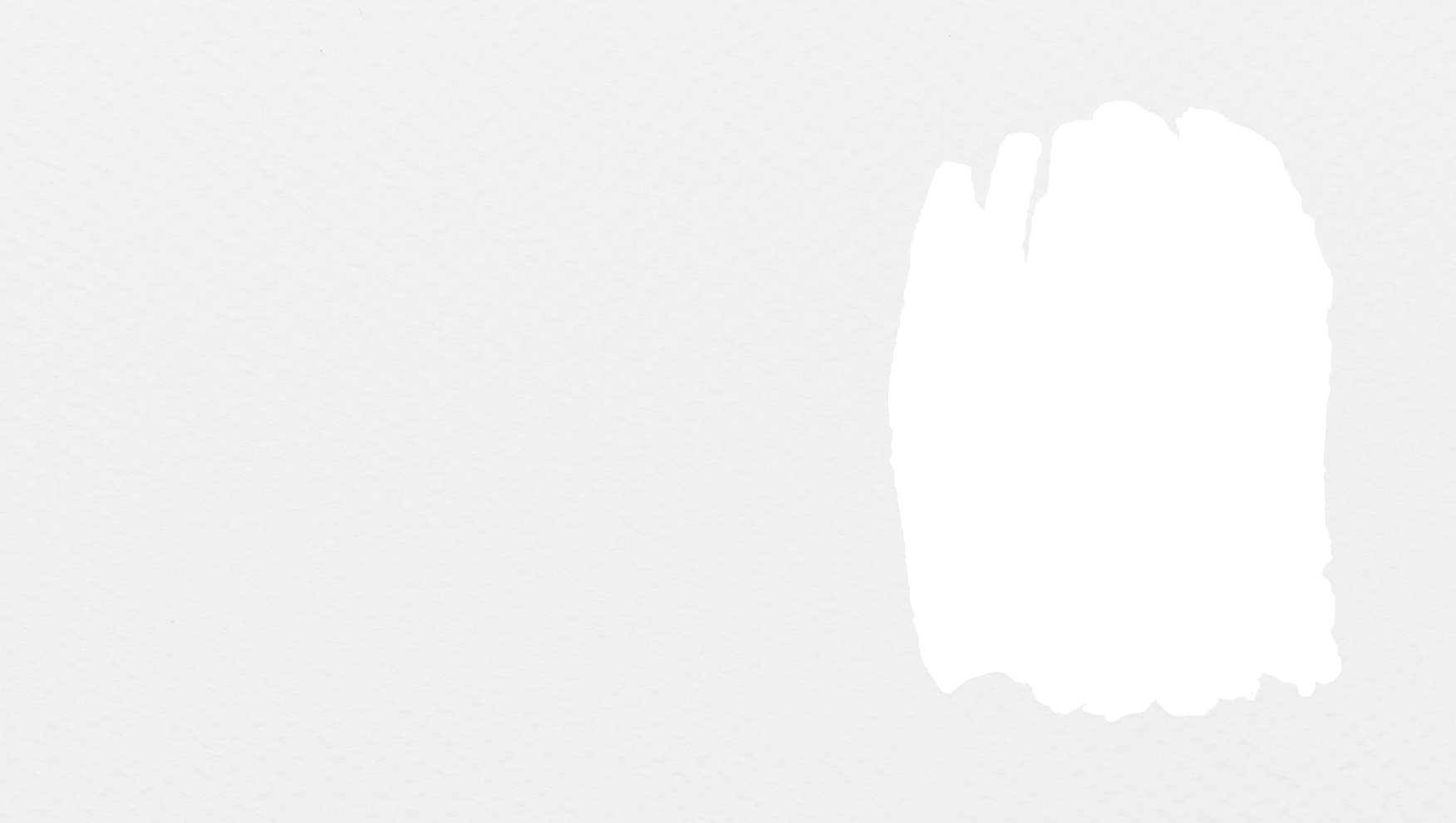 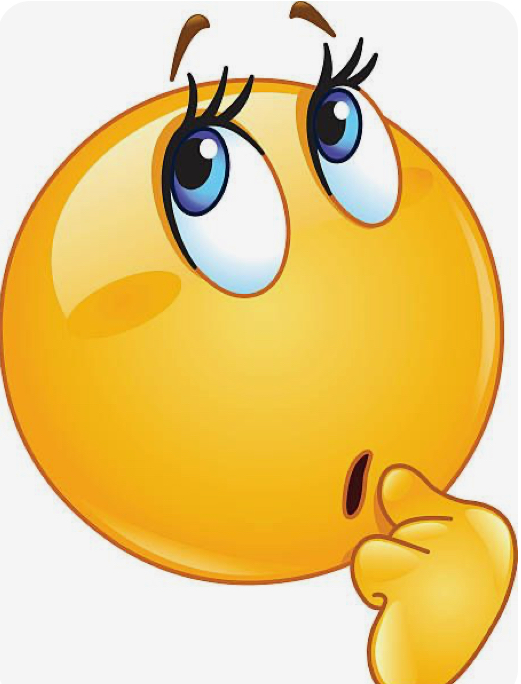 ٢
٢
ط✖️نق
ط✖️نق
ح =٨٨ م٣
ح =١٢٧١٫٧ م٣
الحل
الحل
تحقق من فهمك
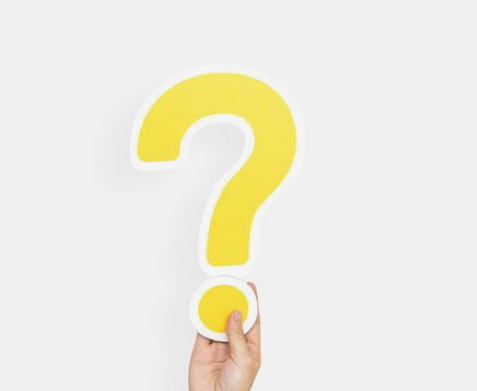 فكر 
زاوج 
شارك
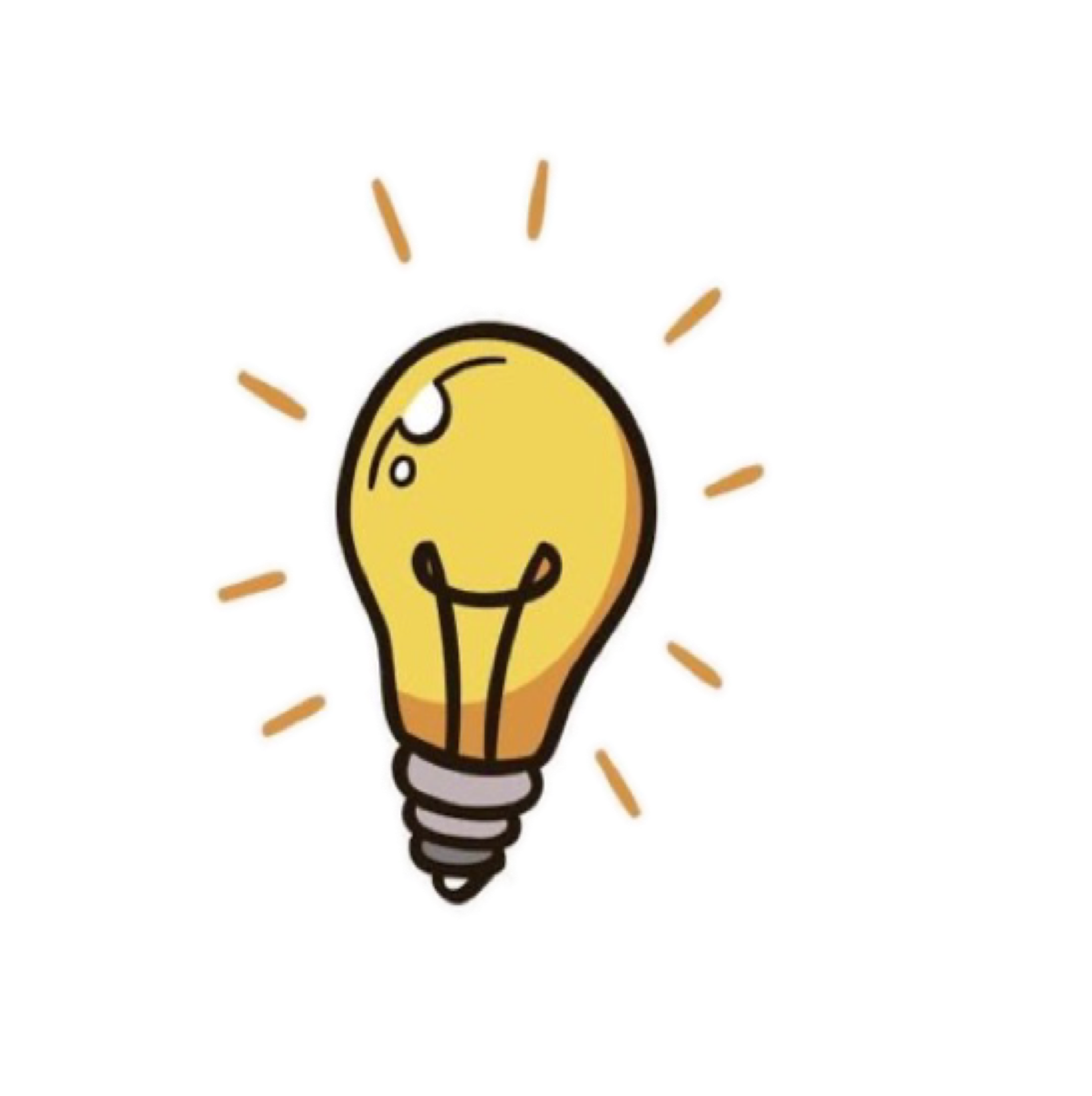 صفحة
٢٦
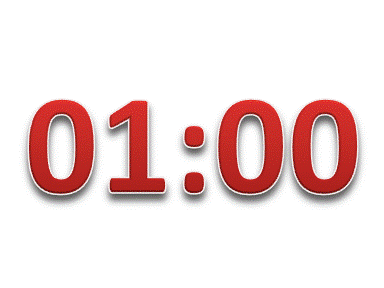 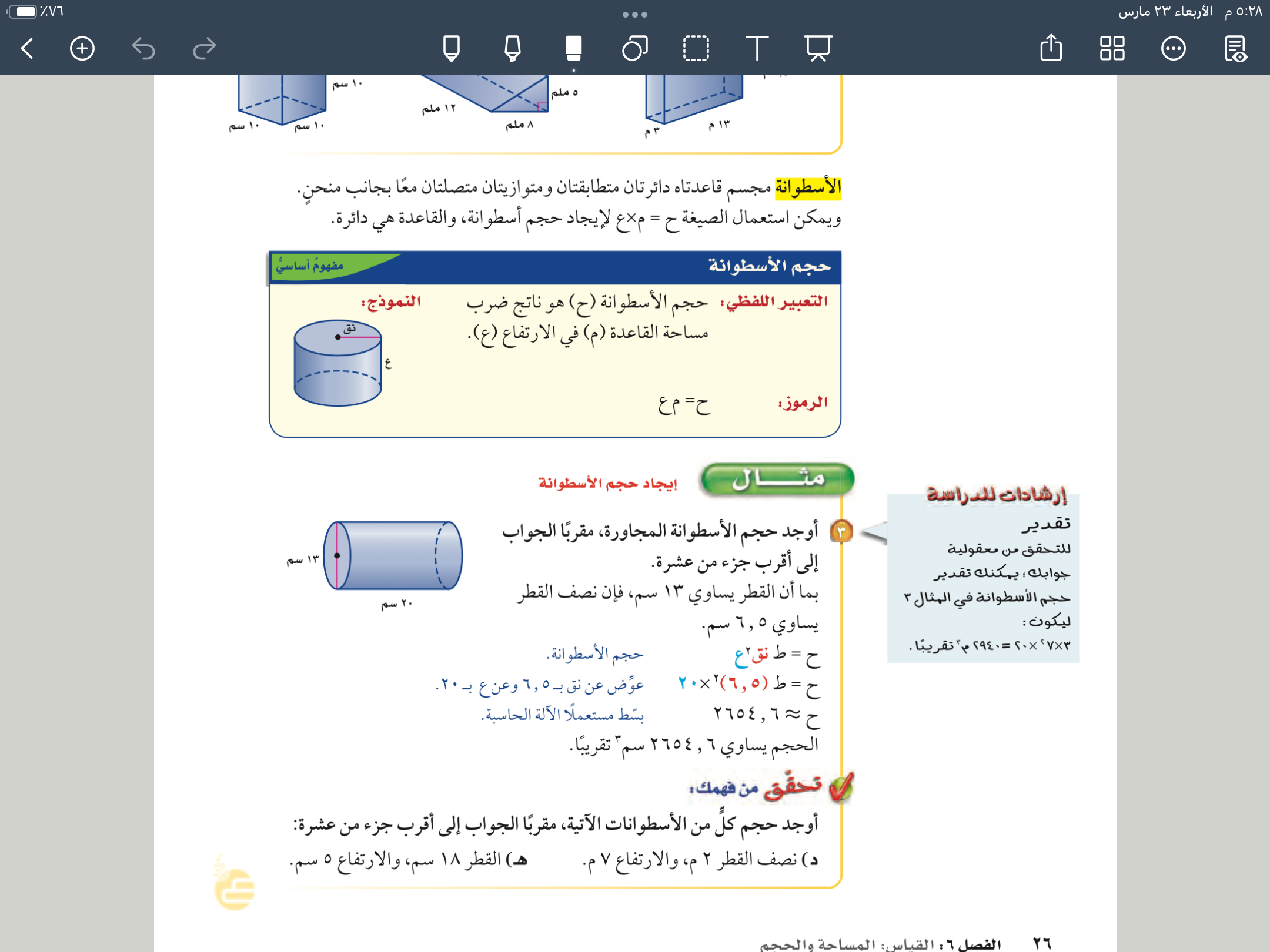 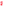 الحجم=
✖️الارتفاع
الحجم=
مساحة القاعدة
✖️الارتفاع
مساحة القاعدة
ح=
ح=
✖️ع
✖️ع
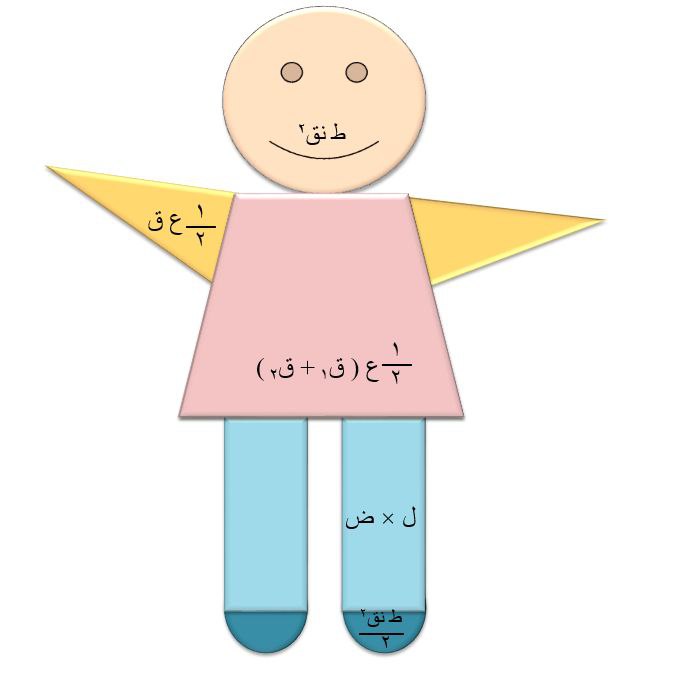 ح =
ح =
٣٫١٤✖️٨١
٣٫١٤✖️٤
✖️٥
✖️٧
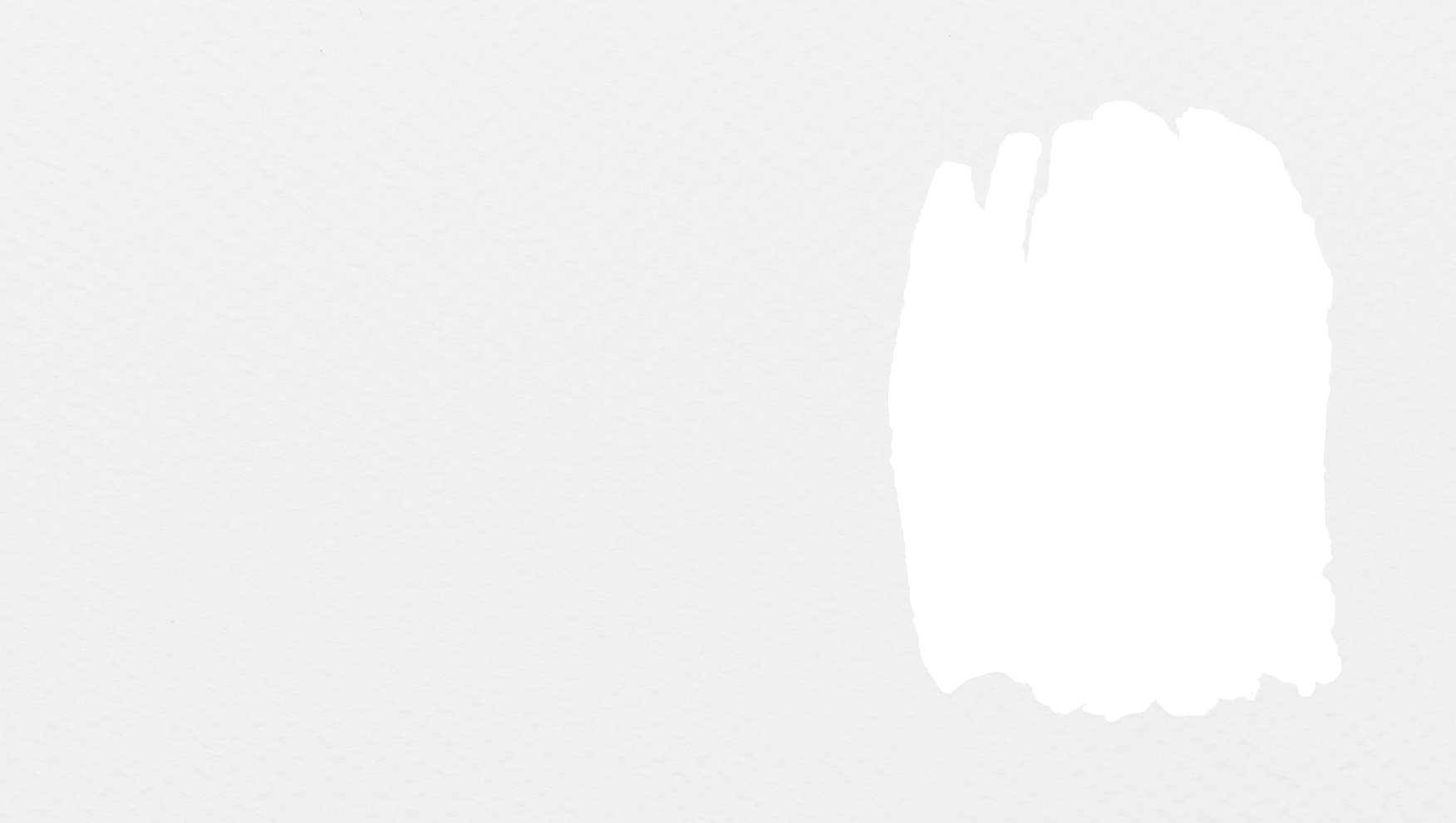 ٢
ط✖️نق
تأكد
الحل
ح =١٢٧١٫٧ م٣
صفحة
٢٧
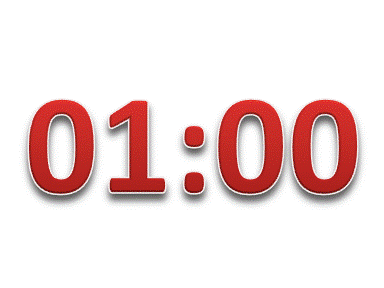 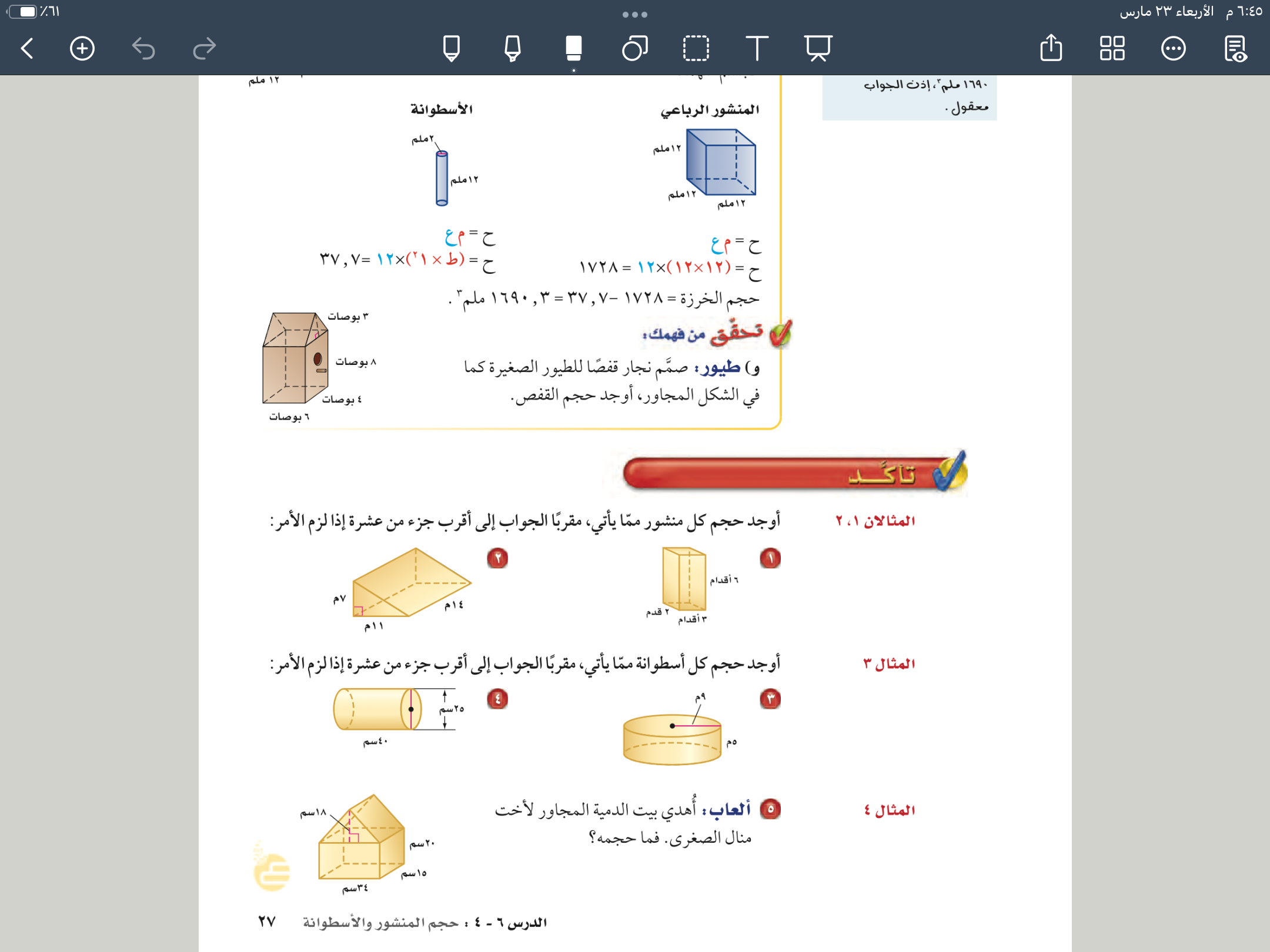 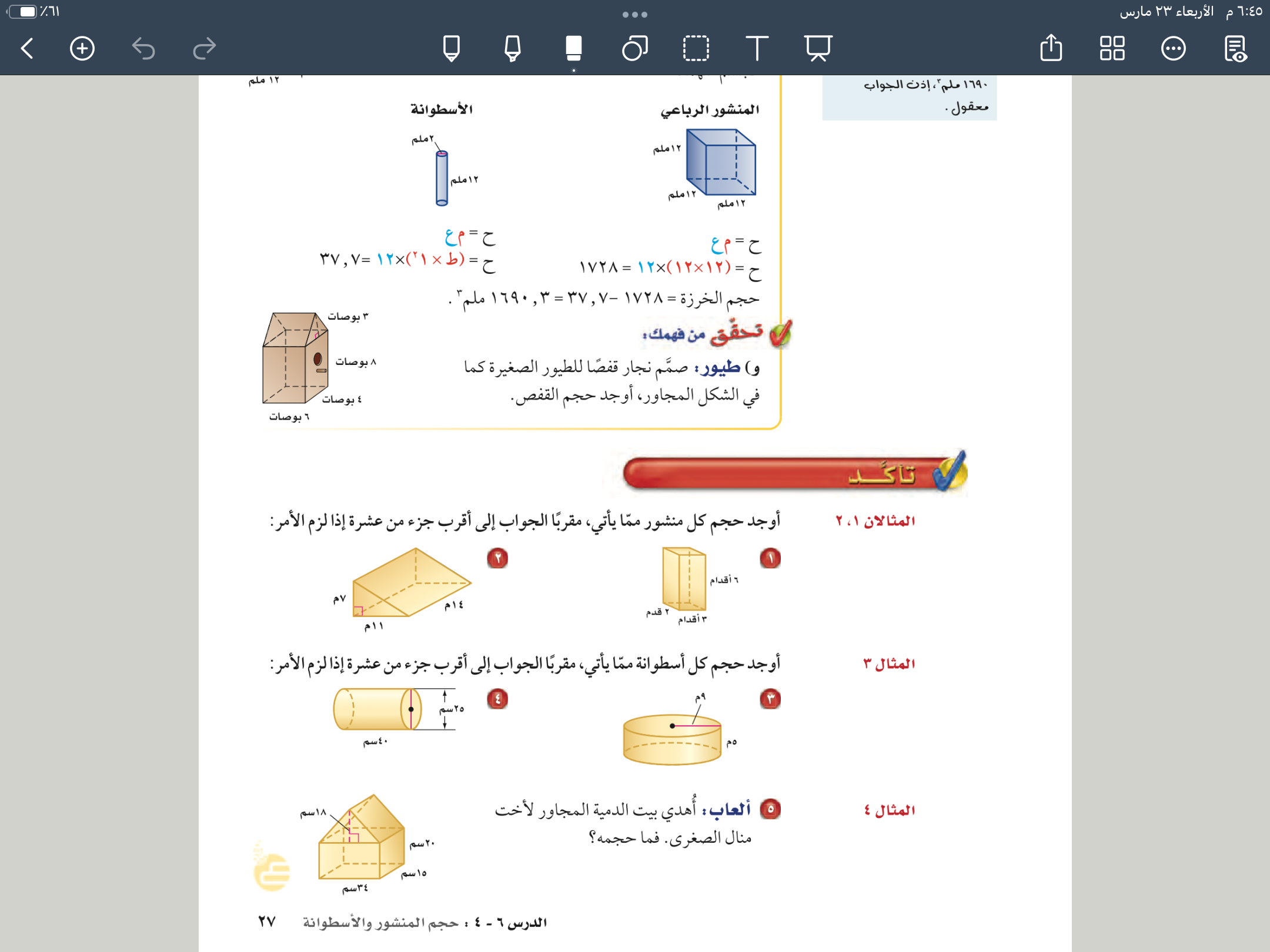 الحجم=
مساحة القاعدة
✖️الارتفاع
ح=
✖️ع
ح =
✖️٥
٣٫١٤✖️٨١
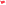 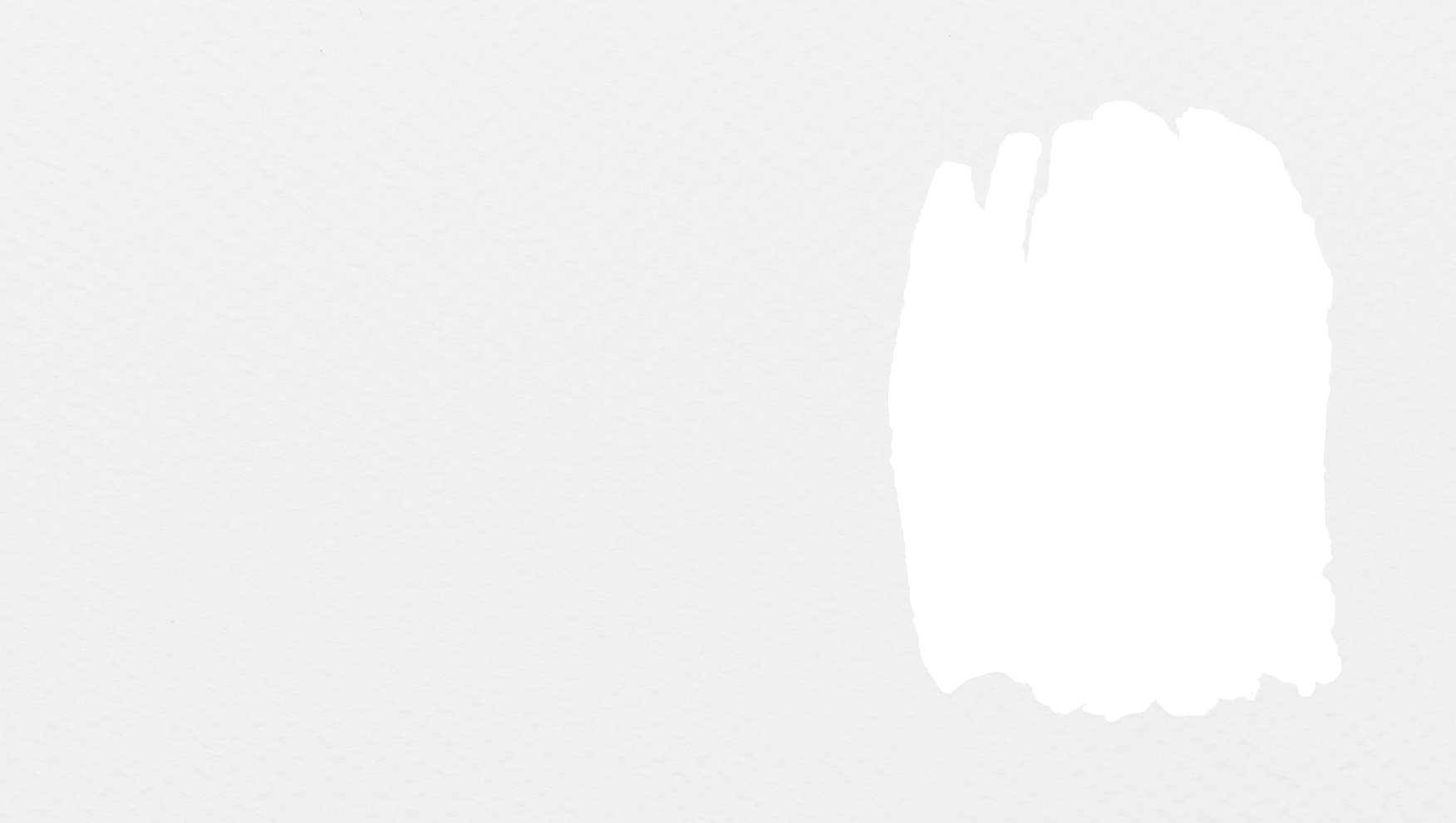 ٢
ط✖️نق
تأكد
الحل
ح =١٩٦٣٥ سم ٣
صفحة
١٥
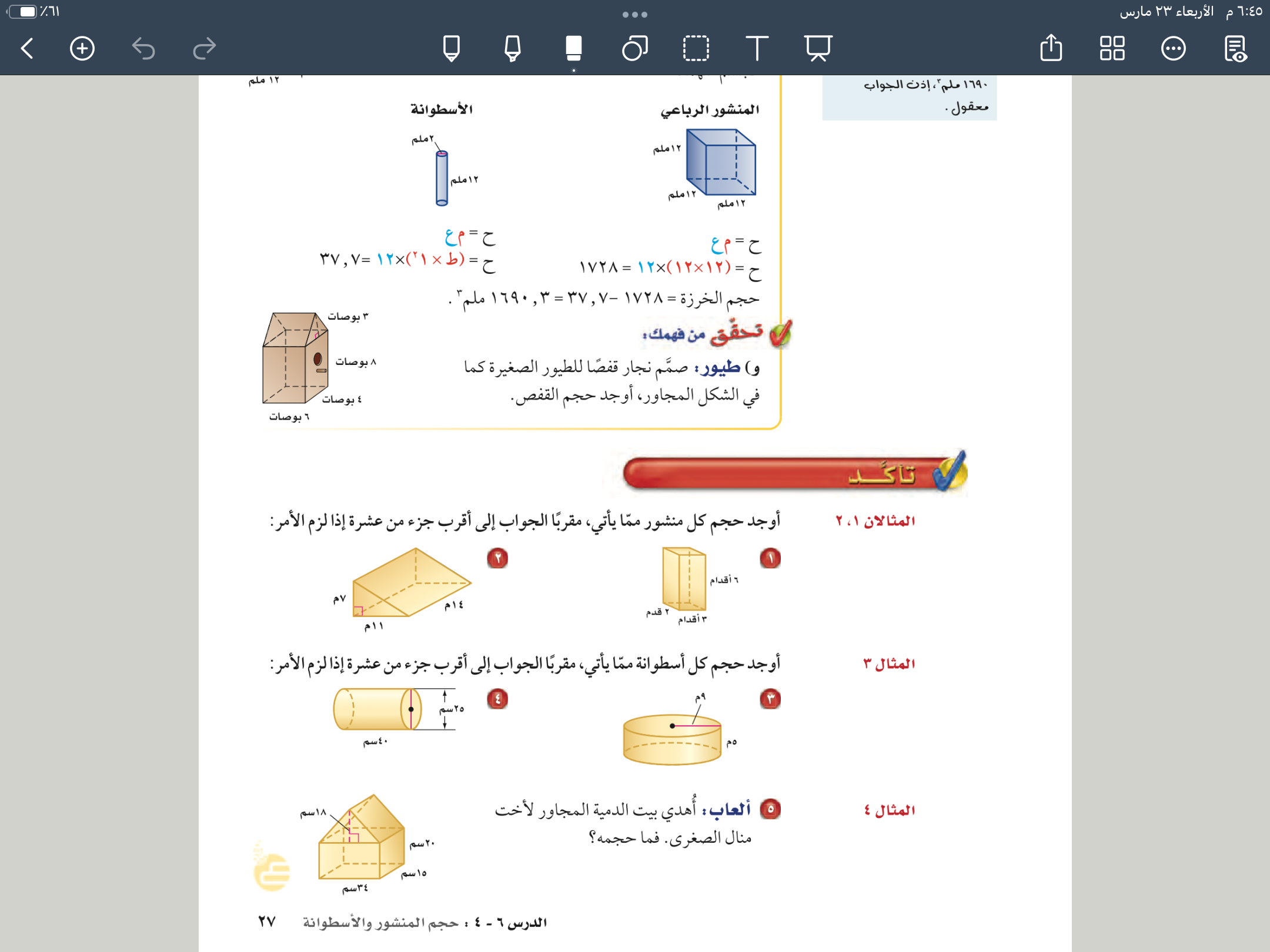 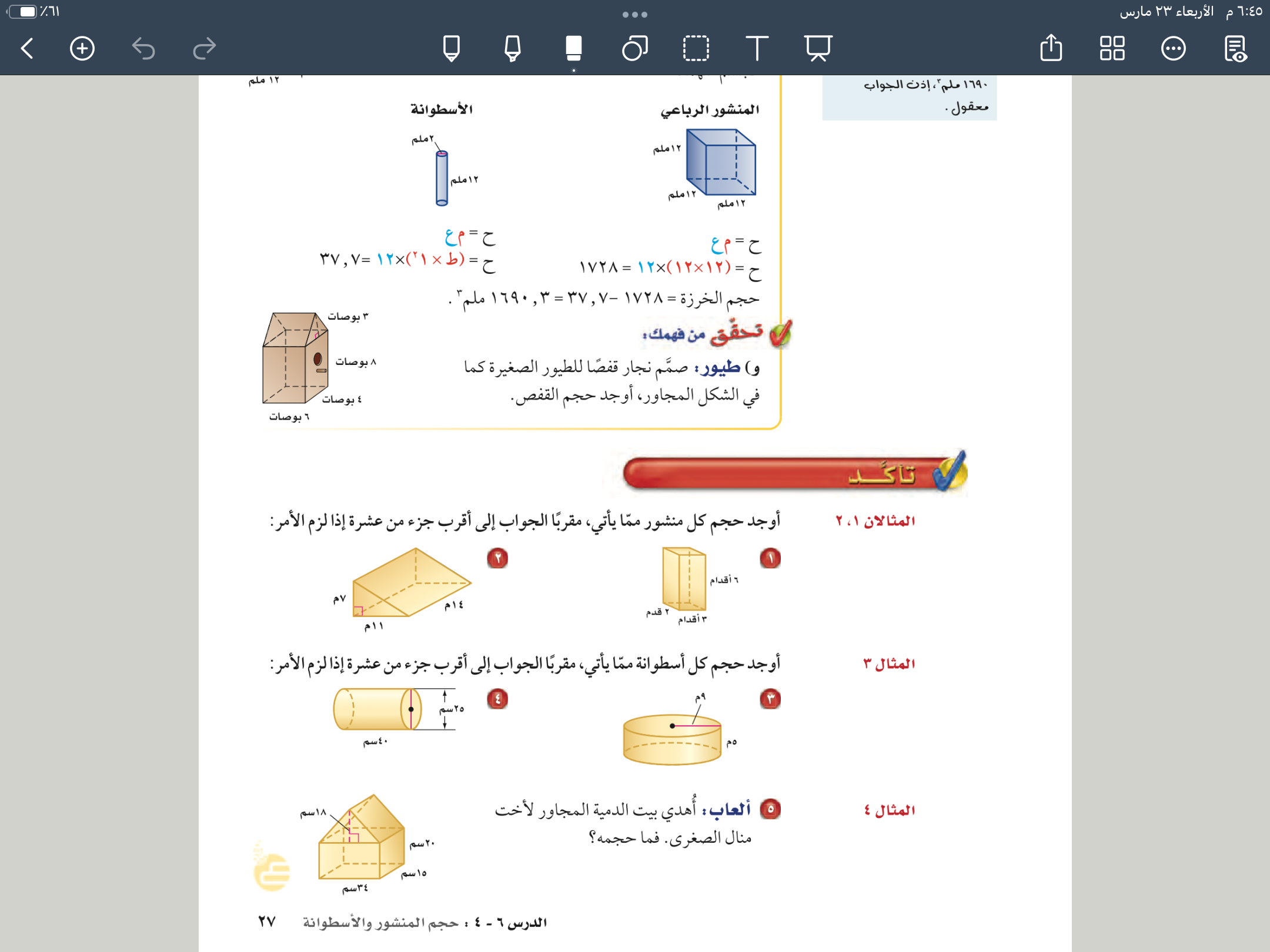 الحجم=
مساحة القاعدة
✖️الارتفاع
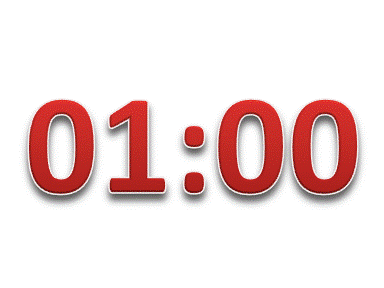 ح=
✖️ع
ح =
✖️ ٤٠
٣٫١٤✖️١٥٦٫٢٥
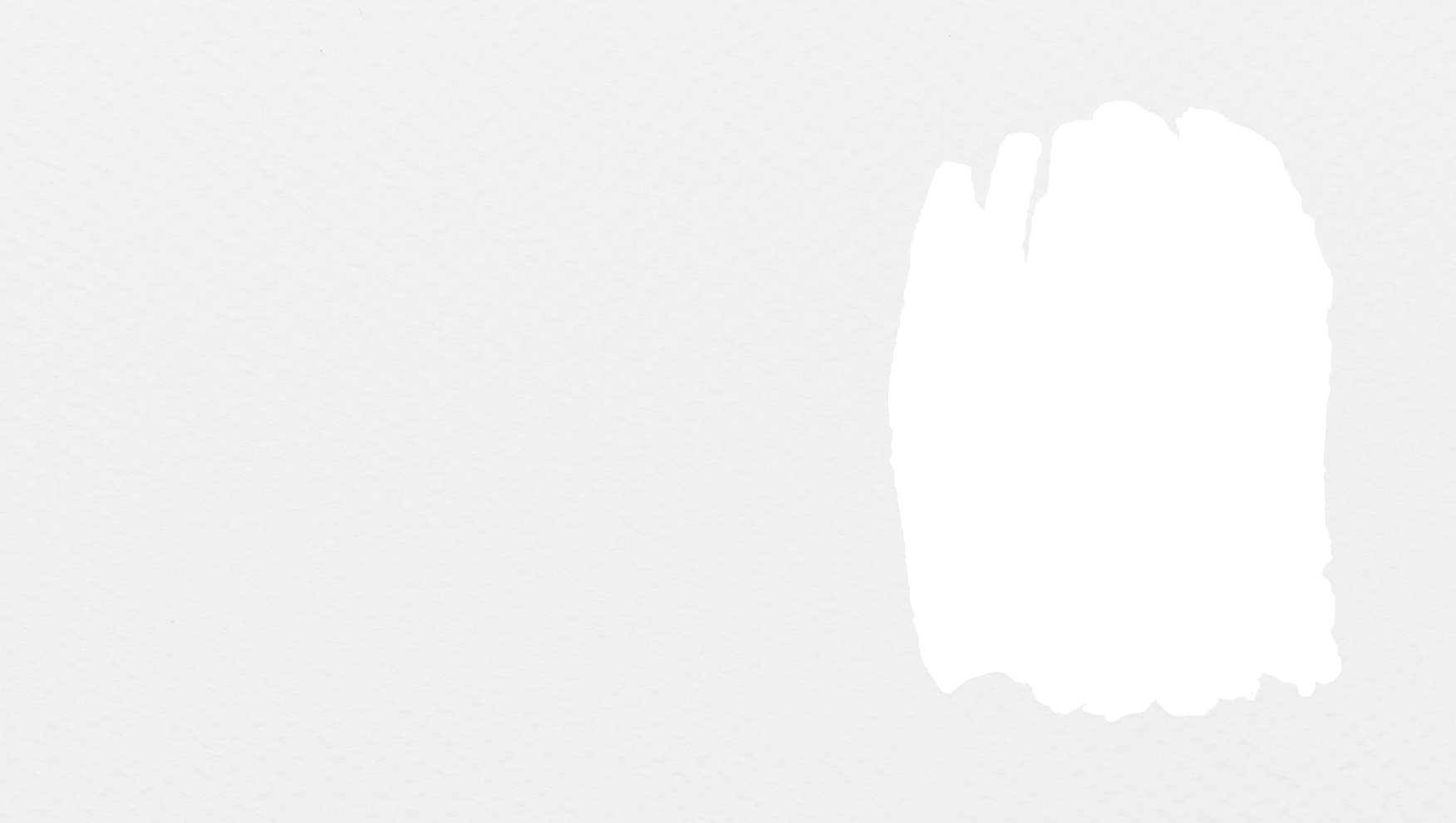 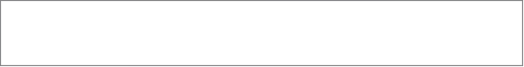 مثال
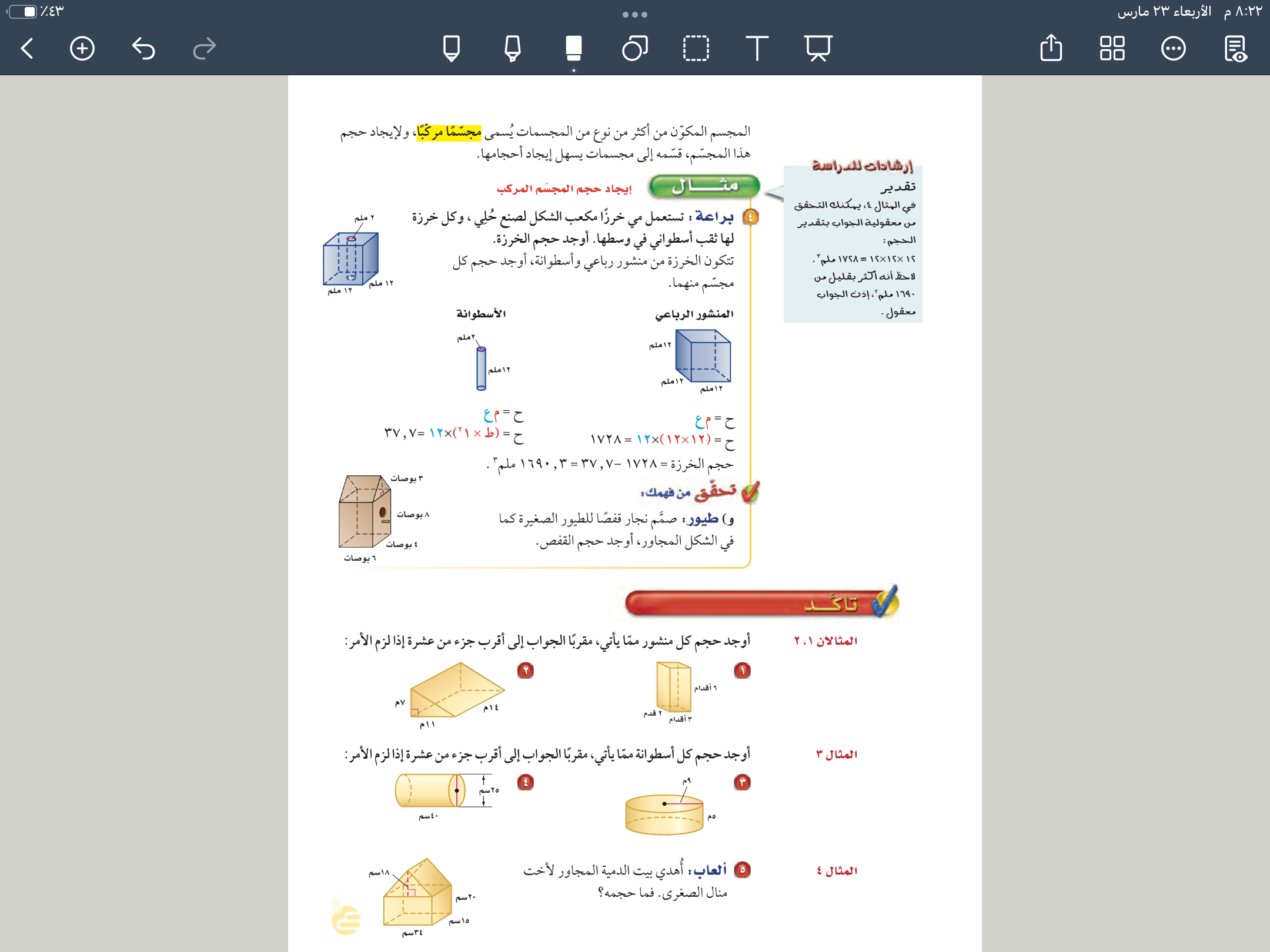 صفحة
١٧
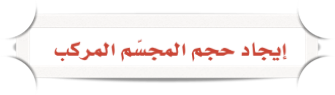 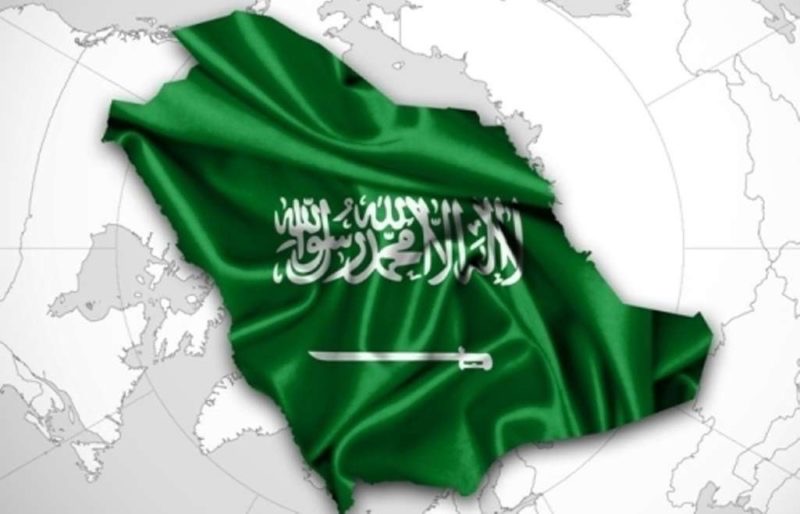 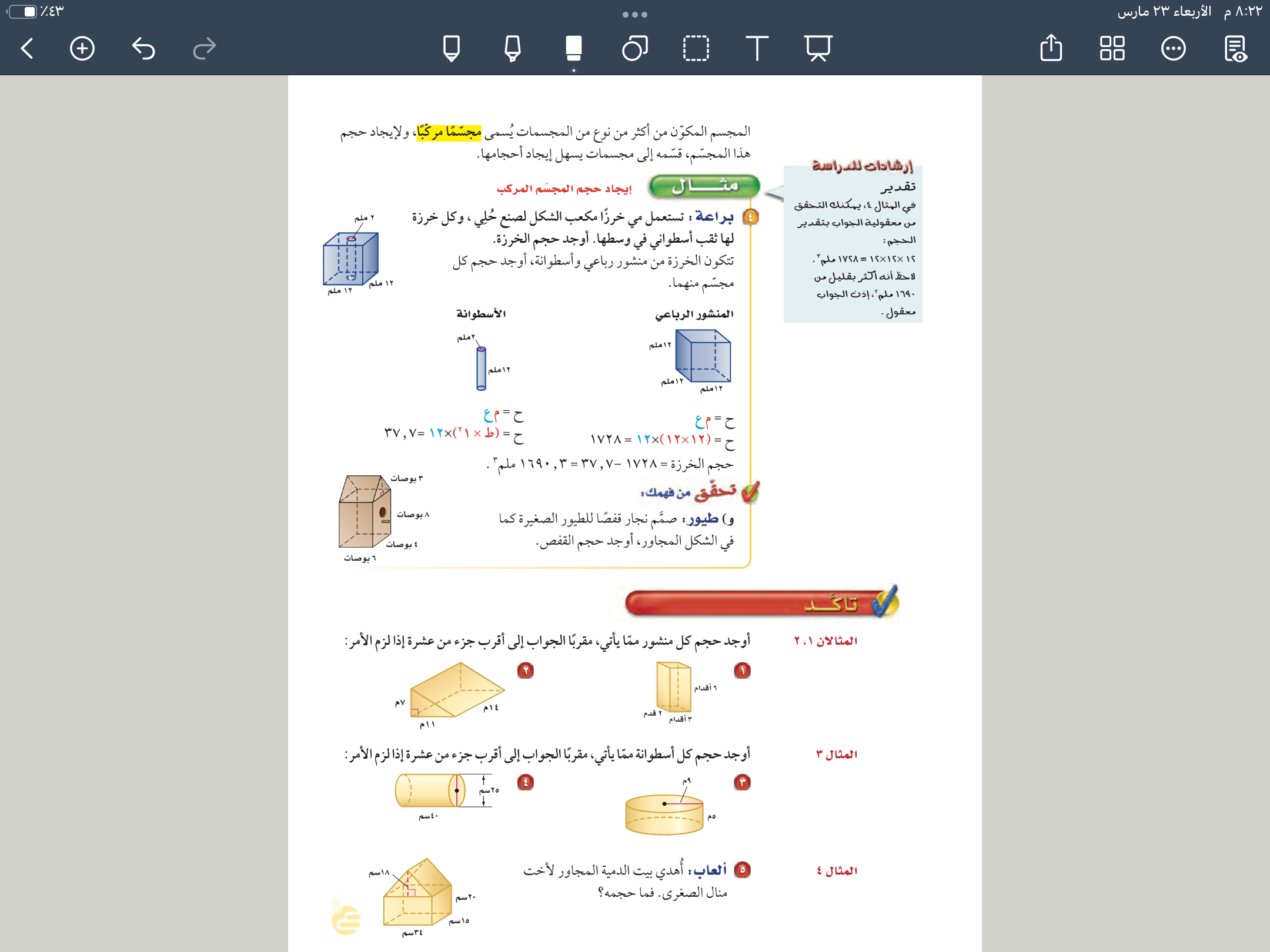 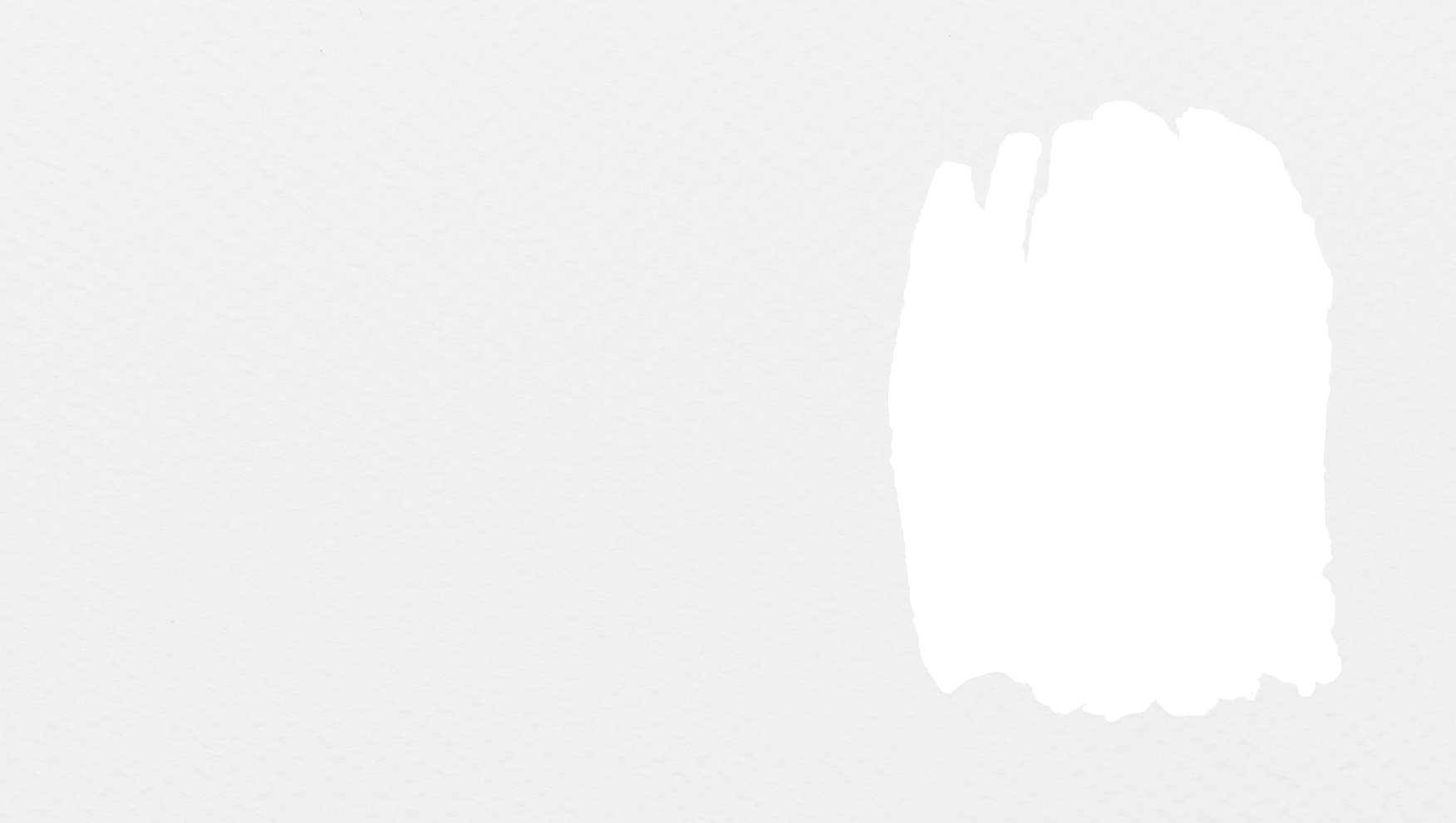 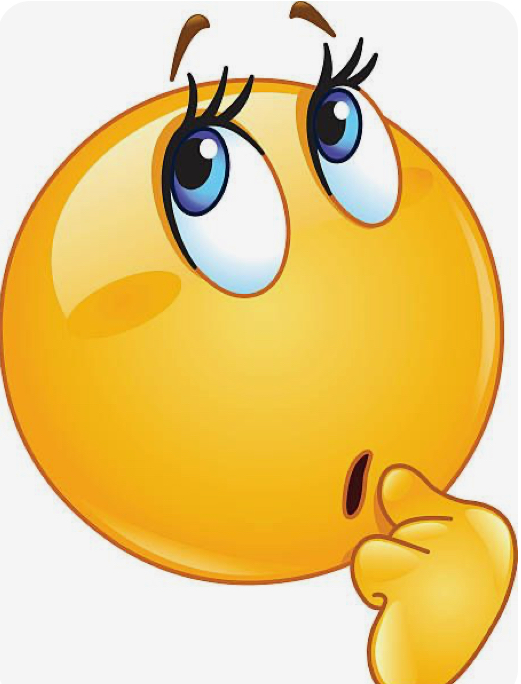 تحقق من فهمك
الحل
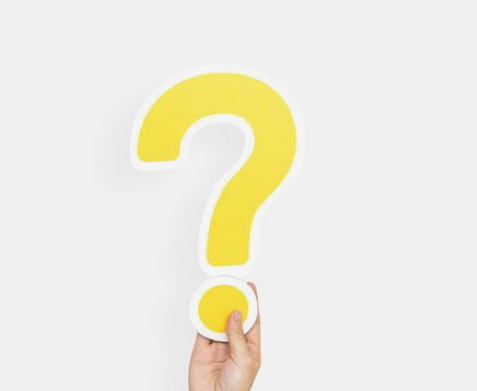 فكر 
زاوج 
شارك
صفحة
٢٦
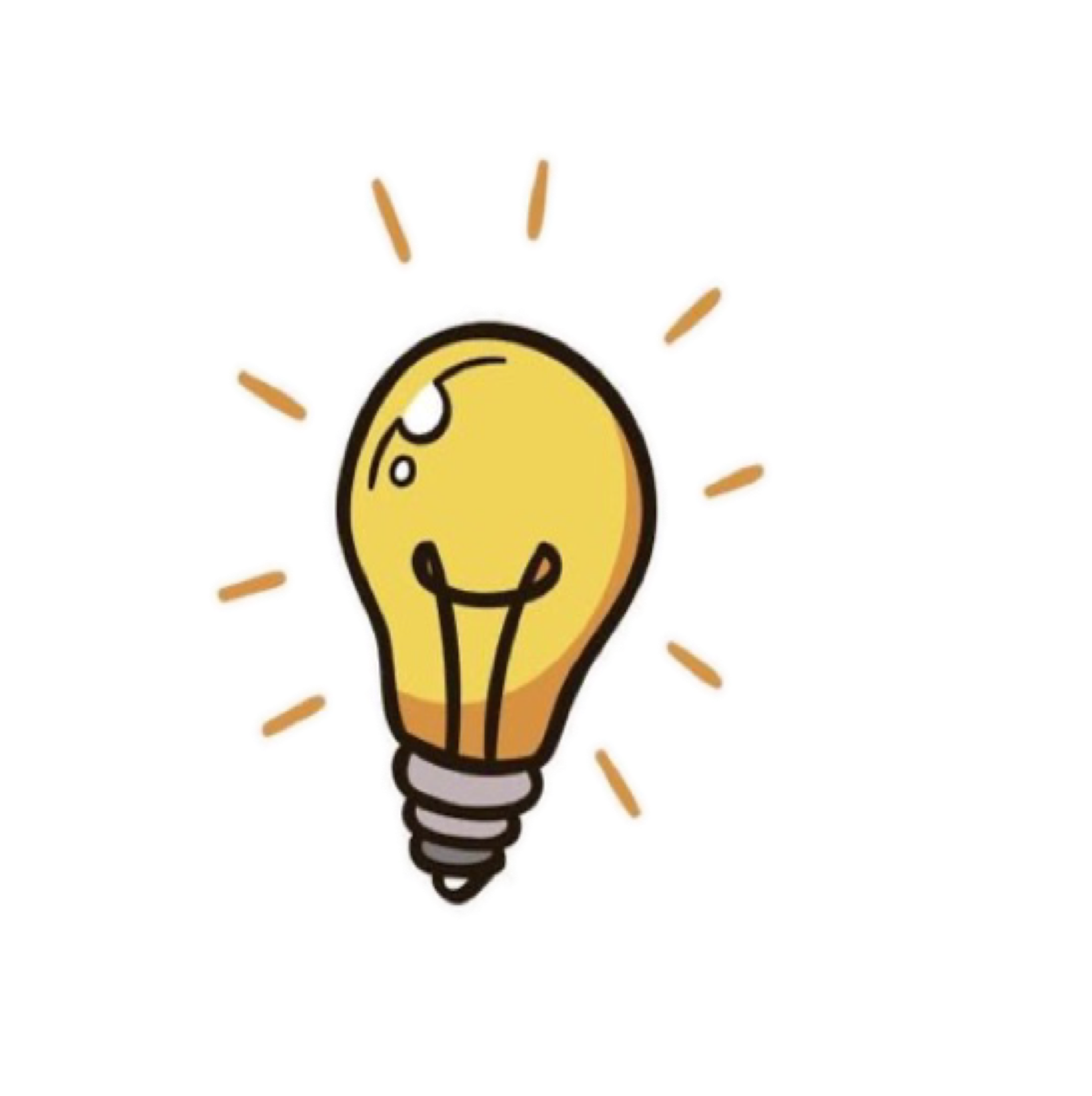 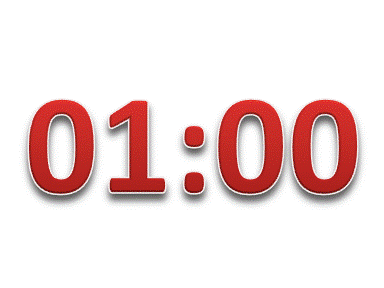 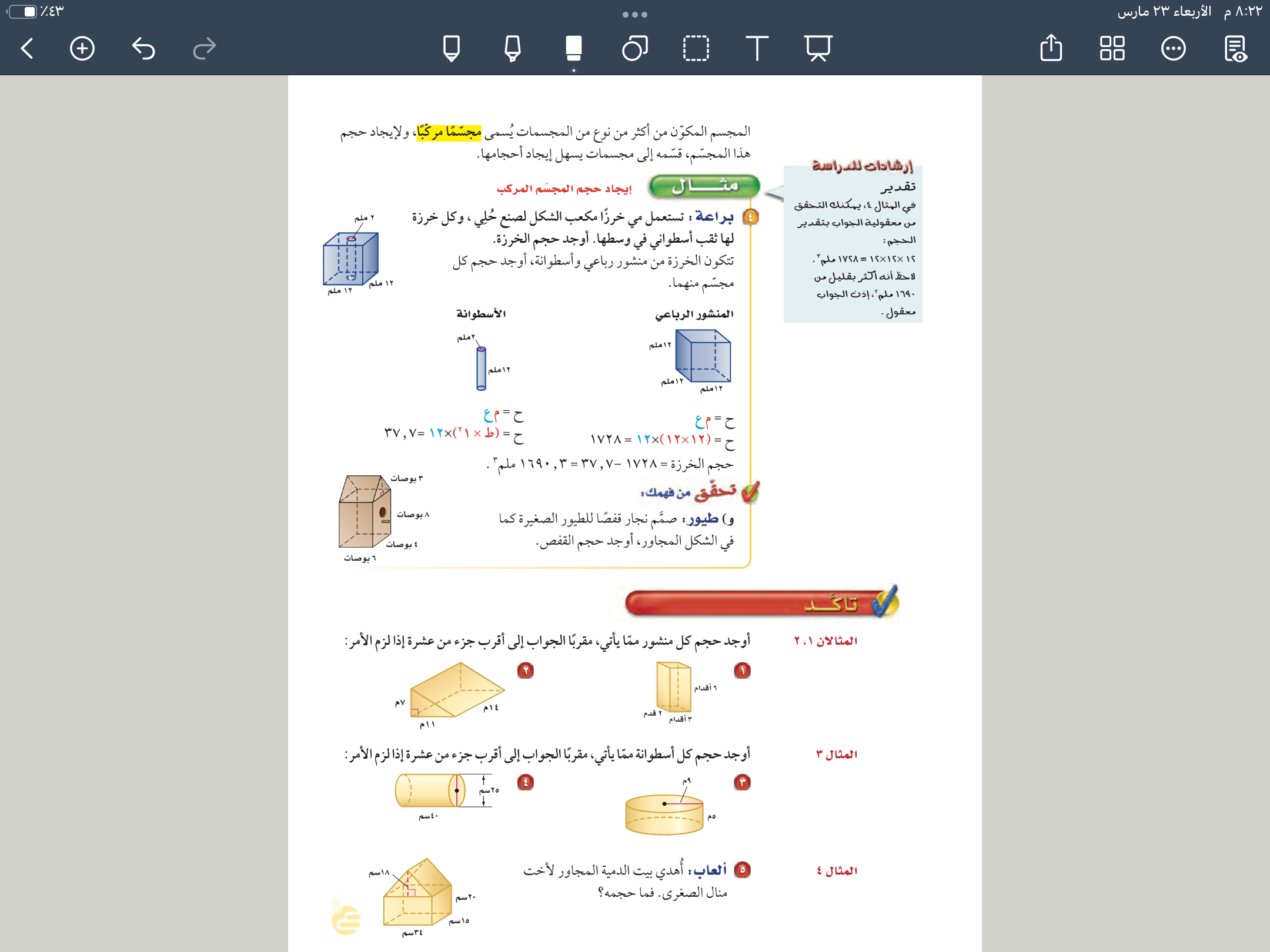 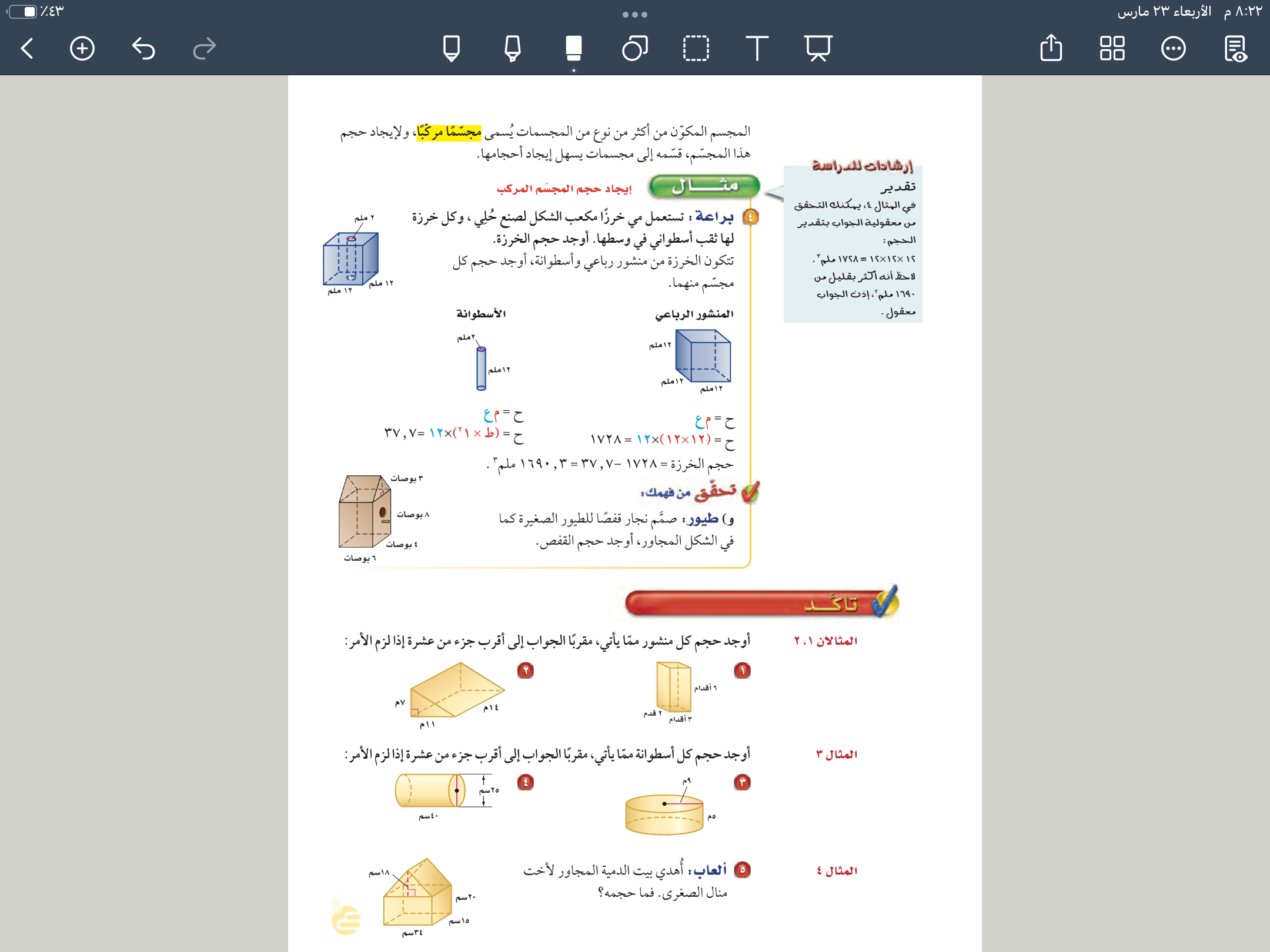 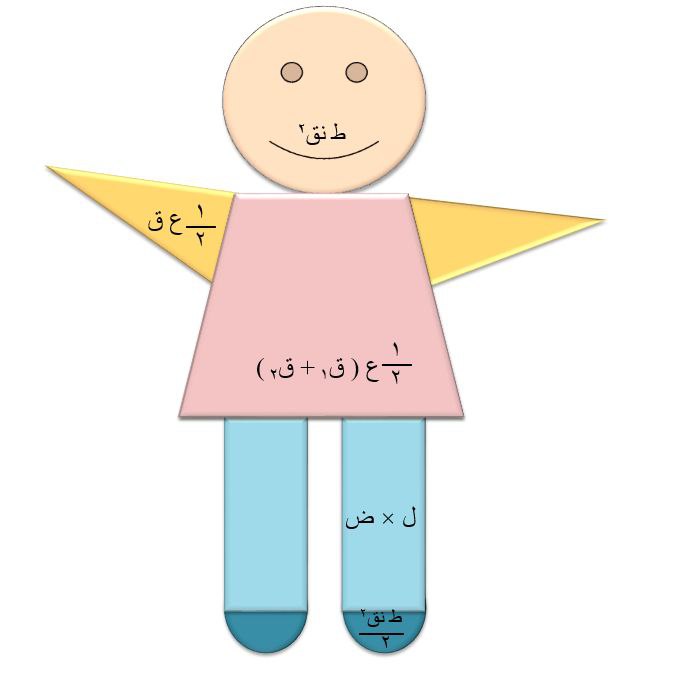 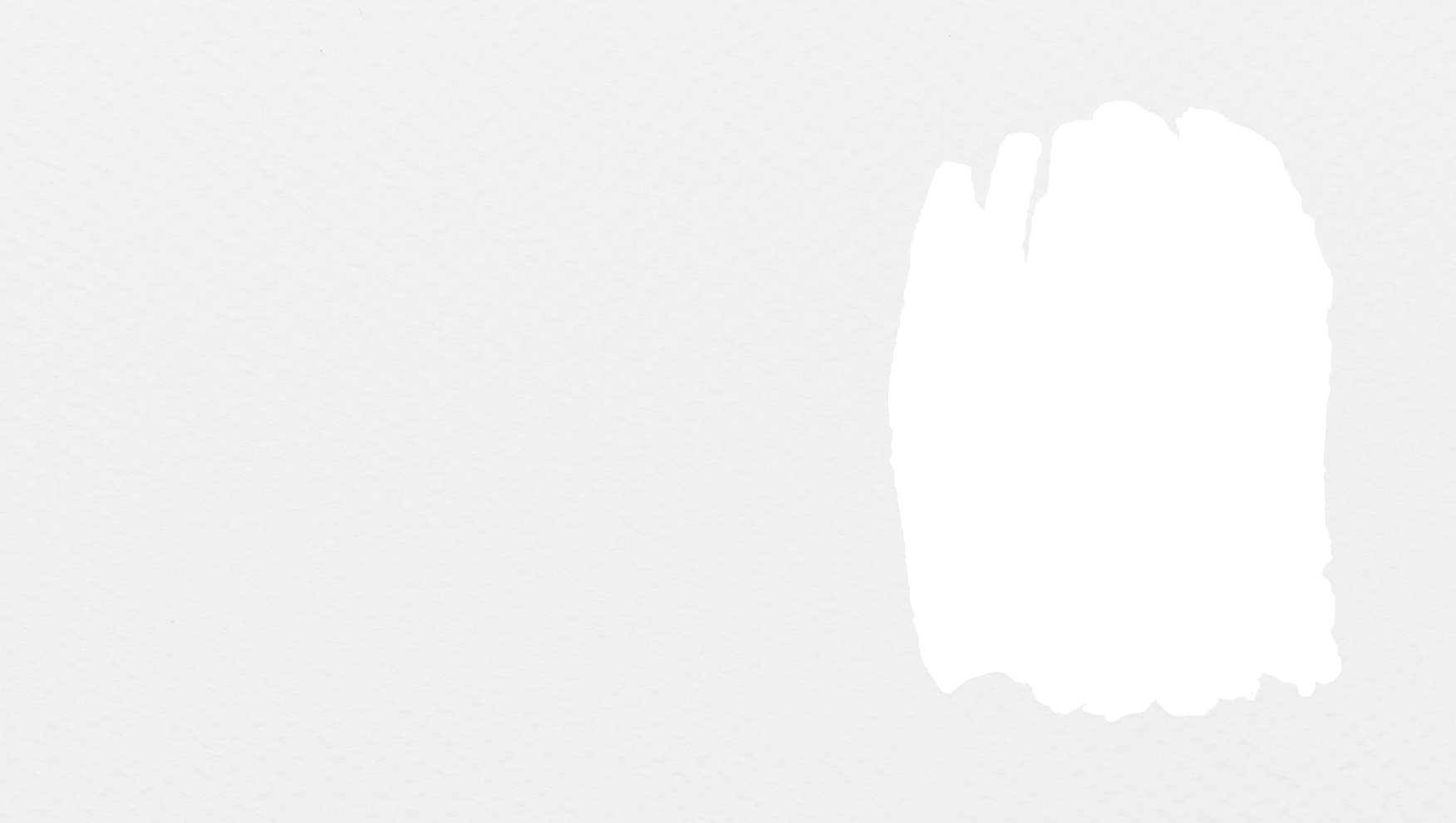 تدريب وحل المسائل
الحل
صفحة
١٦
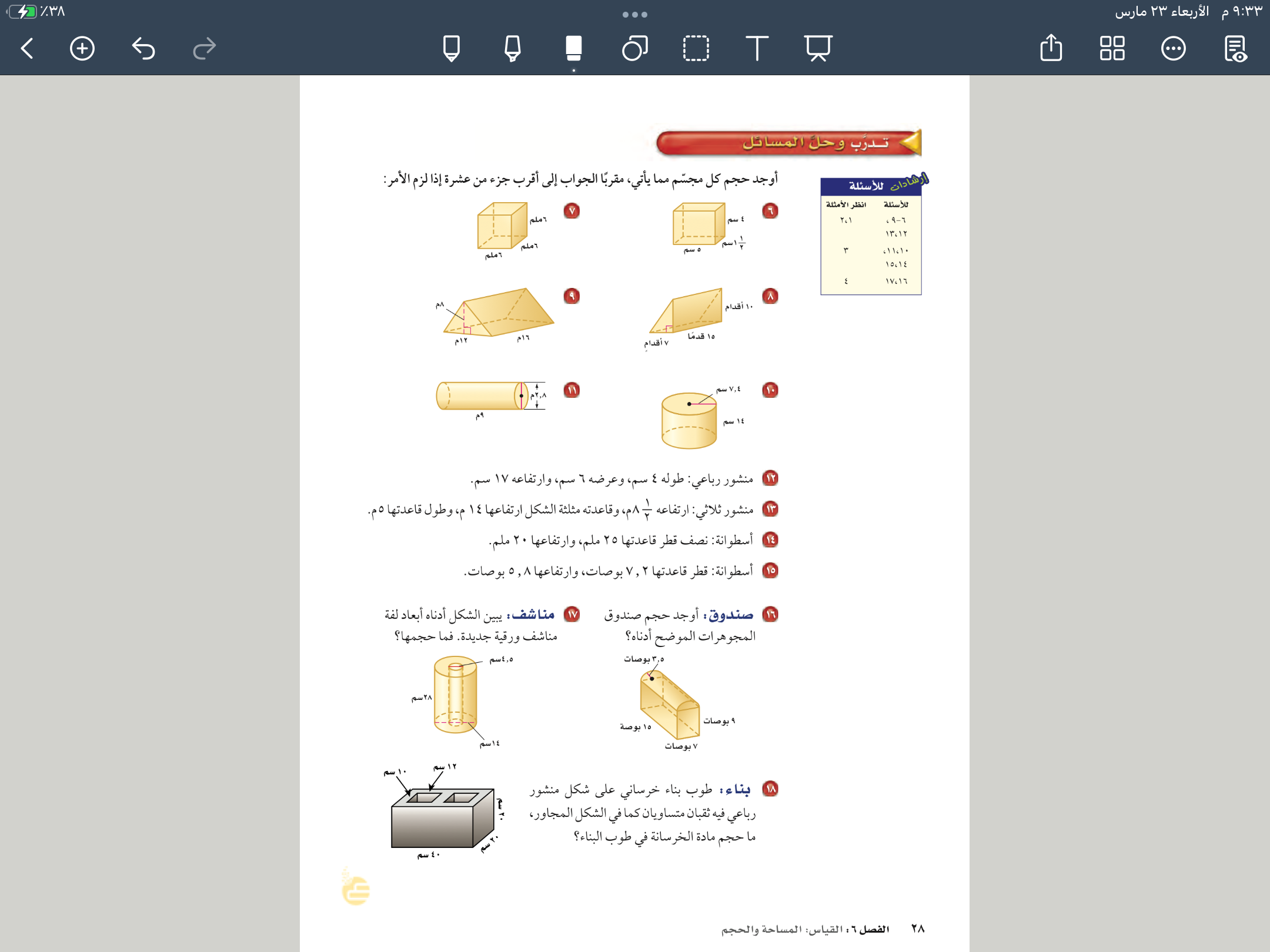 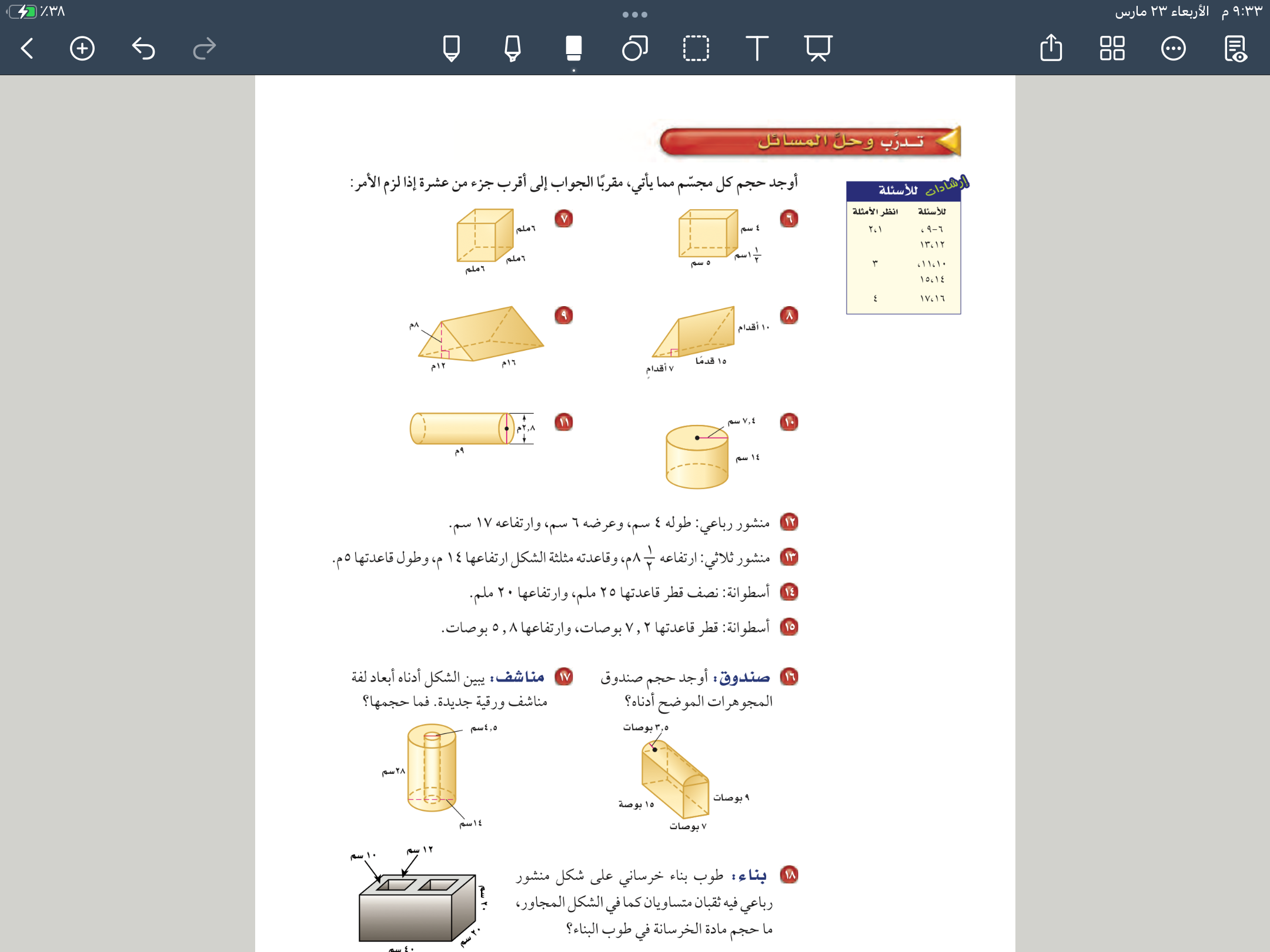 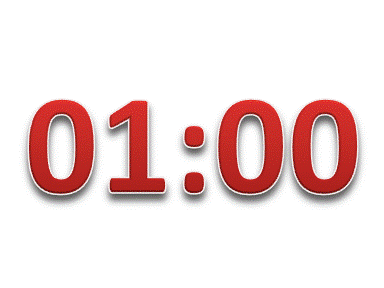 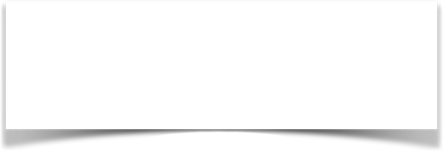 الاستفسارات
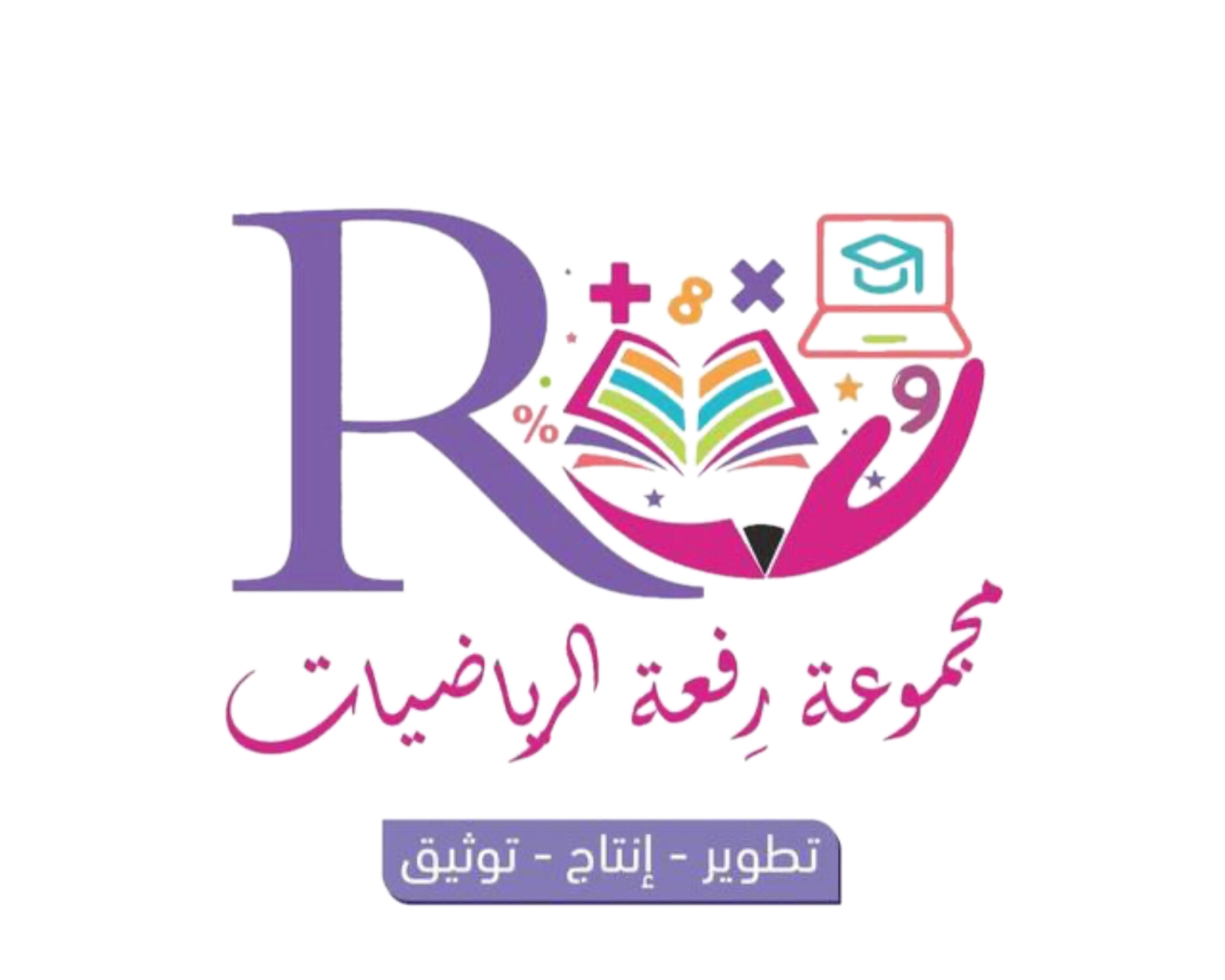 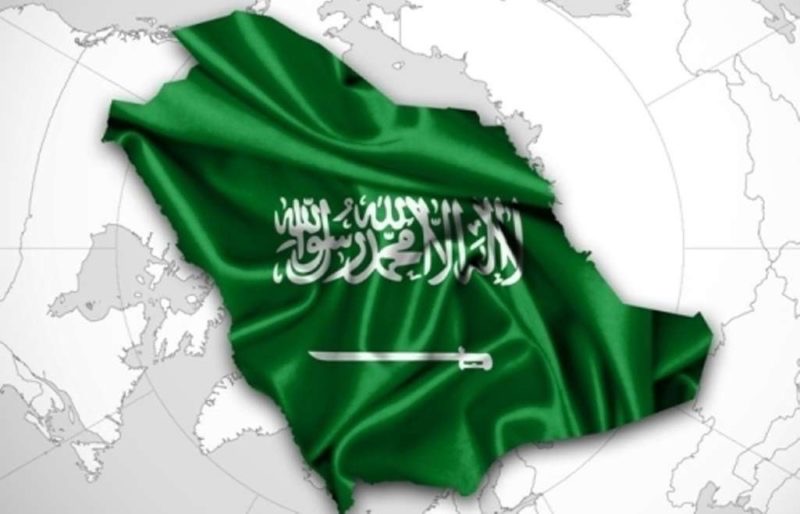 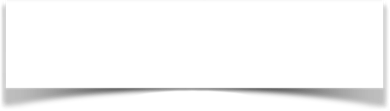 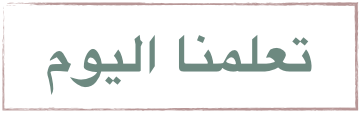 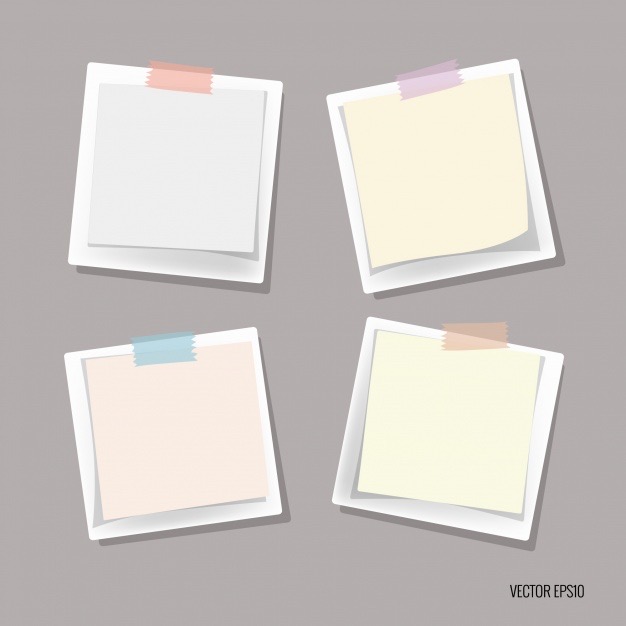 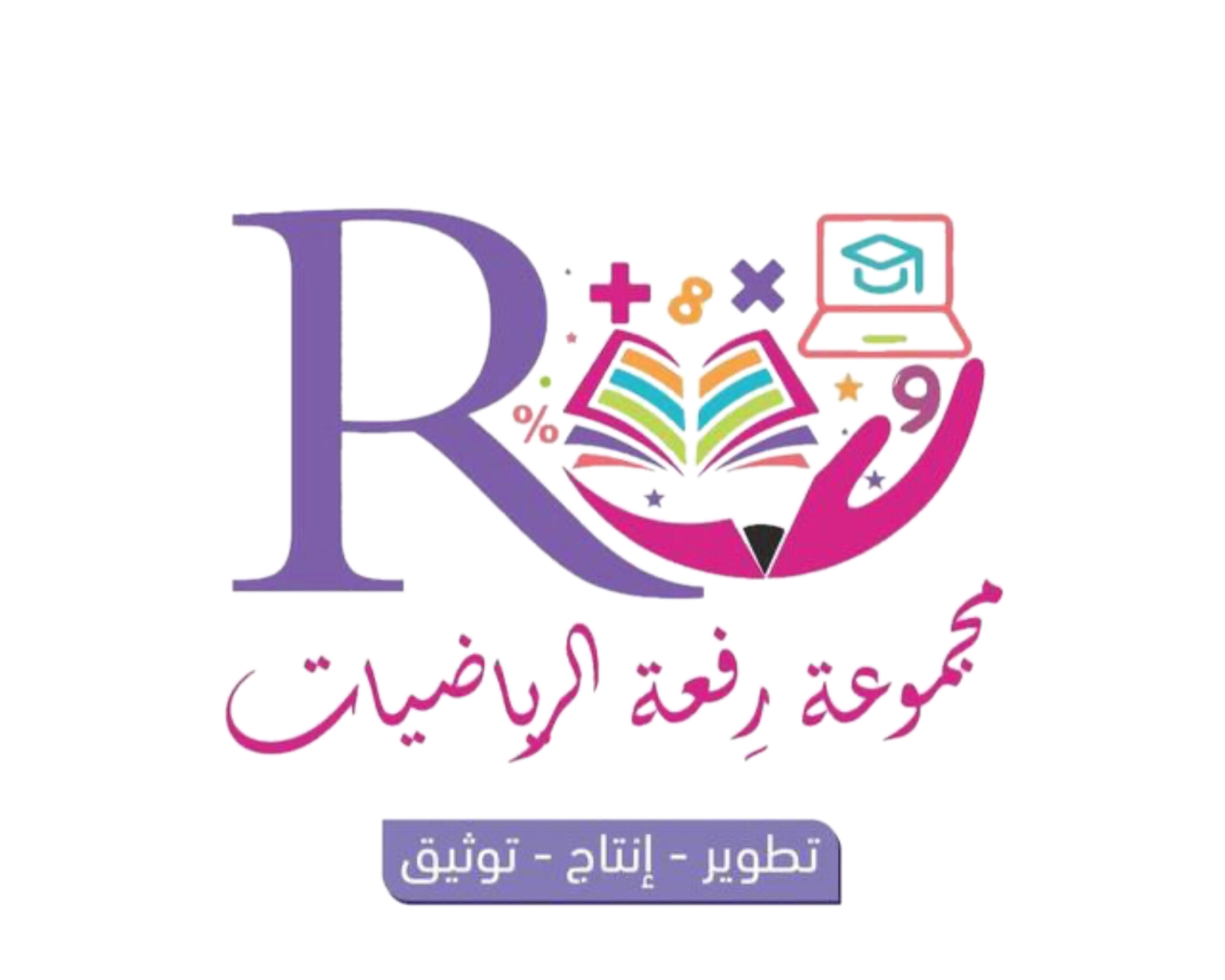 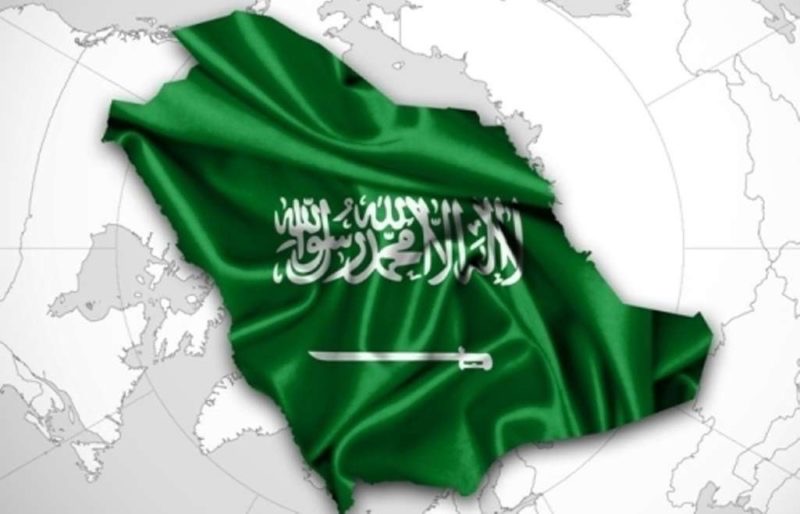 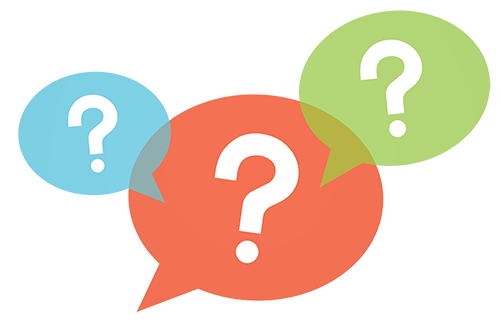 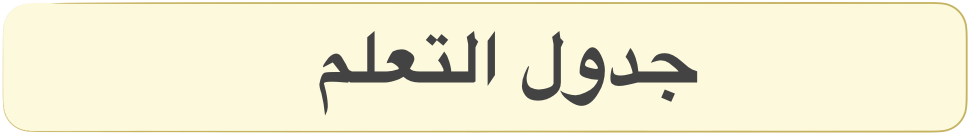 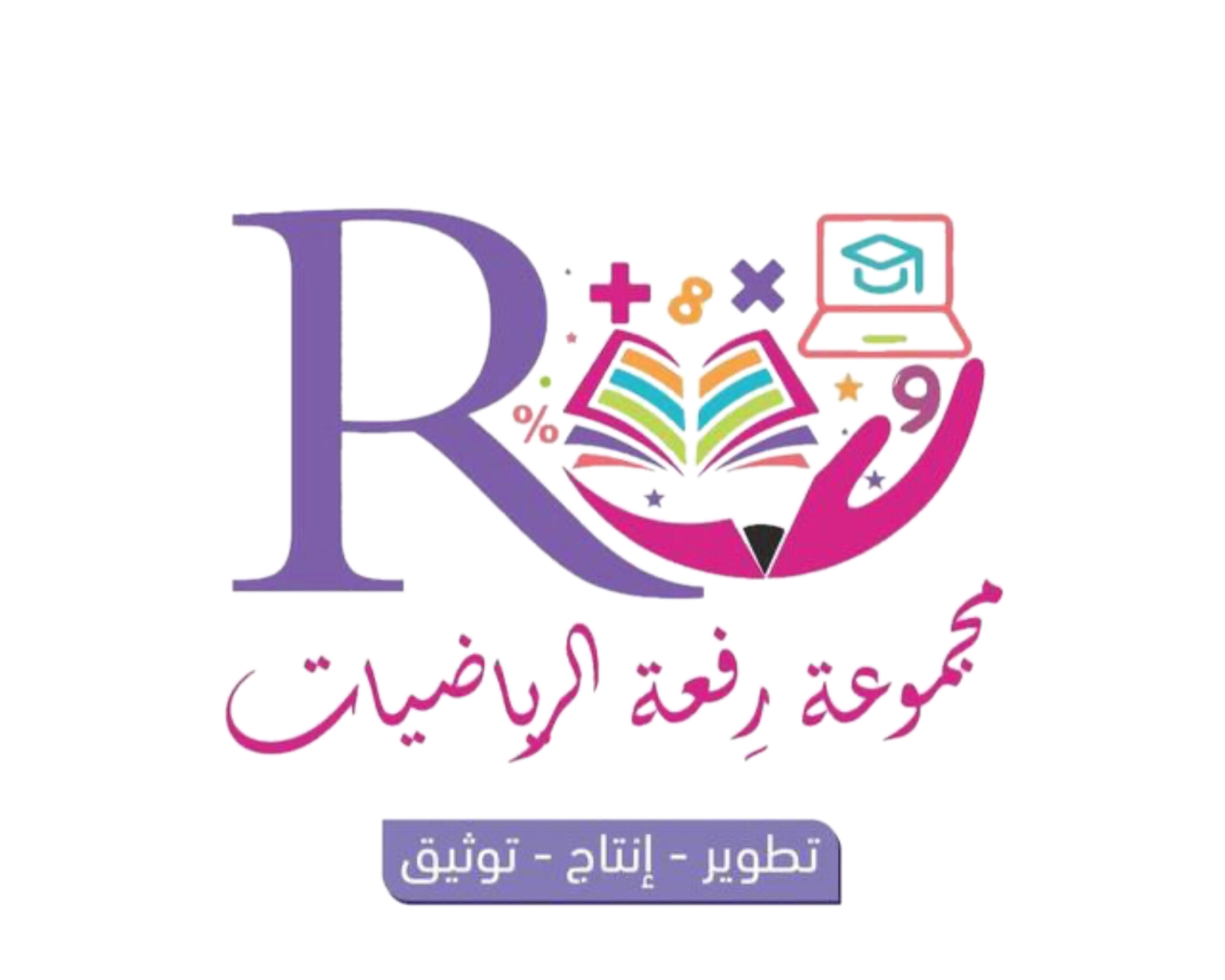 ماذا تعلمنا
ماذاسنتعلم
ماذا نعرف
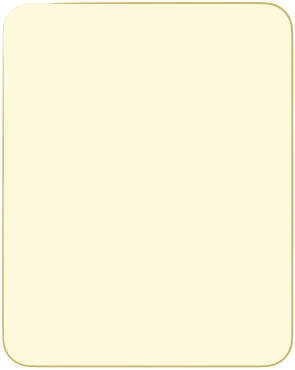 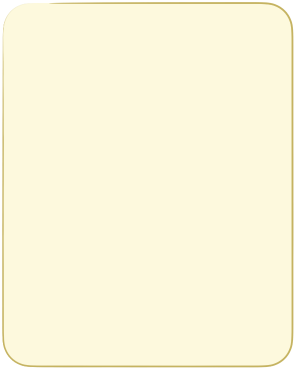 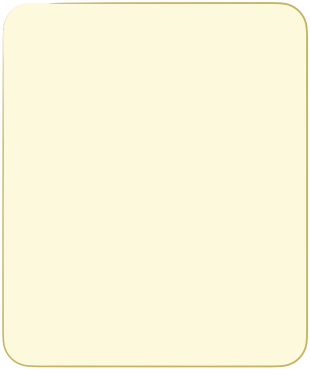 🎯إيجاد مساحات 
الاشكال المركبة
🎯إيجاد مساحات 
الاشكال المركبة
الشكل المركب
سُبْحَانَكَ اللَّهُمَّ وَبِحَمْدِكَ، أَشْهَدُ أَنْ لَا إِلَهَ إِلَّا أَنْتَ أَسْتَغْفِرُكَ وَأَتُوبُ إِلَيْكَ
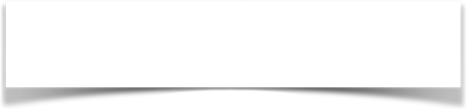 صفحة
١٦
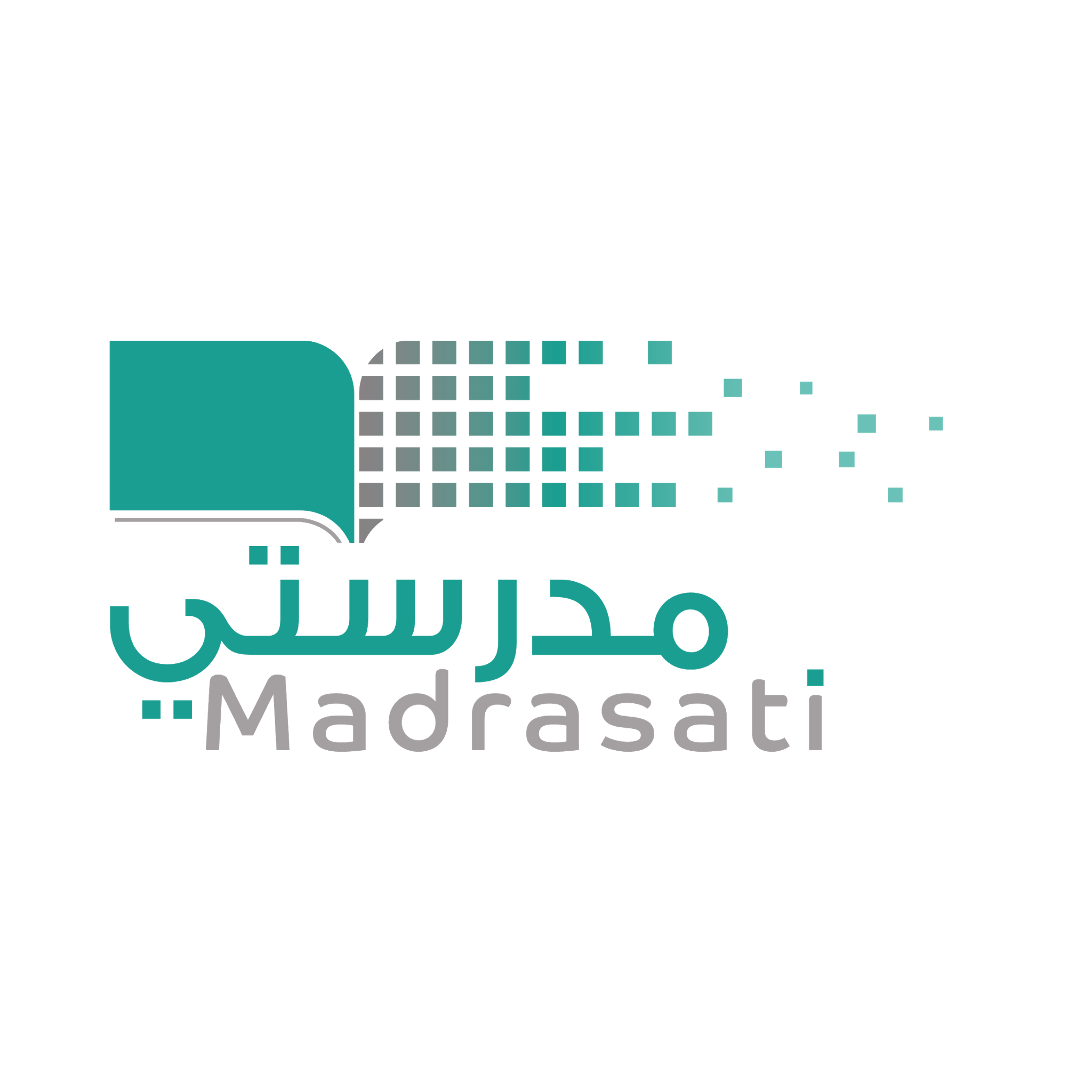 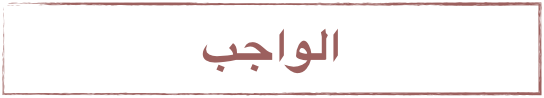 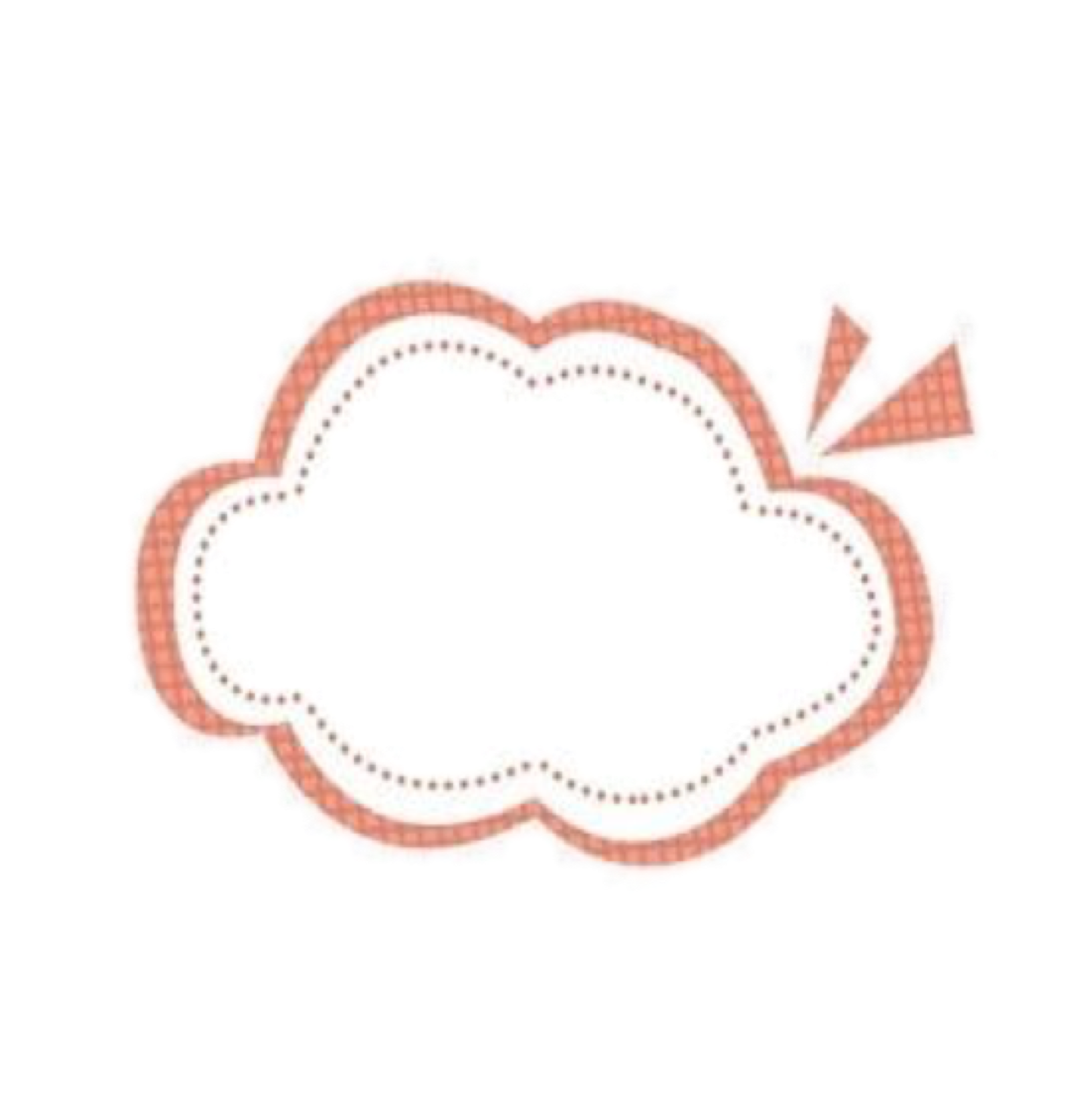 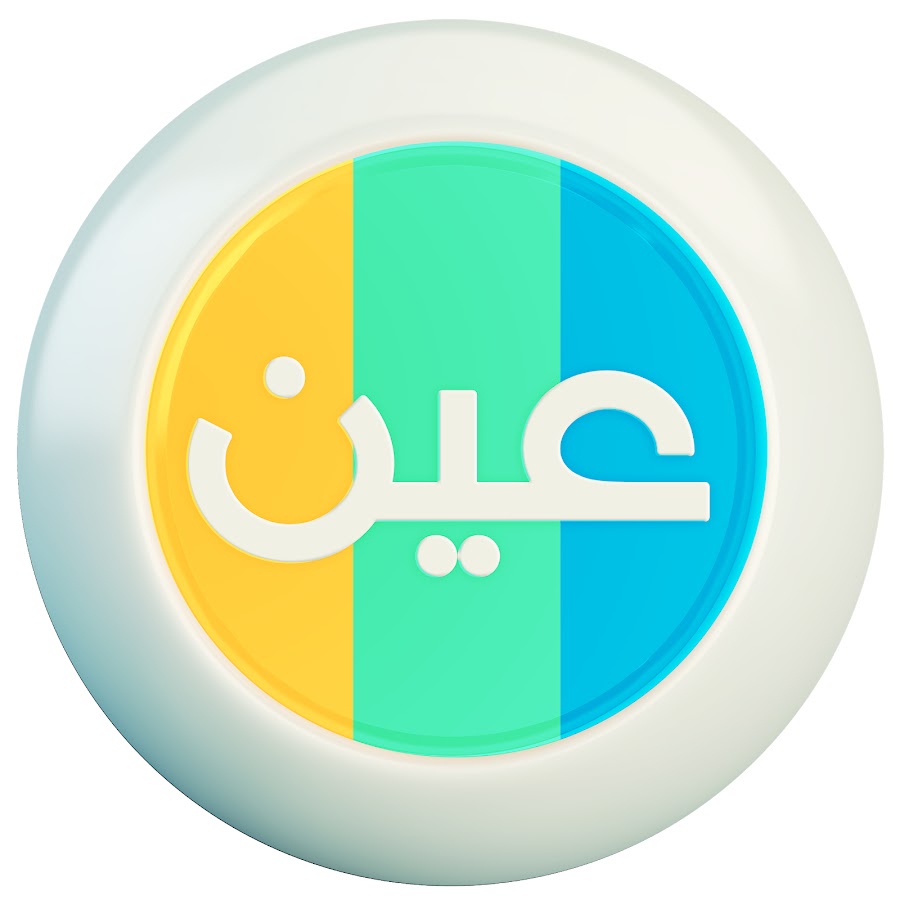 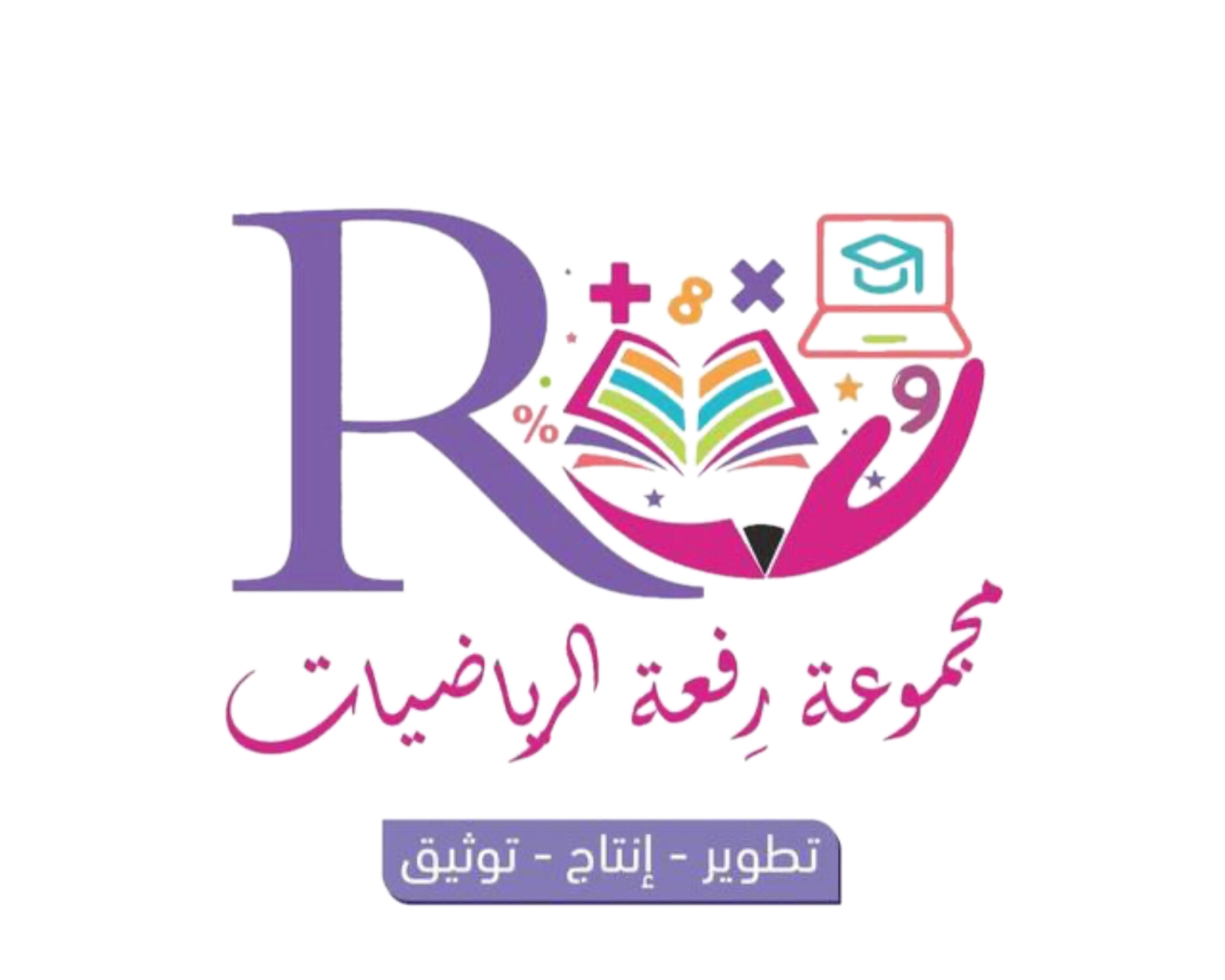 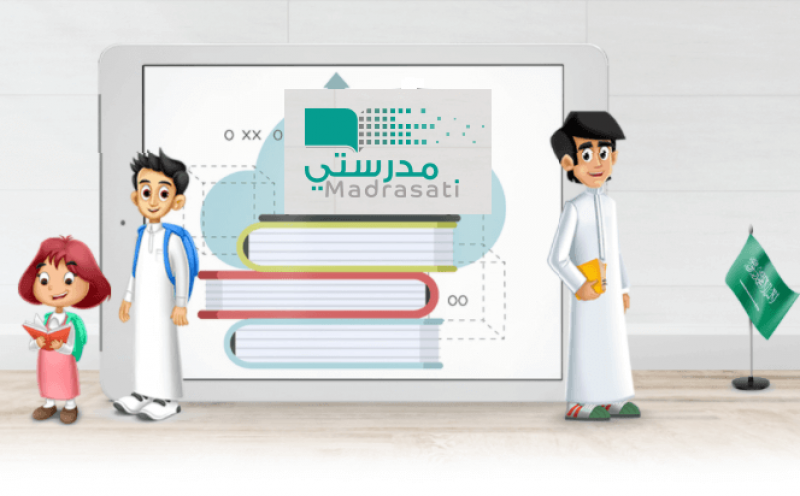 عزيزتي الطالبة  
يمكنك زيارة قناة عين التعليمية للاستفادة
@Maths0120
روابط مجموعة رِفعة التعليمية
🔻
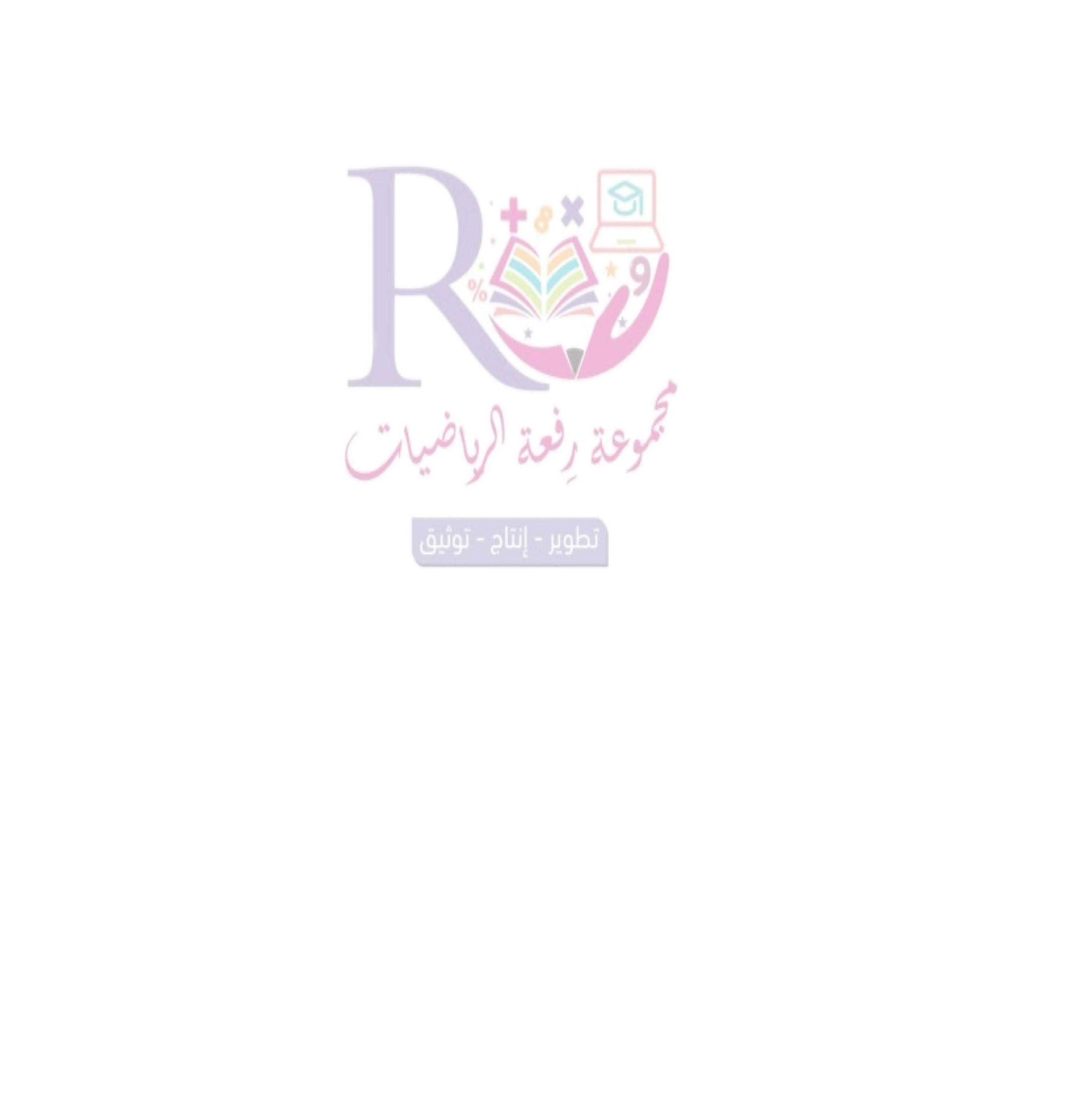 https://linktr.ee/Refa2
لا أحلل بيع 
او حذف الحقوق من 
العروض
لاتنسوني من دعواتكم الصادقة
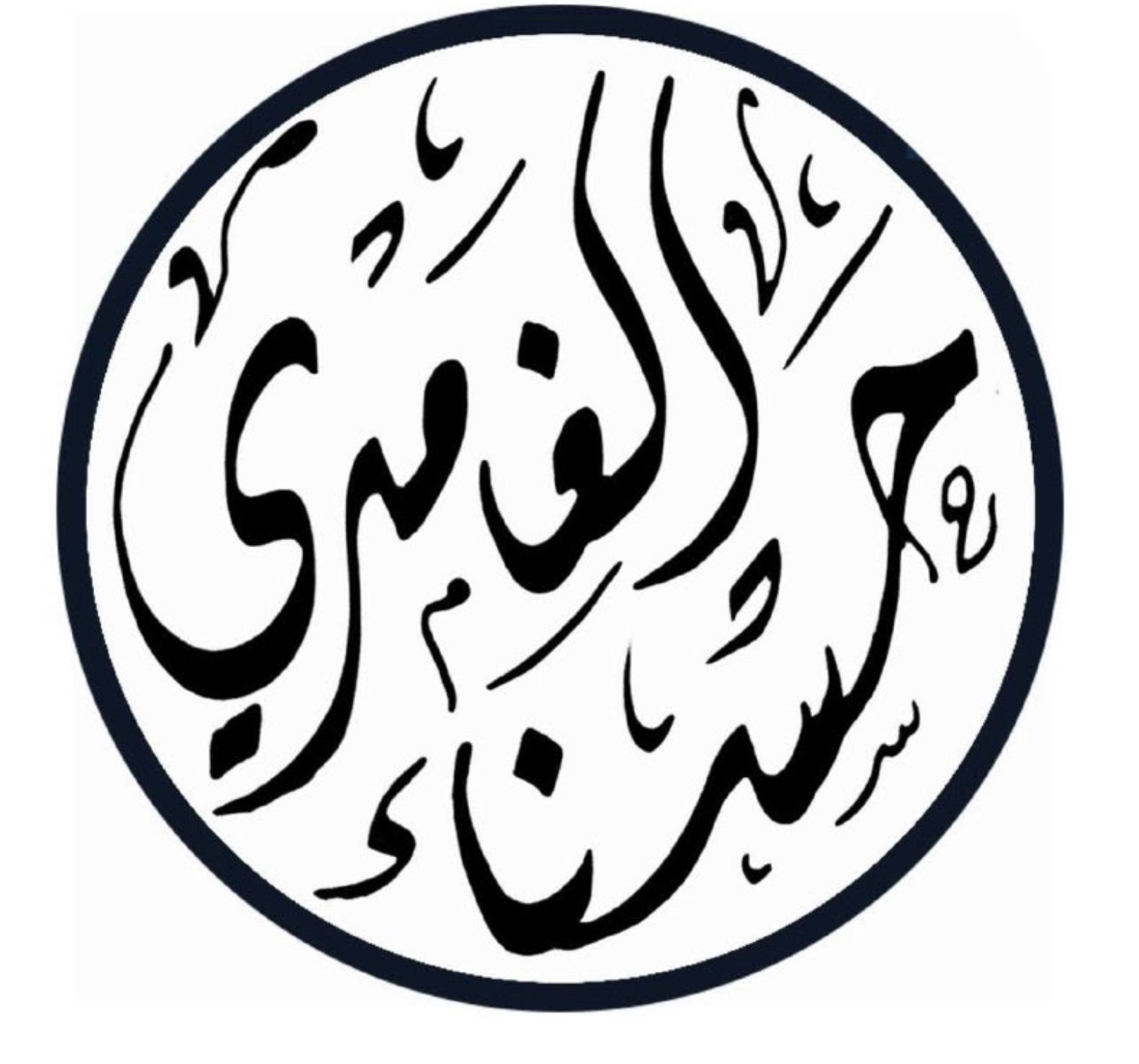 @hasnaa-2
https://t.me/hasna_math